1
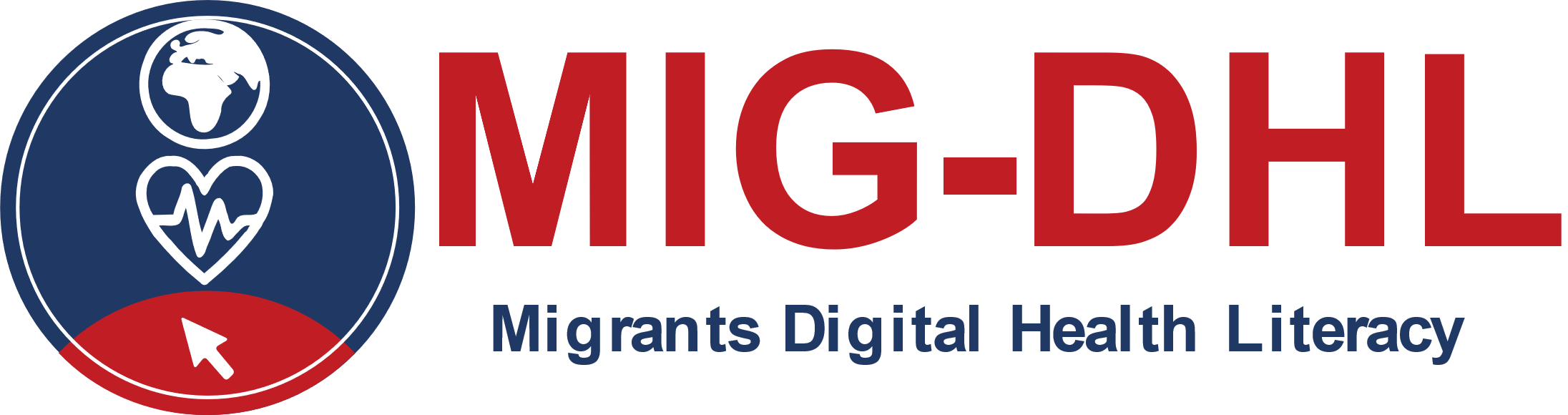 2
3
4
5
Modul 2Die wichtigsten Gesundheitsfragen bei der Ankunft in einem neuen Land
6
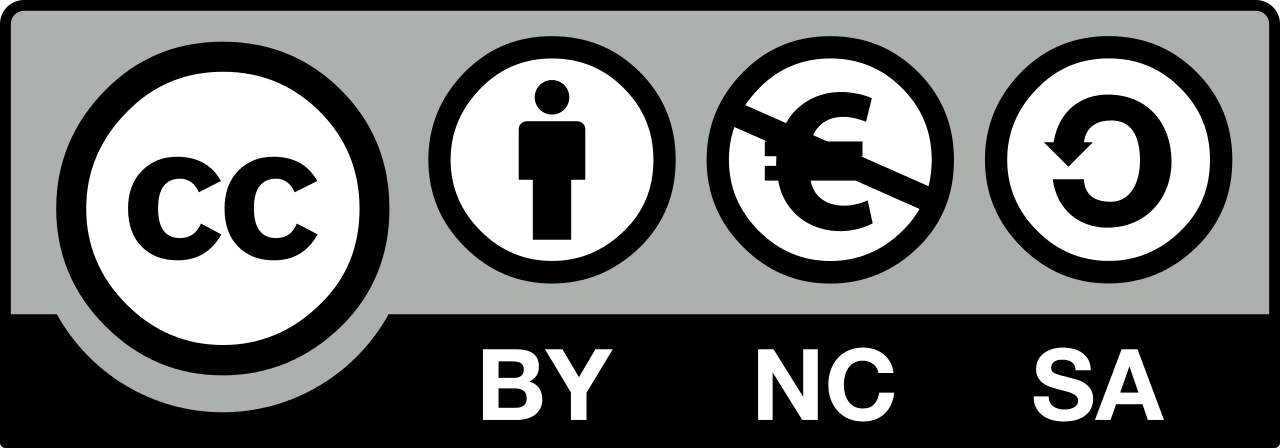 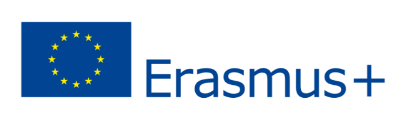 Die Unterstützung der Europäischen Kommission für die Erstellung dieser Veröffentlichung stellt keine Billigung des Inhalts dar, der ausschließlich die Ansichten der Autor*innen widerspiegelt, und die Kommission kann nicht für eine etwaige Verwendung der darin enthaltenen Informationen verantwortlich gemacht werden..
[Speaker Notes: This slide should be included in every activity; but the next four slides only need to be in the introduction part of each module]
Partnerschaft
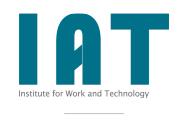 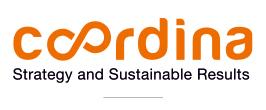 WESTFALISCHE HOCHSCHULE GELSENKIRCHEN,BOCHOLT, RECKLINGHAUSEN
GELSENKIRCHEN, GERMANY
www.w-hs.de
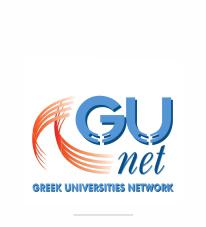 COORDINA ORGANIZACIÓN DE EMPRESAS YRECURSOS HUMANOS, S.L.
VALENCIA, SPAIN
coordina-oerh.com
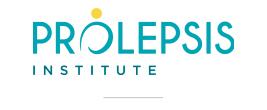 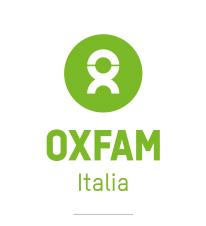 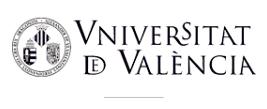 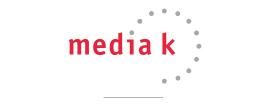 PROLIPSIS
ATHENS, GREECEwww.prolepsis.gr
UNIVERSITAT DE VALENCIA
VALENCIA, SPAIN
www.uv.es
media k GmbH
Bad Mergentheim, GERMANY
www.media-k.eu
AKADIMAIKO DIADIKTYO (GUnet)
ATHENS, GREECE
www.gunet.gr
OXFAM ITALIA INTERCULTURA
AREZZO, ITALY
www.oxfamitalia.org/
Modules
1. Was ist digitale Gesundheitskompetenz und ihre Bedeutung?
2.Die wichtigsten Gesundheitsfragen bei der Ankunft in einem neuen Land
3. Nationale Gesundheitssysteme
4. Digitale Kompetenz entwickeln
5. Erkundung digitaler Gesundheitstools
6. Aktiv sein im digitalen Gesundheitsumfeld
Was sind die wichtigsten gesundheitlichen Probleme bei der Ankunft in einem neuen Land?
2
Ziele
Verständnis für die verschiedenen Gesundheitsrisiken von Migrant*innen in allen Phasen ihrer Reise
Verständnis für die kulturellen Unterschiede zwischen Herkunfts- und Aufnahmeland, die die Erzählungen über die Gesundheit beeinflussen 
Nutzung von Online-Tools, die das Verständnis für Gesundheitsthemen und länderspezifische gesundheitliche Umstände erleichtern können
Verständnis der wichtigsten gesundheitsfördernden Verhaltensweisen und Lernen, wie man zuverlässige und relevante Online-Quellen findet
Erlernen gesundheitsrelevanter länderspezifischer Terminologie und Erkunden nützlicher Online-Tools
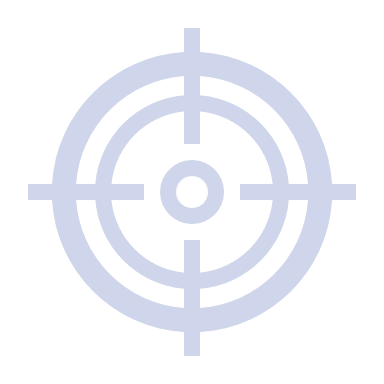 Was sind die wichtigsten gesundheitlichen Probleme bei der Ankunft in einem neuen Land?
2
Kompetenzen
Verständnis der Unterschiede in Bezug auf Gesundheit und medizinische Behandlung im Herkunfts- und im Ankunftsland
Verständnis wie die Kultur Gesundheitserzählungen beeinflussen kann
Erwerb von Kenntnissen über spezifische physische und psychische Gesundheitsrisiken, denen Migrant*innen auf ihrer Reise ausgesetzt sind, und Nutzung einschlägiger Online-Quellen
Erwerb von Kenntnissen über spezifische Präventions- und Gesundheitsförderungsstrategien und Nutzung einschlägiger Online-Tools
Sensibilisierung für die Bedeutung der digitalen Gesundheitskompetenz für die Gesundheit von Migrant*innen
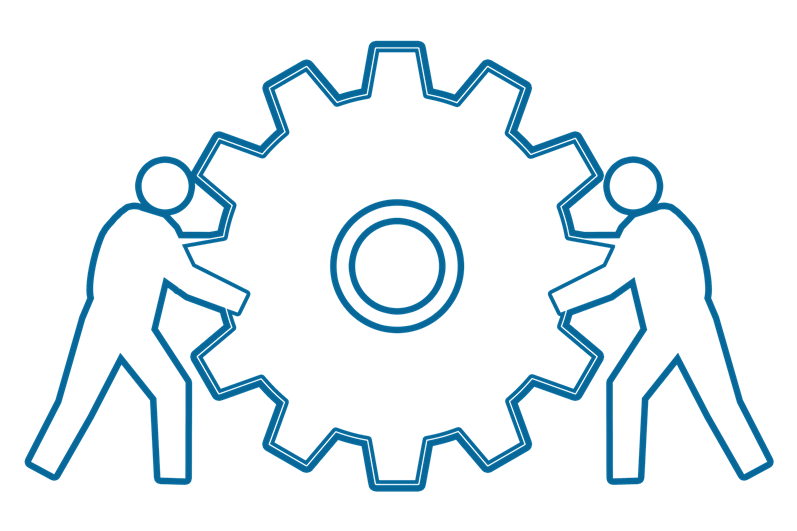 Quelle | Pixabay Lizenz
2.1
2.1Einführung in dieses Modul
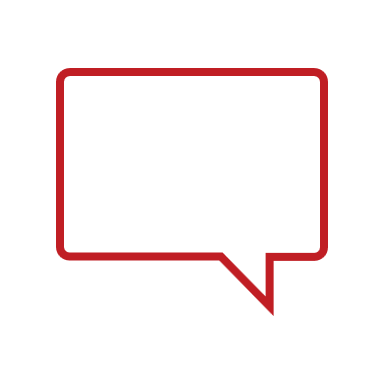 2.2
Ziele
2.3
Los geht‘s …
Erkennen der gesundheitlichen Risiken vor, während und nach der Reise ins Gastland,
Erkundung Ihrer körperlichen und geistigen Gesundheit,
Kennenlernen von Präventionsstrategien und wie Sie diese zur Verbesserung Ihrer Gesundheit einsetzen können.
2.4
2.1 Einführung
Einführung
Dieses Modul zielt darauf ab, das Bewusstsein für Gesund-heitsprobleme zu schärfen, für die Sie besonders anfällig sind, wenn Sie in einem neuen Land ankommen.  Es wird erwartet, dass Ihr/e Trainer/in die Lerngruppe bei der Identifizierung und Reflexion von Faktoren anleitet, die Ihre Gesundheit vor, während und nach der Ankunft im neuen Land beeinflussen. Jede dieser Phasen wirkt sich auf die körperliche und geistige Gesundheit aus, und in einigen Fällen sind sie miteinander verbunden und bedingen sich gegenseitig.
Gesundheitsprobleme äußern sich nicht nur in Krankheitssymp-tomen. Sie haben auch mit der Sprache, den Begriffen und dem unterschiedlichen Umgang mit Krankheit zu tun. Hinter den Symptomen und ihrer Beschreibung stehen oft auch kulturspezi-fische Erzählungen, die es zu berücksichtigen gilt. Im Mittelpunkt steht die Frage, wie Krankheit mit digitalen Mitteln angegangen werden kann.
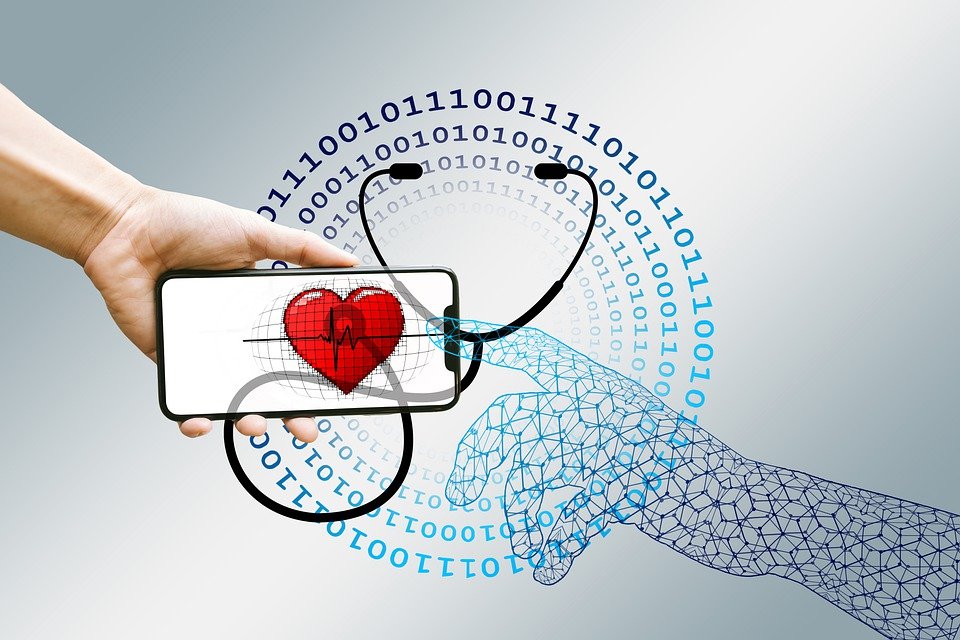 Quelle | Pixabay Lizenz
2.1 Einführung
Eröffnung
Der Trainer / die Trainerin erklärt die Ziele der Sitzung, die Dauer, die Organisation und die Aktivitäten.
Er/sie ermutigt zur aktiven Teilnahme.
Er/sie stellt sicher, dass jede/r Teilnehmer/in Zugang zu einem digitalen Werkzeug hat.
Er/Sie erklärt die Regeln für die Sitzung.
Er/sie stellt kurz die praktischen Aktivitäten vor.
Im Mittelpunkt steht die Frage, wie Krankheit mit digitalen Mitteln angegangen werden kann.
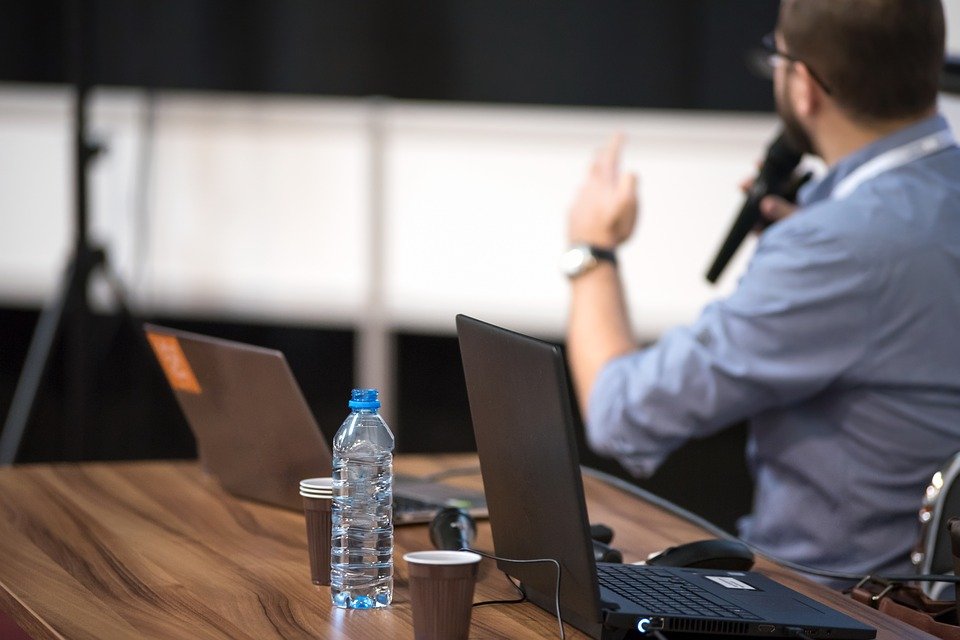 Quelle | Pixabay Lizenz
2.1
Aktion 2.2Erkennen von Gesundheitsrisiken vor, während und nach der Einreise in ein neues Land
2.2
Ziele
2.3
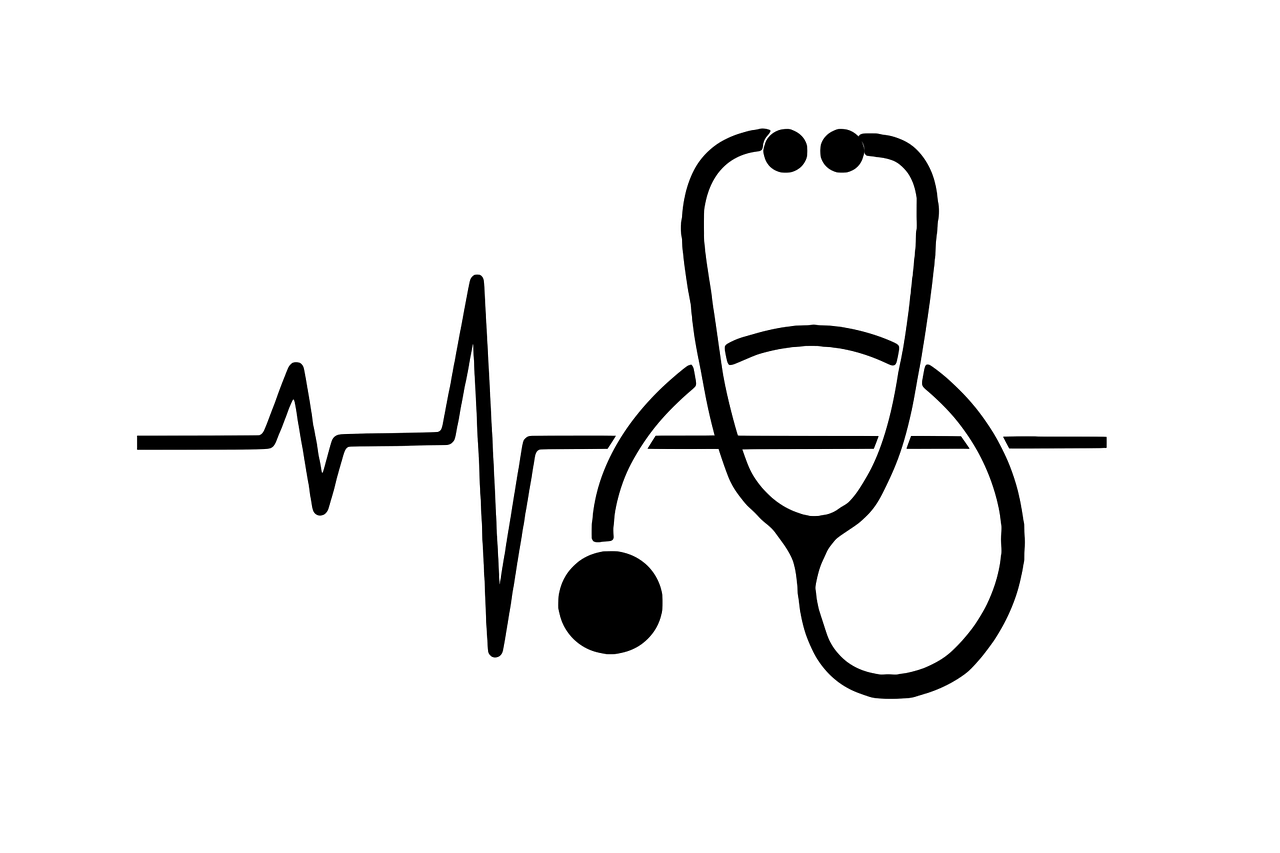 Erkennung von Gesundheitsrisiken im Herkunftsland
Erkennen von Gesundheitsrisiken während der Reise
Erkennen von Gesundheitsrisiken bei der Ankunft in einem neuen Land
2.4
Quelle | Pixabay Lizenz
2.2 Risikofaktoren für die Gesundheit
Gesundheitsrisiken in Ihrem Herkunftsland
In Ihrem Herkunftsland hängen die Gesundheitsrisiken von vielen verschiedenen Faktoren ab: Bildungsniveau, Hygiene-defizite, Umweltfaktoren, traumatische Ereignisse wie Umweltkatastrophen oder Kriege, unzureichende Gesund-heitsversorgung aufgrund mangelnder finanzieller Ressourcen oder unzureichender Infrastruktur. 
Auch kulturelle Unterschiede können eine Rolle spielen, z. B. eine mangelnde Wertschätzung der Zahngesundheit oder der psychischen Gesundheit.
Sozio-ökonomischer Status
Bildungsstand
Genetische Veranlagung
Lokales Krankheitsprofil
Schlechte persönliche und Lebensmittelhygiene
Spezifische Gesundheitsbedingungen
Umweltbedingte Push-Faktoren
Konflikte, Katastrophen und andere traumatische Ereignisse
Schwaches Gesundheitssystem
Quelle
2.2 Risikofaktoren für die Gesundheit
Gesundheitsrisiken während der Reise
Modalitäten der Reise
Legaler oder illegaler Grenzübertritt
Umwelteinflüsse
Sexuelle und andere Gewalt, Inhaftierung und weitere traumatische Ereignisse
Geschlechtskrankheiten,
Verletzungen, physische Gefahren und extreme Umweltbedingungen
Unhygienische Bedingungen und Überbelegung in der Beherbergung
Unzureichende Ernährung
Schlechte Körper- und Lebensmittelhygiene
Zu den Strapazen der Reise kommen viele gesundheitliche Risiken hinzu: monatelanger Stress, extreme Hitze oder Kälte ohne angemessene Kleidung, Verletzungen, ungesunde Ernährung und unzureichende sanitäre Einrichtungen, sexuelle Übergriffe und andere traumatische Erlebnisse.
Quelle
2.2 Risikofaktoren für die Gesundheit
Gesundheitsrisiken bei Ankunft in einem neuen Land
Die Ankunft in einem neuen Land ist zunächst von Erleichterung geprägt: Man hat es geschafft und ist in Sicherheit. Doch die Anpassung fällt schwer: Bestehende Krankheitsbilder verschlimmern sich, ungewohnte Speisen führen zu Ernährungsproblemen, die unsichere Aufenthaltssituation führt zu psychischen Problemen, Heimweh und Angst um Familienmitglieder gehören zum Alltag. 
Hinzu kommen Medikamentenunverträglichkeiten, unzureichende Impfungen, und Sprachschwierigkeiten bei der Vermittlung von Krankheitssymptomen.
Anpassung an das neue Leben, die neue Umgebung und die neue Kultur
Kollektive Unterbringung
Ungewisser rechtlicher Status
Zugang zu grundlegenden Überlebensbedürfnissen
Anspruch auf und Zugang zu Gesundheitsdiensten
Anfälligkeit für neue Krankheiten
Umweltbedingungen
Soziale Ausgrenzung
Kulturelle, sprachliche und rechtliche Hindernisse beim Zugang zu Gesundheitsdiensten
Diskriminierung
Mangelnder Zugang zu gesunden Lebensmitteln
Quelle
2.2 Risikofaktoren für die Gesundheit
Beschreiben Sie Ihre Erfahrungen
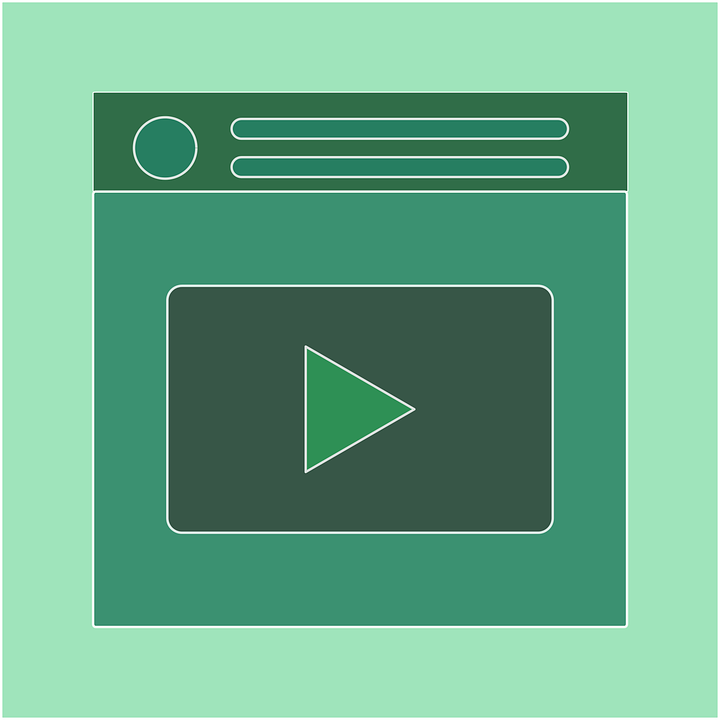 Bitte schauen Sie sich das Video an (in englischer Sprache): https://www.youtube.com/watch?v=eLbmUbj0edk





Diskussion über das Video
Reflektiert das Video Ihre Erfahrungen?
Quelle | Pixabay Lizenz
2.2 Risikofaktoren für die Gesundheit
Beschreiben Sie Ihre Erfahrungen
Notieren Sie Ihre Gesundheitserfah-rungen in den drei Phasen an der Pinnwand oder am Flipchart:
Phase 1: Gesundheitsrisiken in den Herkunftsländern
Phase 2: Gesundheitsrisiken während der Reise
Phase 3: Gesundheitsrisiken bei der Ankunft in einem neuen Land
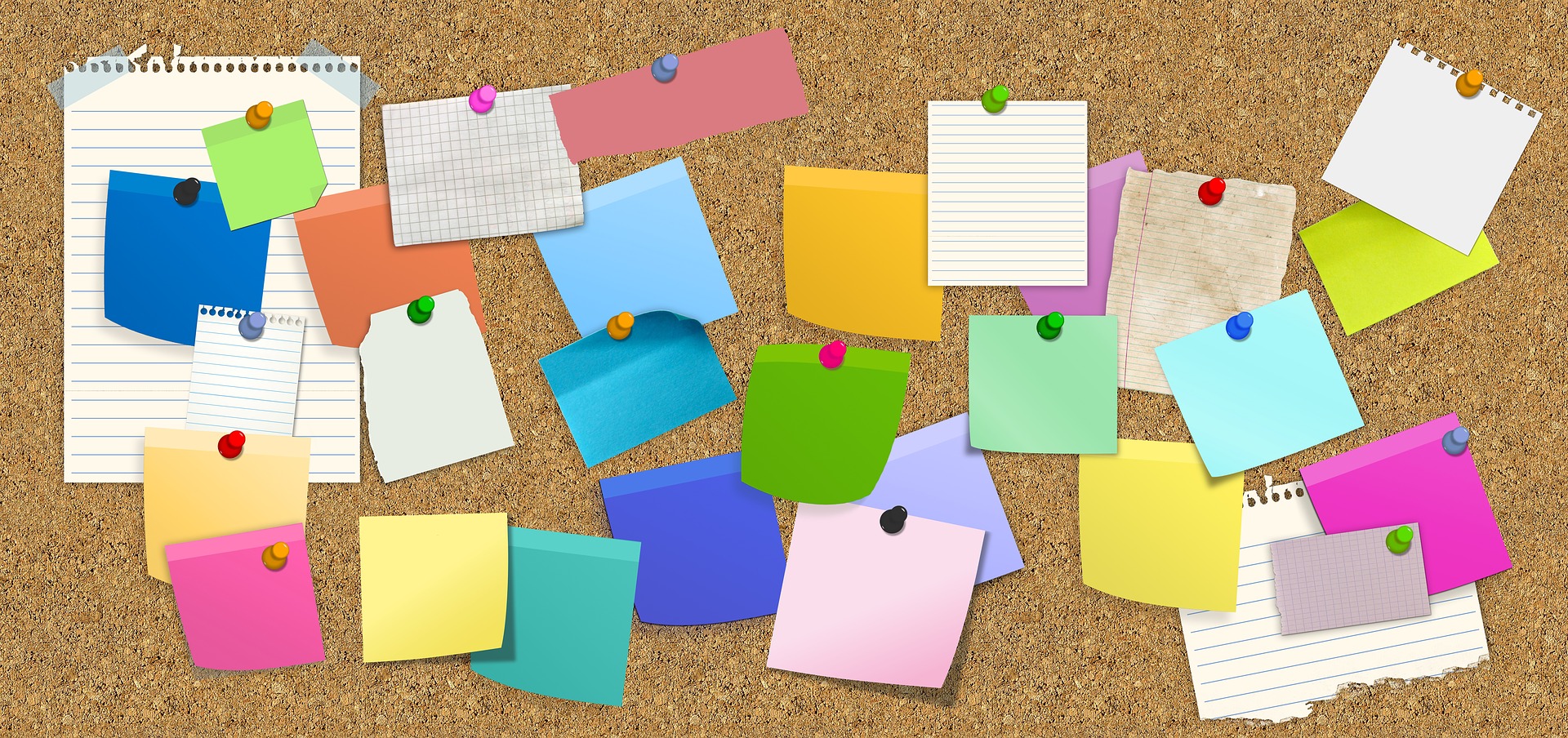 Quelle | Pixabay Lizenz
2.2 Risikofaktoren für die Gesundheit
Beschreiben Sie Ihre Erfahrungen
Erstellen Sie eine Prioritätenliste für jede Phase, je nachdem, wie wichtig sie für Ihr Leben und Ihre Gesundheit ist.
Je nach Herkunftsland kann es Unterschiede geben; bitte gruppieren Sie die Erfahrungen auf der Grundlage von Gemeinsamkeiten und Unterschieden
Machen Sie sich Notizen zu den Ergebnissen, da diese in Ihre Hausaufgaben einfließen werden.
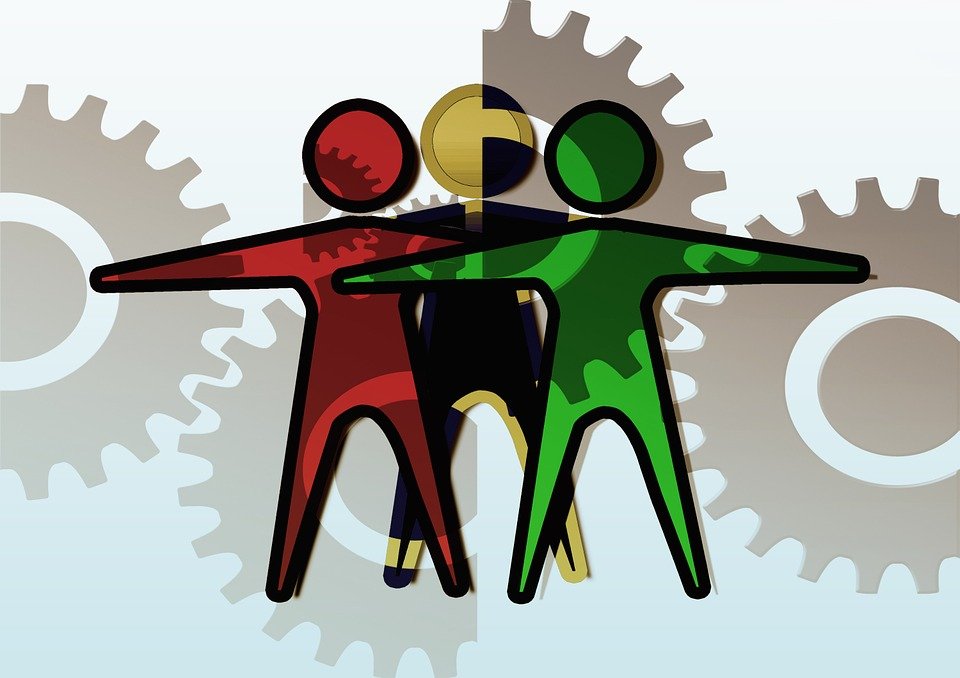 Quelle | Pixabay Lizenz
2.2 Risikofaktoren für die Gesundheit
Ihre Aufgabe
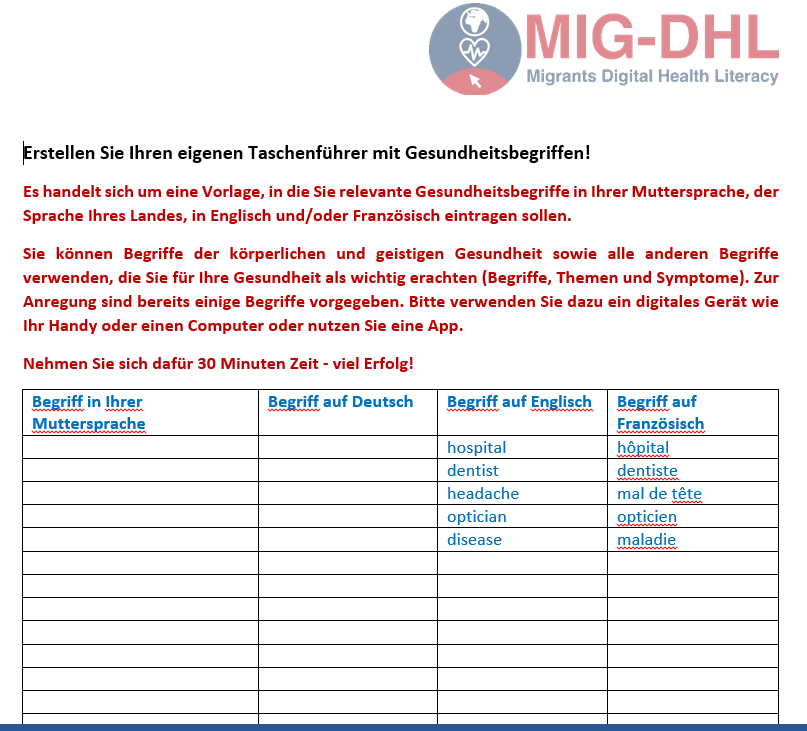 Als Hausaufgabe erstellen Sie bitte Ihren eigenen Taschenführer mit Gesundheitsbegriffen
Nutzen Sie dazu bitte die Vorlage, um wichtige Begriffe der physischen und psychischen  Gesundheit im allgemeinen und für Sie persönlich zusammen zu stellen.
Suchen Sie online nach den richtigen Begriffen
Hier können Sie die Vorlage zum Taschenführer herunterladen !
2.1
Aktion 2.3 
Erkundung der physischen und psychischen Gesundheit von Migrant*innen
2.2
Ziele
2.3
Erkundung Ihrer Krankheitsgeschichten
Vorstellung von Symptomen für gesundheitliche und psychische Probleme, die in der Migrantenbevölkerung häufiger vorkommen
Identifizierung der Krankheiten anhand der Symptome und Vorschläge für spezifische (digitale) Maßnahmen
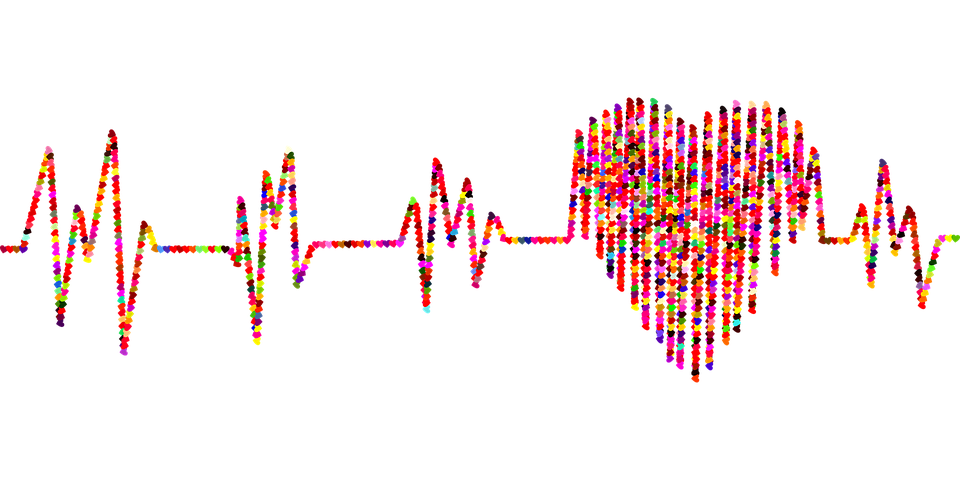 2.4
Quelle | Pixabay Lizenz
2.3 Erkundung der physischen und psychischen Gesundheit von Migrant*innen
Erkundung Ihrer Krankheitsgeschichte
Die Wahrnehmung von Krankheit und der Umgang mit ihr können je nach kulturellem Hintergrund sehr unterschiedlich sein. Krankheitssymptome werden unterschiedlich interpretiert und auch der Zeitpunkt, ab dem medizinische Hilfe benötigt wird, kann variieren. Die Einschätzung, wann Hausmittel ausreichen und wann ein Arzt aufgesucht werden sollte, kann kulturell unterschiedlich sein. 
Auch die Kommunikation über Krankheiten ist unterschiedlich: Es gibt Krankheiten, die man mit Freunden teilt, und andere, die als Tabu behandelt werden. Selbst der Genesungsprozess unterliegt unterschiedlichen Merkmalen: Zieht sich ein Kranker aus dem Familienleben zurück oder spielt die Familie eine Rolle bei der Genesung? Welche Rolle spielt die digitale Hilfe und wie wird sie genutzt?
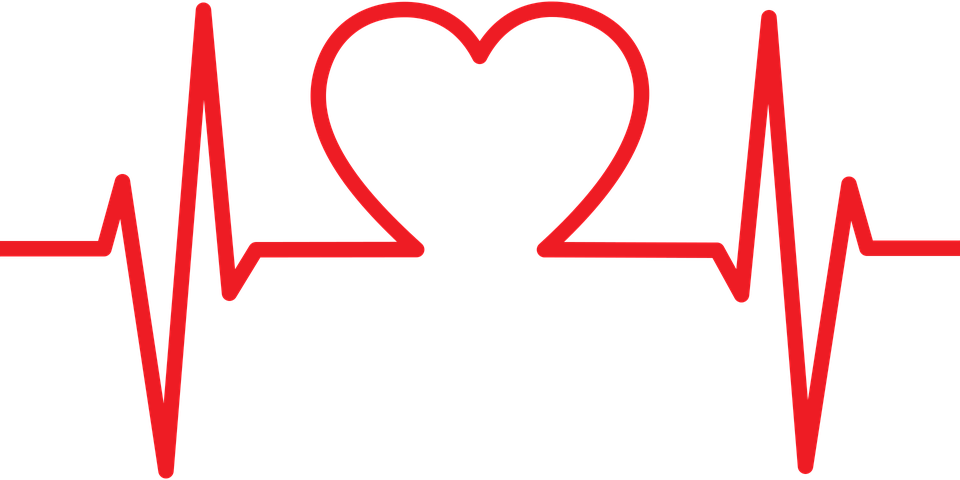 Quelle | Pixabay Lizenz
2.3 Erkundung der physischen und psychischen Gesundheit von Migrant*innen
Symptome, die in der Migrationsbevölkerung häufiger vorkommen
Es gibt eine Reihe von Krankheiten, die in Migrantenpopulationen häufiger auftreten.  Dazu gehören laut einer WHO-Studie vor allem Infektionskrankheiten wie Tuberkulose, HIV-Infektionen und virale Hepatitis, Atemwegserkrankungen und durch Vektoren übertragene Krankheiten.
Auch die folgenden nicht übertragbaren Krankheiten werden überproportional häufig beobachtet: Herz-Kreislauf-Erkrankungen, Diabetes, Krebs und chronische Lungenerkrankungen, von denen viele eine kontinuierliche Versorgung über einen langen Zeitraum, oft ein Leben lang, erfordern.
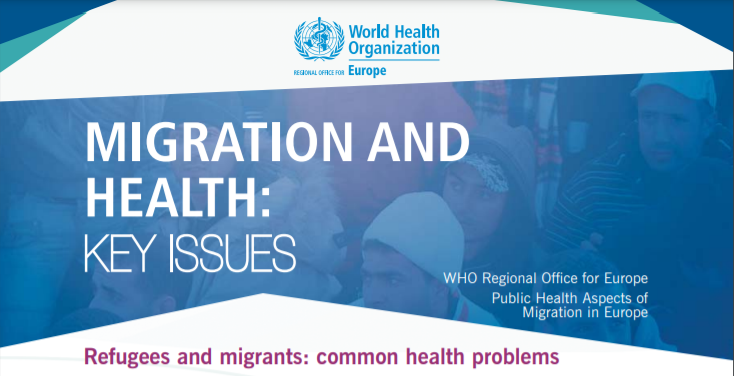 Quelle
2.3 Erkundung der physischen und psychischen Gesundheit von Migrant*innen
Identifizierung der Krankheit und Vorschläge für spezifische Maßnahmen (1)
Wahrscheinlich kennen Sie Krankheiten, die häufiger auftreten, aber wie man mit ihnen umgeht, um die Heilungschancen zu maximieren, ist nicht immer klar. Oft ist auch unklar, ab wann medizinische Hilfe und Medikamente unbedingt notwendig sind, um Symptome zu lindern und gesundheitliche Folgeschäden zu vermeiden. Dies kann auch mit kulturellen Unterschieden zusammenhängen, über die Sie und auch das Gesundheitspersonal im Gastland zunächst Bescheid wissen müssen.
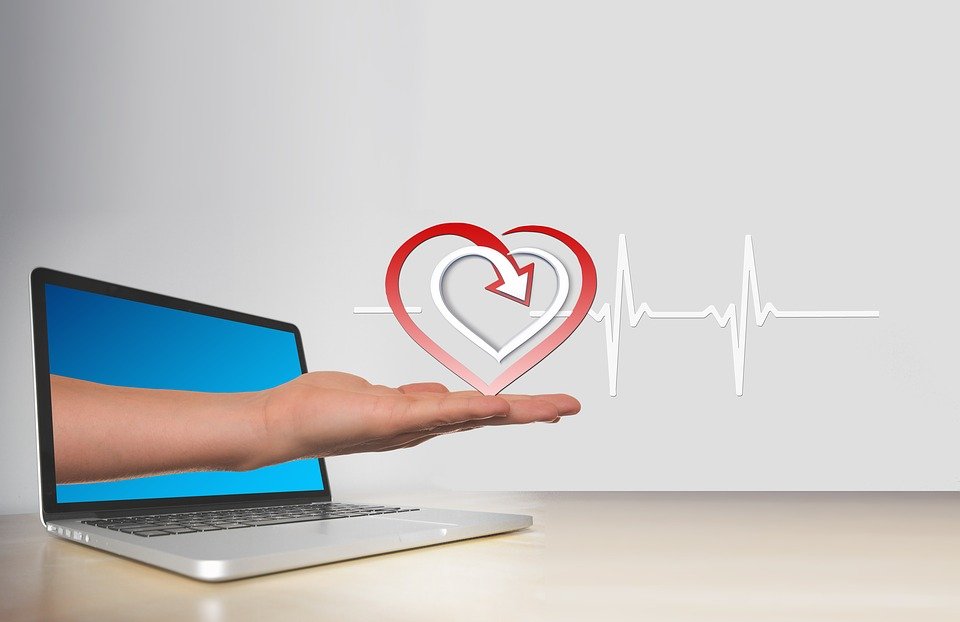 Quelle | Pixabay Lizenz
2.3 Erkundung der physischen und psychischen Gesundheit von Migrant*innen
Identifizierung der Krankheit und Vorschläge für spezifische Maßnahmen (2)
Medizinische Behandlung kann auf verschiedene Weise erfolgen: in einer Arztpraxis, durch einen Arzt, der Sie zu Hause besucht, in der Notaufnahme eines Krankenhauses und auf digitalem Weg.  Apotheken bieten Beratung bei kleineren Gesundheitsproblemen. Ohne Termin finden Sie immer Hilfe in der Notaufnahme eines Krankenhauses, aber auch einige Arztpraxen bieten dies an. In der Regel erhalten Sie rechtzeitig einen Termin.
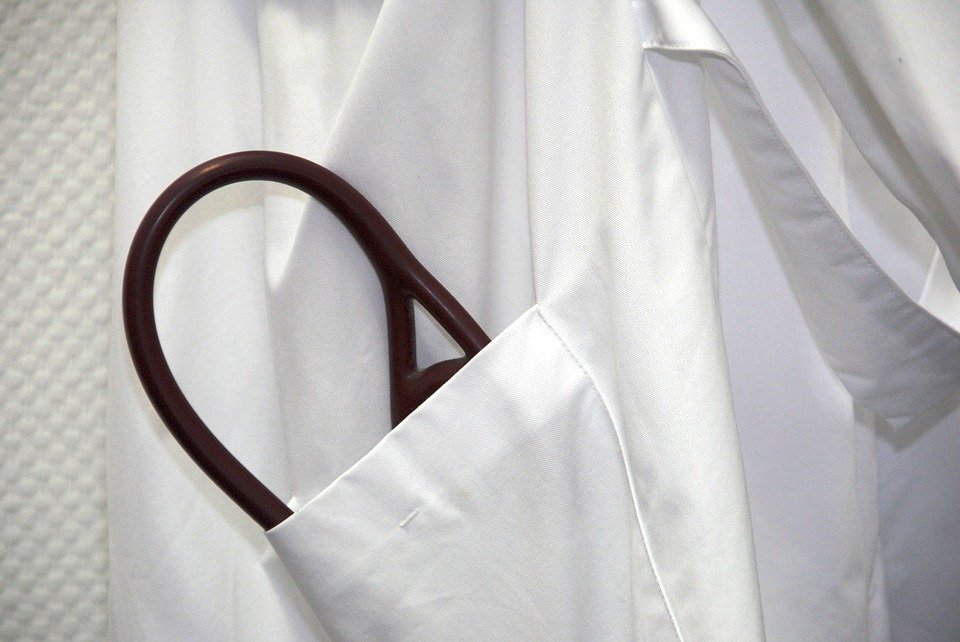 Quelle | Pixabay Lizenz
2.3 Erkundung der physischen und psychischen Gesundheit von Migrant*innen
Identifizierung der Krankheit und Vorschläge für spezifische Maßnahmen (3)
Immer mehr Ärzt*innen bieten eine digitale Behandlung an, insbesondere in Zeiten einer Pandemie. Voraussetzung dafür ist allerdings, dass Ihre Daten in der Praxis gespeichert sind und der Arzt/die Ärztin in der Regel Ihren Gesundheitszustand bereits erfasst hat. 

Der Vorteil der digitalen Behandlung ist, dass Sie diese auch über Ihr Mobiltelefon erhalten können und nicht in eine Arztpraxis kommen müssen.
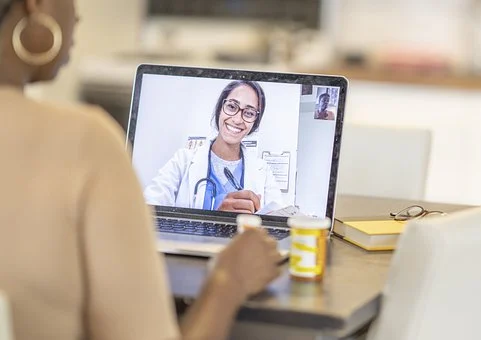 Quelle | Pixabay Lizenz
2.3 Erkundung der physischen und psychischen Gesundheit von Migrant*innen
Der Umgang mit psychischen Erkrankungen
Psychische Erkrankungen werden dank verfeinerter Diagnosemethoden immer besser identifizierbar und behandelbar, doch der Zugang zu Beratung, Behandlung und Therapie (persönlich und online) ist nicht immer kurzfristig möglich. Flüchtlinge mit posttraumatischem Stress sind eine gefährdete Gruppe, für die es nur wenige präventive und therapeutische Maßnahmen gibt. Integrative, kultursensible Ansätze zur Behandlung von Flüchtlingen stehen vor komplexen Herausforderungen wie kulturellen und sprachlichen Barrieren, die eine Spezialisierung der medizinischen Fachkräfte erfordern. 
 
Lesen Sie mehr dazu in den Anhängen II und III!
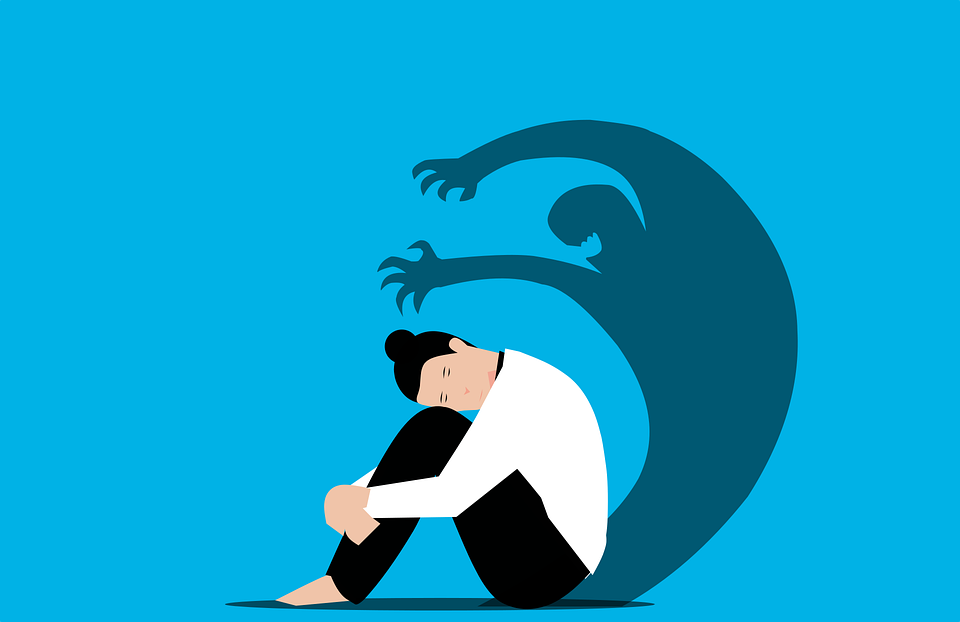 Quelle | Pixabay  Lizenz
2.3 Erkundung der physischen und psychischen Gesundheit von Migrant*innen
Beschreiben Sie Ihre Erfahrungen
Erörtern Sie Krankengeschichten und identifizieren Sie durch Symptome die Krankheiten und schlagen Sie Behandlungen vor
Berücksichtigen Sie auch psychische Probleme
Verwenden Sie digitale Quellen
Sie können bei Bedarf in kleineren Gruppen arbeiten.
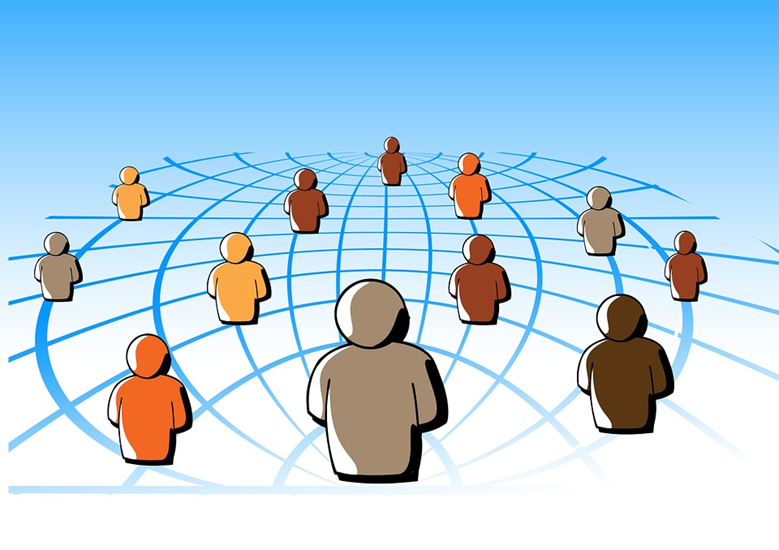 Quelle | Pixabay Lizenz
2.3 Erkundung der physischen und psychischen Gesundheit von Migrant*innen
Beschreiben Sie Ihre Erfahrungen
Ermitteln Sie Gesundheitsprobleme, die Sie selbst erlebt haben.
Notieren Sie die Ergebnisse auf Pinnwänden, Computern oder auf andere geeignete Methoden und präsentieren Sie sie in der Abschlusssitzung.
Bei zwei Gruppen: Ernennen Sie einen oder zwei Berichterstatter, der/die das Ergebnis am Ende der Sitzung der gesamten Gruppe vorstellt/vorstellen.
Aber: 
Dies ist eine Lernübung, und Sie sollten für die Diagnose und vor allem für die Behandlung immer Ihren Arzt konsultieren!
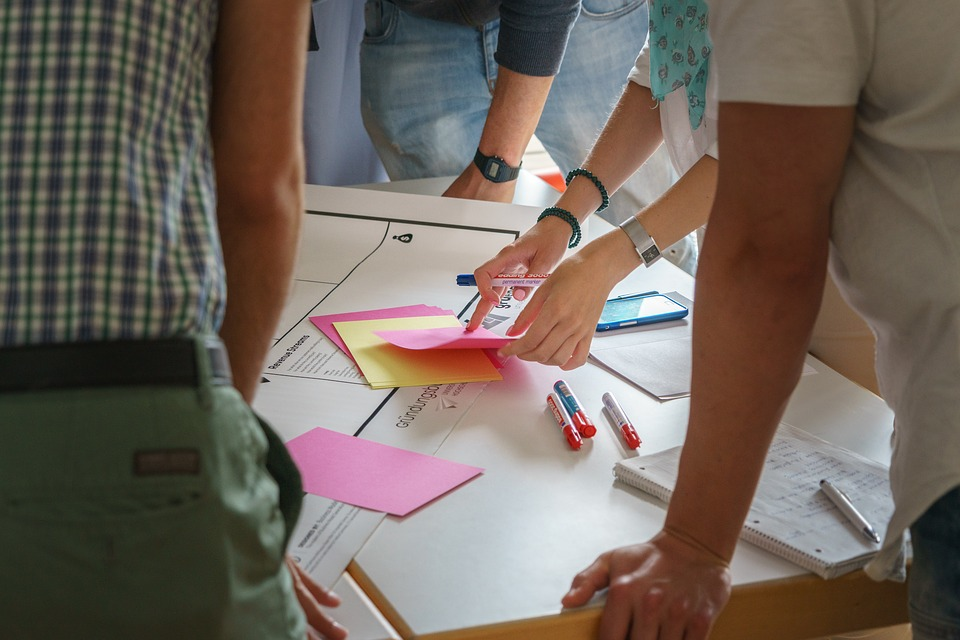 Quelle | Pixabay Lizenz
2.3 Erkundung der physischen und psychischen Gesundheit von Migrant*innen
Beschreiben Sie Ihre Erfahrungen: Leitfragen
Sie können die folgenden Fragen verwenden:
Symptome: Was ist das gesundheitliche Problem? 
Ursache: Was hat Ihrer Meinung nach das Gesundheitsproblem verursacht? Warum, glauben Sie, hat es begonnen? 
Schweregrad: In welchem Ausmaß schränkt es Ihre Lebensqualität ein? 
Dauer: Wie lange bestehen die Symptome schon? 
Behandlung: Kann das Gesundheitsproblem selbst behandelt werden oder müssen Sie einen Arzt aufsuchen? 
Auswirkungen: Was sind die Hauptprobleme, die verursacht werden? 
Angst: Wovor fürchten Sie sich am meisten im Zusammenhang mit dem Gesundheitsproblem?
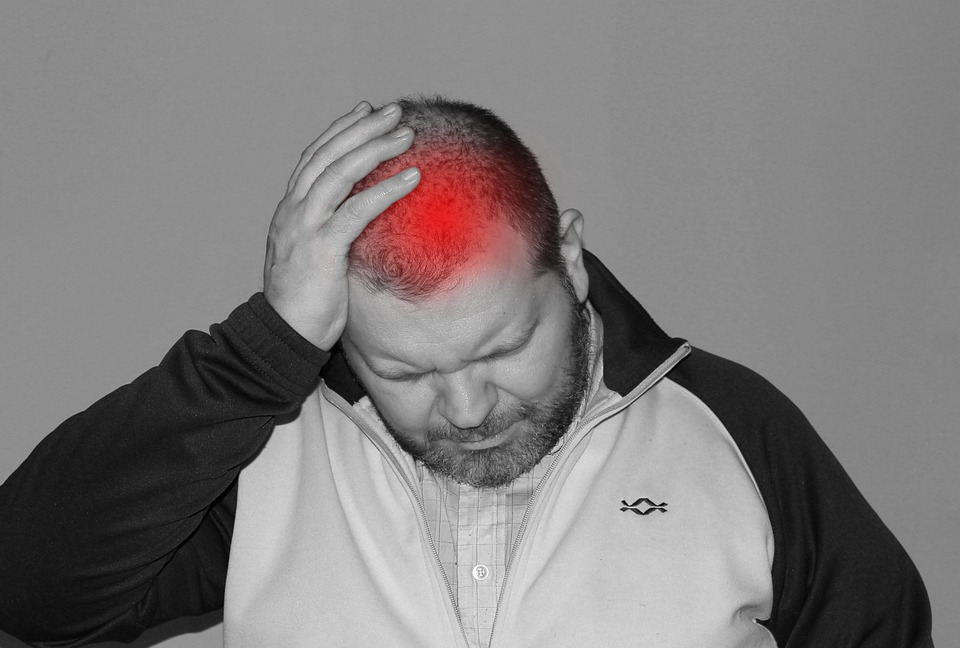 Quelle | Pixabay Lizenz
2.3 Erkundung der physischen und psychischen Gesundheit von Migrant*innen
Beschreiben Sie Ihre Erfahrungen
Besprechen Sie gemeinsam, wann Hilfe empfohlen wird
Erkennen Sie, welcher Arzt / welche Ärztin für die Behandlung des Gesundheitsproblems der/die  richtige ist (z. B. Hausarzt, Augenärztin, Zahnarzt)
Benennen Sie Gesundheitsprobleme, bei denen eine sofortige Behandlung notwendig sein könnte (z. B. durch Rufen eines Notarztes oder eines Krankenwagens)
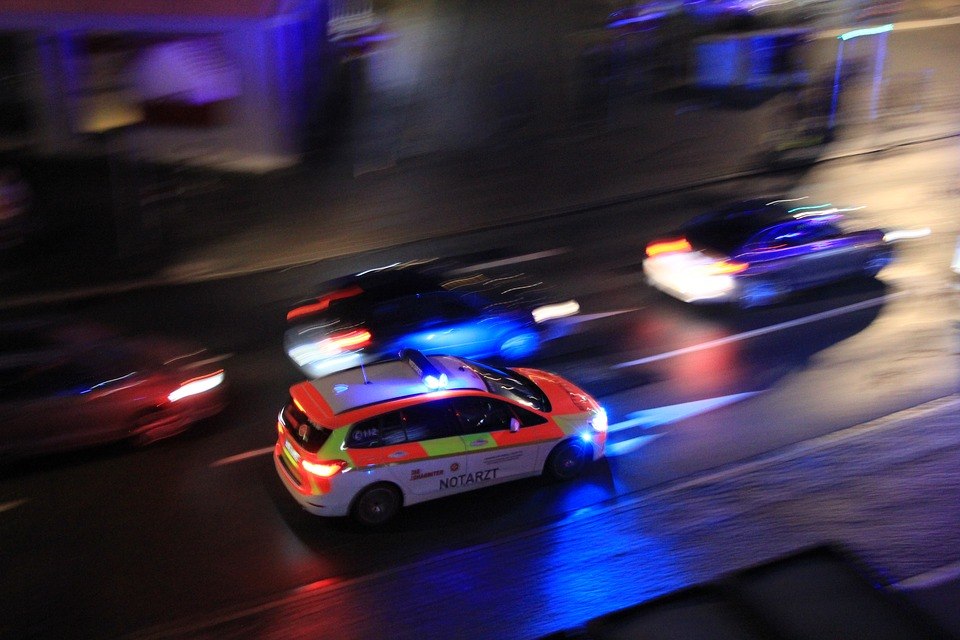 Quelle | Pixabay Lizenz
Was ist ein ernstes Gesundheitsrisiko bei der Ankunft in einem neuen Land?
Nur eine Antwort ist richtig!
A. Kopfschmerzen
B. Erkältung
D. Unzureichende Impfungen
C. Mückenstich
[Speaker Notes: D]
In den Herkunftsländern der Migrant*innen hängen die Gesundheitsrisiken ab von...
Nur eine Antwort ist richtig!
A. Lokalen Händler*innen
B. Nachbarn
D. Bildungsniveau
C. Haustieren
[Speaker Notes: D]
Krankheiten können behandelt werden…
Nur eine Antwort ist richtig!
A. in einer Arztpraxis, Krankenhäusern, Gesundheitszentren, Apotheken, bei Heilpraktiker*innen
B. in einem Supermarkt, einer Markthalle und Lebesmittelgeschäften
C. in einer Arbeitsagentur
D. nur in Krankenhäusern
[Speaker Notes: A]
Im Falle einer Krankheit wird digitale Hilfe ...
Nur eine Antwort ist richtig!
A. nicht von Ärzt*innen angeboten
B. als Behandlungsmöglichkeit angeboten
C. als beste Möglichkeit angeboten
D. immer als glaubwürdig angesehen
[Speaker Notes: B]
Eine digitale Behandlung…
Nur eine Antwort ist richtig!
A. kann über Handys, Tablets, Computer erfolgen
A. wird von Ärzt*innen nicht angeboten
C. kann durch lautes Rufen aus dem Fenster angefordert werden
D. kann jede Person anbieten, die einen Computer hat
[Speaker Notes: B]
Gesundheitsprobleme bei Ankunft in einem neuen Land:
Zwei Antworten sind richtig!
B. Sie benötigen eine Krankenversicherung aus Ihrem Heimatland
A. Sie können sich bei bestehenden Krankheiten verschlechtern
D. Unbekannte Speisen können zu Ernährungsproblemen führen
C. Verletzungen aus Autounfällen werden grundsätzlich nicht behandelt
[Speaker Notes: A,D]
Ärztliche Hilfe ist nicht notwendig, wenn Sie Rat aus dem Internet befolgen
Falsch
Richtig
[Speaker Notes: False]
Ärztliche Behandlungen erfolgen nur, wenn Sie in einem Arbeitsverhältnis stehen
Falsch
Richtig
[Speaker Notes: False]
Online-Behandlungen sind bei psychischen Erkrankungen nicht möglich.
Falsch
Richtig
[Speaker Notes: False]
Ergänzen Sie bitte die Aussagen
Ordnen Sie die Spalten zu!
aber Behandlungen und Therapien sind nicht immer kurzfristig möglich.
Die Wahrnehmung von Krankheit und die Art der Behandlung
z. B. vom Bildungsniveau, Hygienedefiziten, Umwelteinfüssen oder traumatischen Erlebnissen.
Psychische Erkrankungen können zunehmend besser diagnostiziert werden
kann sich abhängig vom kulturellen Hintergrund sehr unterscheiden.
Hausärzt*innen
sind erste Ansprechpartner*innen bei allen Gesundheitsproblemen.
Gesundheitsrisiken hängen von vielen unterschiedlichen Faktoren ab
[Speaker Notes: A3
B1
C4
D2]
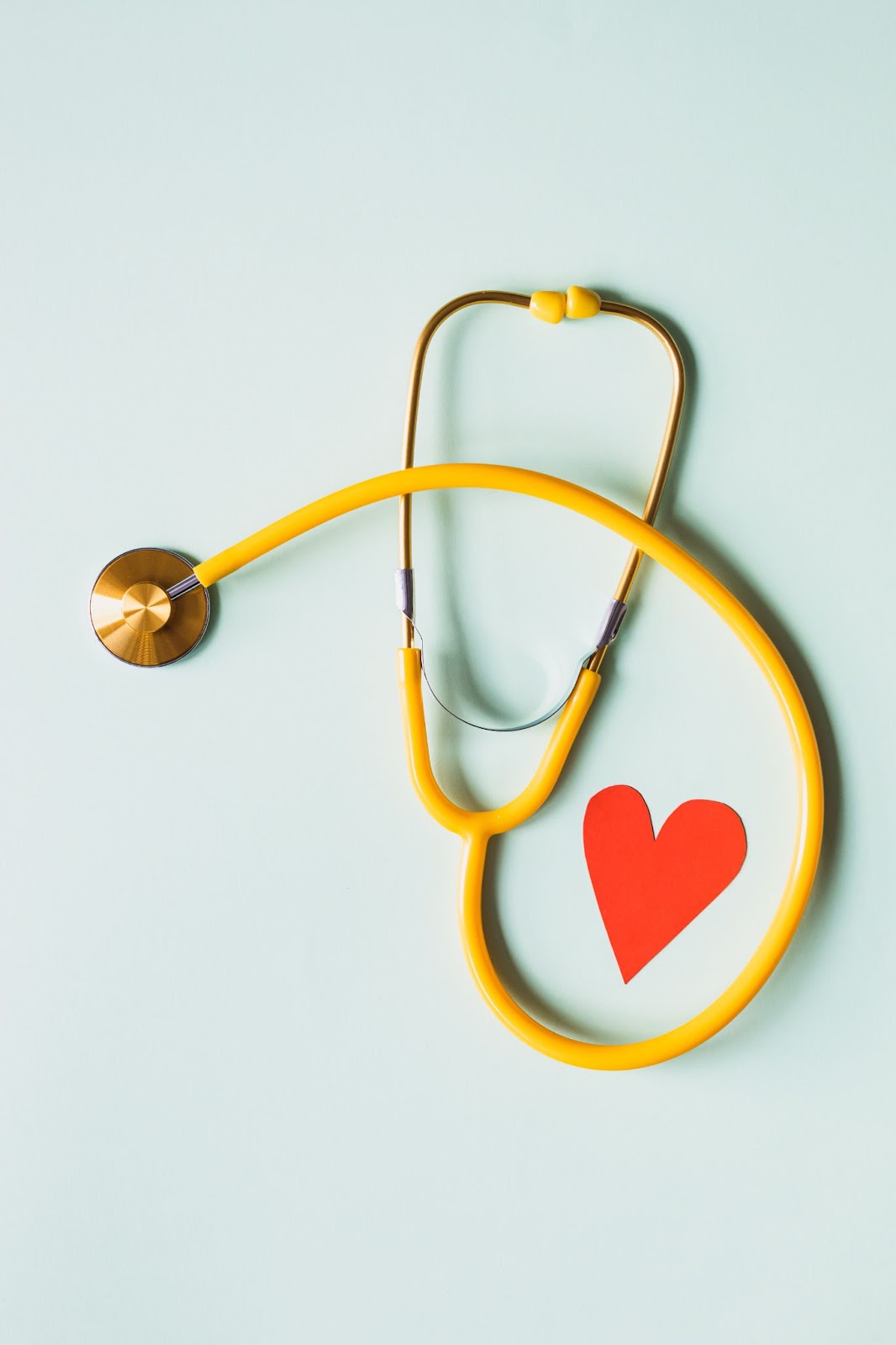 2.1
Aktion 2.4 
Präventionsstrategien
2.2
Ziele
2.3
Lernen über Krankheitsprävention
Erkundung der gängigsten Präventionsstrategien
Verständnis für die Bedeutung von Präventionsstrategien
2.4
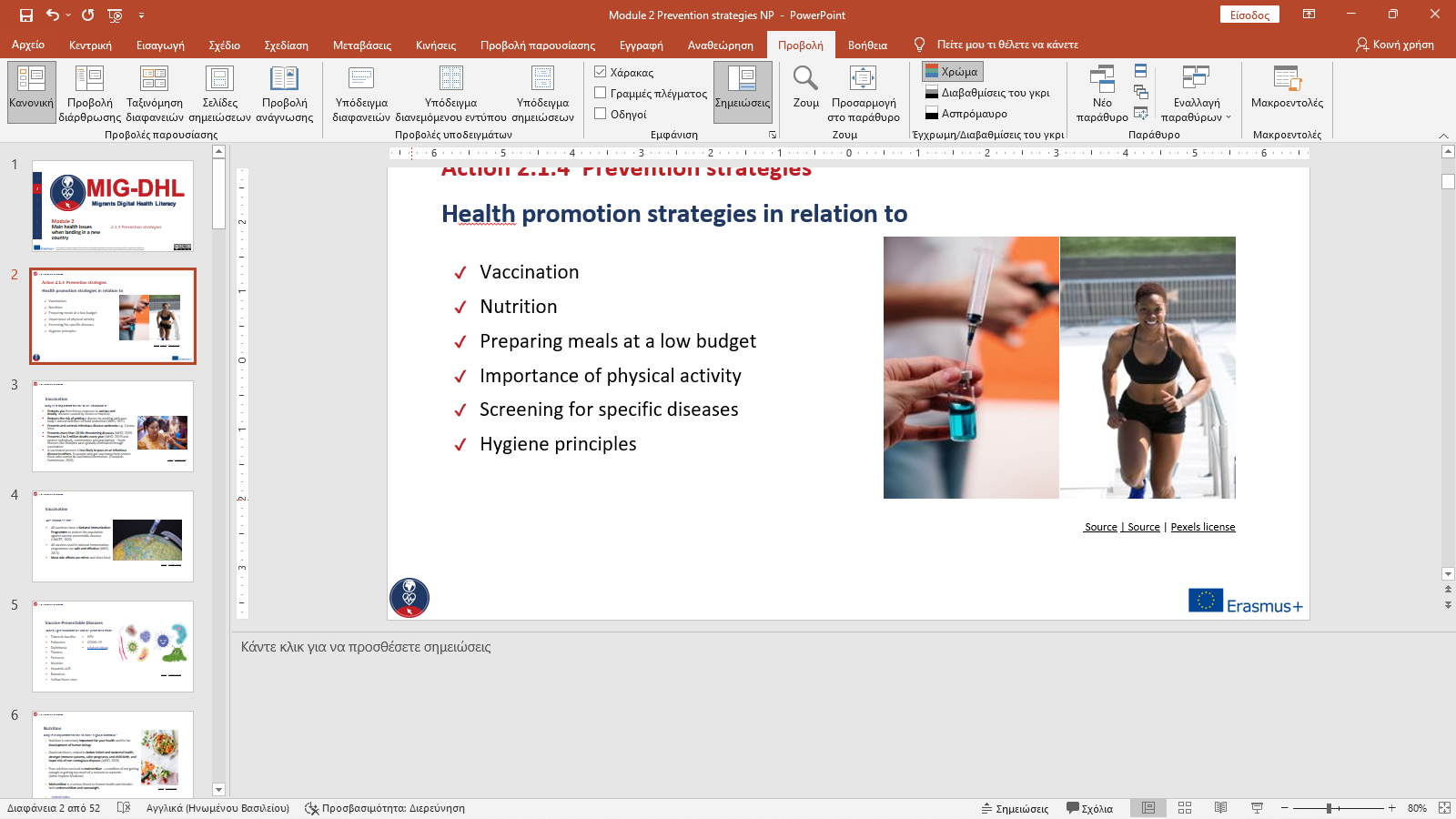 Quelle | Pexels Lizenz
2.4 Strategien zur Prävention
Warum ist es wichtig, dass ich geimpft werde?
Schützt Sie vor einer künftigen Ansteckung mit schweren und tödlichen Krankheiten, die durch Viren oder Bakterien verursacht werden
Verringert das Risiko einer Erkrankung, indem die Impfung mit den natürlichen Abwehrkräften Ihres Körpers zusammenarbeitet, um einen Schutz aufzubauen (WHO)
Verhindert und kontrolliert den Ausbruch von Infektionskrankheiten, z. B. des Corona-Virus
Verhindert mehr als 20 lebensbedrohliche Krankheiten (WHO)
Verhindert jedes Jahr 2 bis 3 Millionen Todesfälle (WHO) und schützt Einzelpersonen, Gemeinschaften und Bevölkerungen; einige Krankheiten wie Pocken wurden durch Impfungen weltweit ausgerottet.
Bei geimpften Personen ist die Wahrscheinlichkeit geringer, dass sie eine Infektionskrankheit an andere weitergeben. Menschen, die sich impfen lassen, tragen also dazu bei, diejenigen zu schützen, die sich selbst nicht impfen lassen können. (Europäische Kommission)
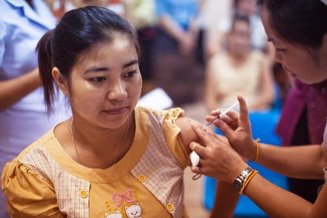 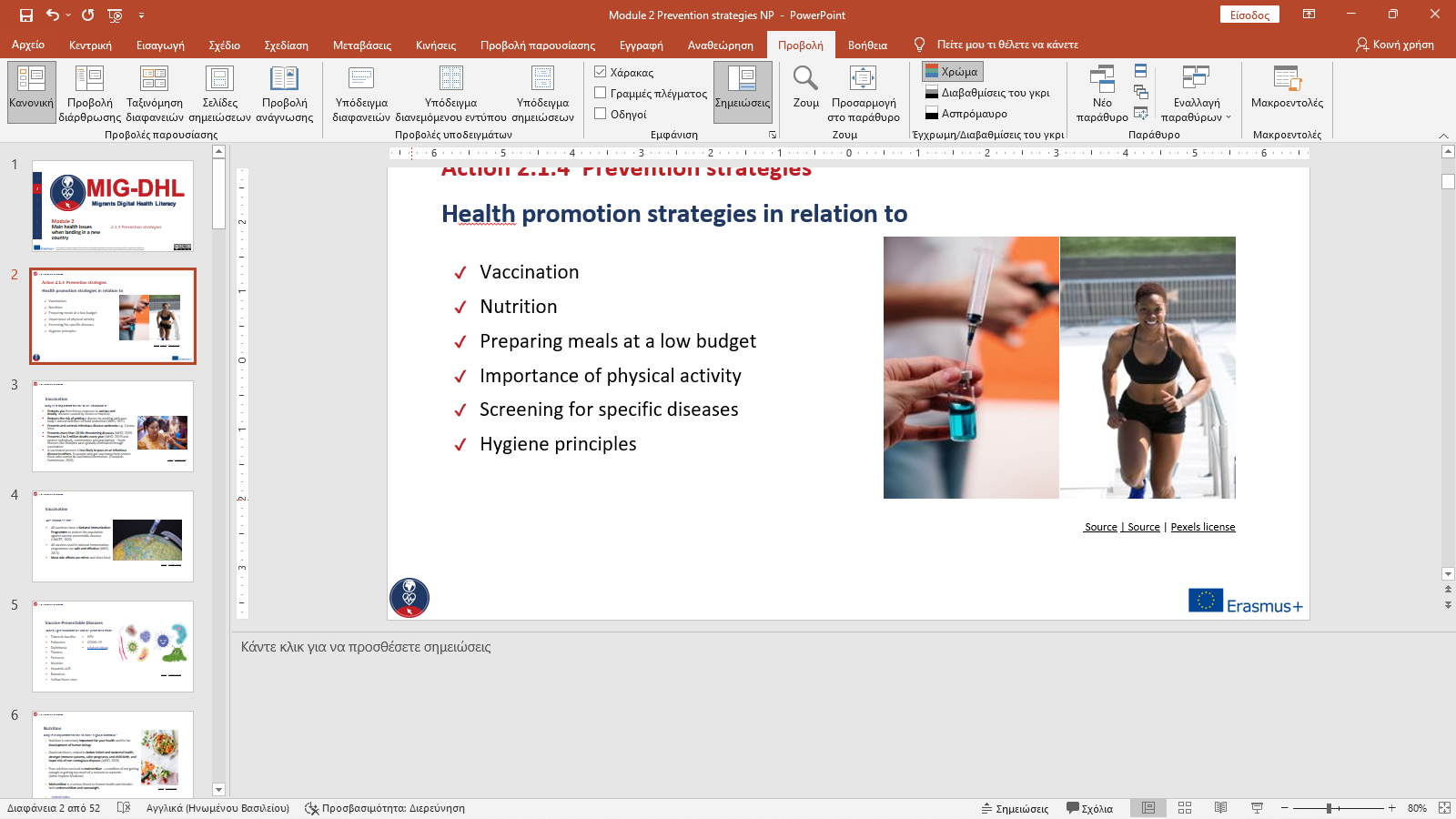 Quelle | Pexels Lizenz
[Speaker Notes: World Health Organization. (2019). Vaccines and immunizations. https://www.who.int/health-topics/vaccines-and-immunization#tab=tab_1. Accessed 17 Jan 2022
World Health Organization .(2021). Vaccines and immunization: What is vaccination? https://www.who.int/news-room/questions-and-answers/item/vaccines-and-immunization-what-is-vaccination. Accessed 17 Jan 2022
World Health Organization. (2019). https://www.who.int/news-room/facts-in-pictures/detail/immunization. Accessed 17 Jan 2022
European Commission. (2020). The health benefits of vaccination. https://ec.europa.eu/commission/presscorner/detail/en/fs_20_2364. Accessed 17 Jan 2022]
2.4 Strategien zur Prävention
Impfung
Sind Impfstoffe sicher?
Alle Länder verfügen über ein nationales Immunisierungsprogramm zum Schutz der Bevölkerung durch Impfung vor vermeidbaren Krankheiten (UNICEF)
Alle in den nationalen Impfprogrammen verwendeten Impfstoffe sind sicher und wirksam (WHO)
Die meisten Nebenwirkungen sind geringfügig und von kurzer Dauer
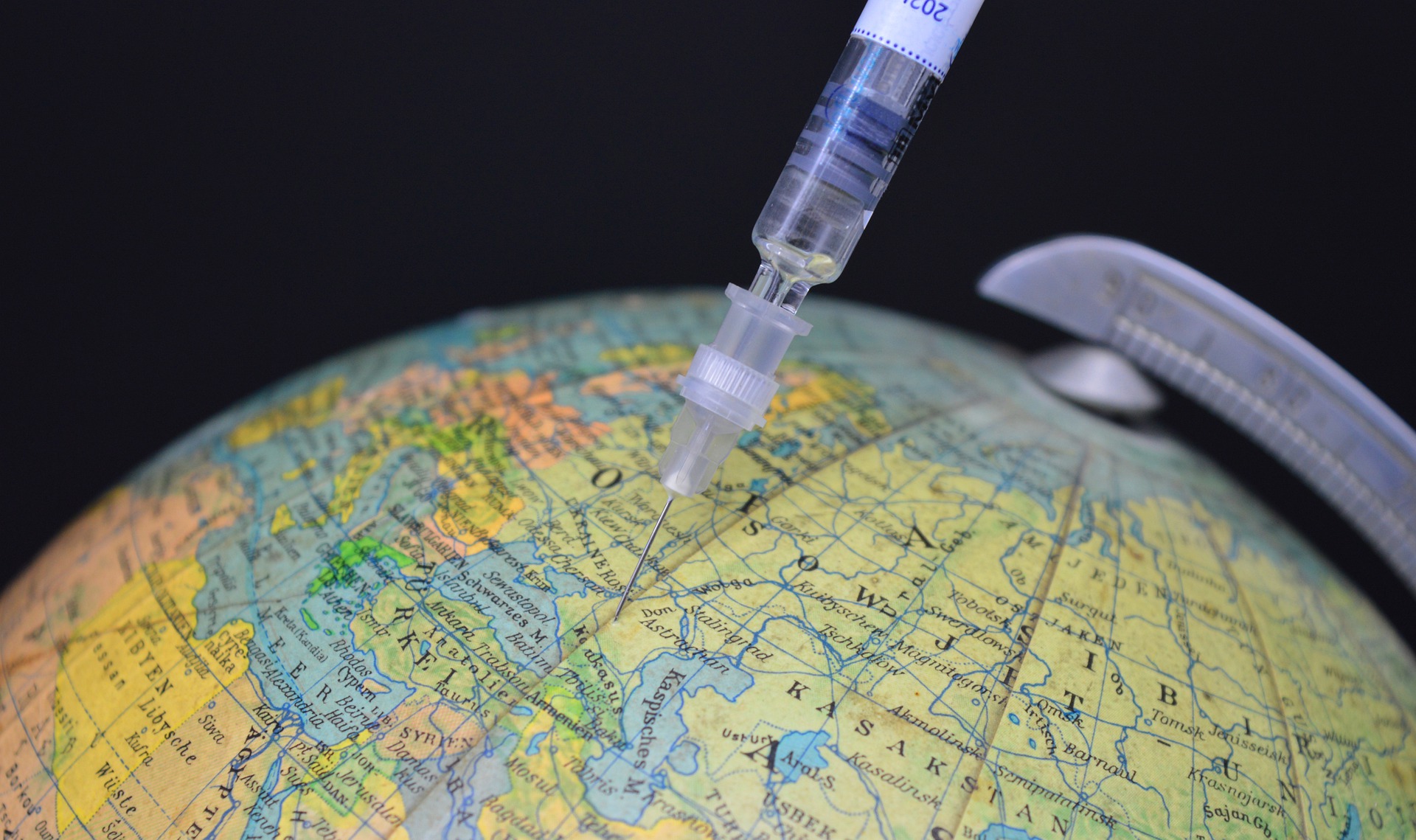 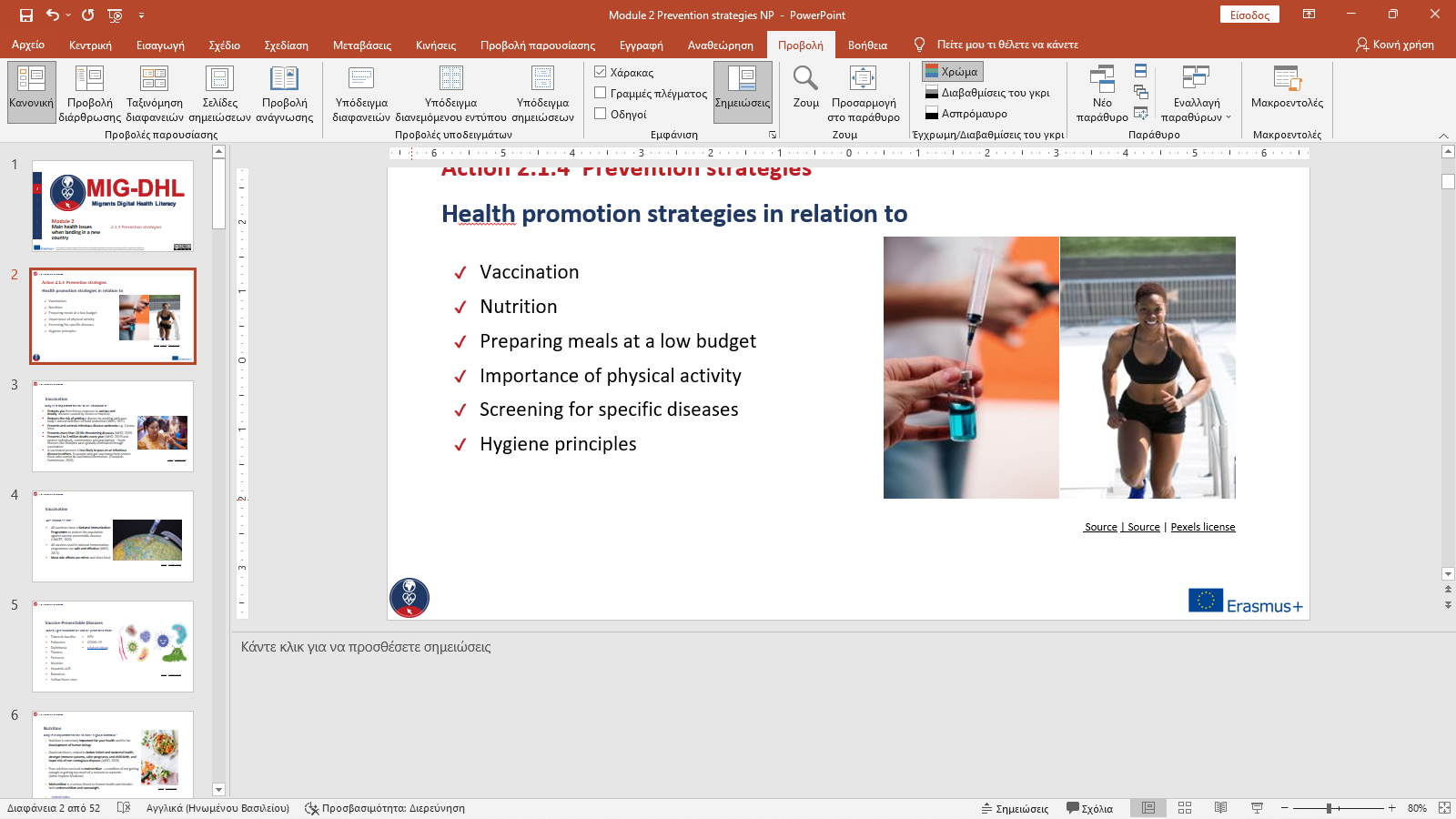 Quelle | Pixabay Lizenz
[Speaker Notes: 1. UNICEF .(2020). Immunization. https://www.unicef.org/eca/health/immunization. Accessed 17 Jan 2022
2. World Health Organization .(2013). Vaccine Safety Basics: Learning Manual. SAFETY. https://www.who.int/vaccine_safety/initiative/tech_support/Vaccine-safety-E-course-manual.pdf. Accessed 17 Jan 2022]
2.4 Strategien zur Prävention
Durch Impfung vermeidbare Krankheiten
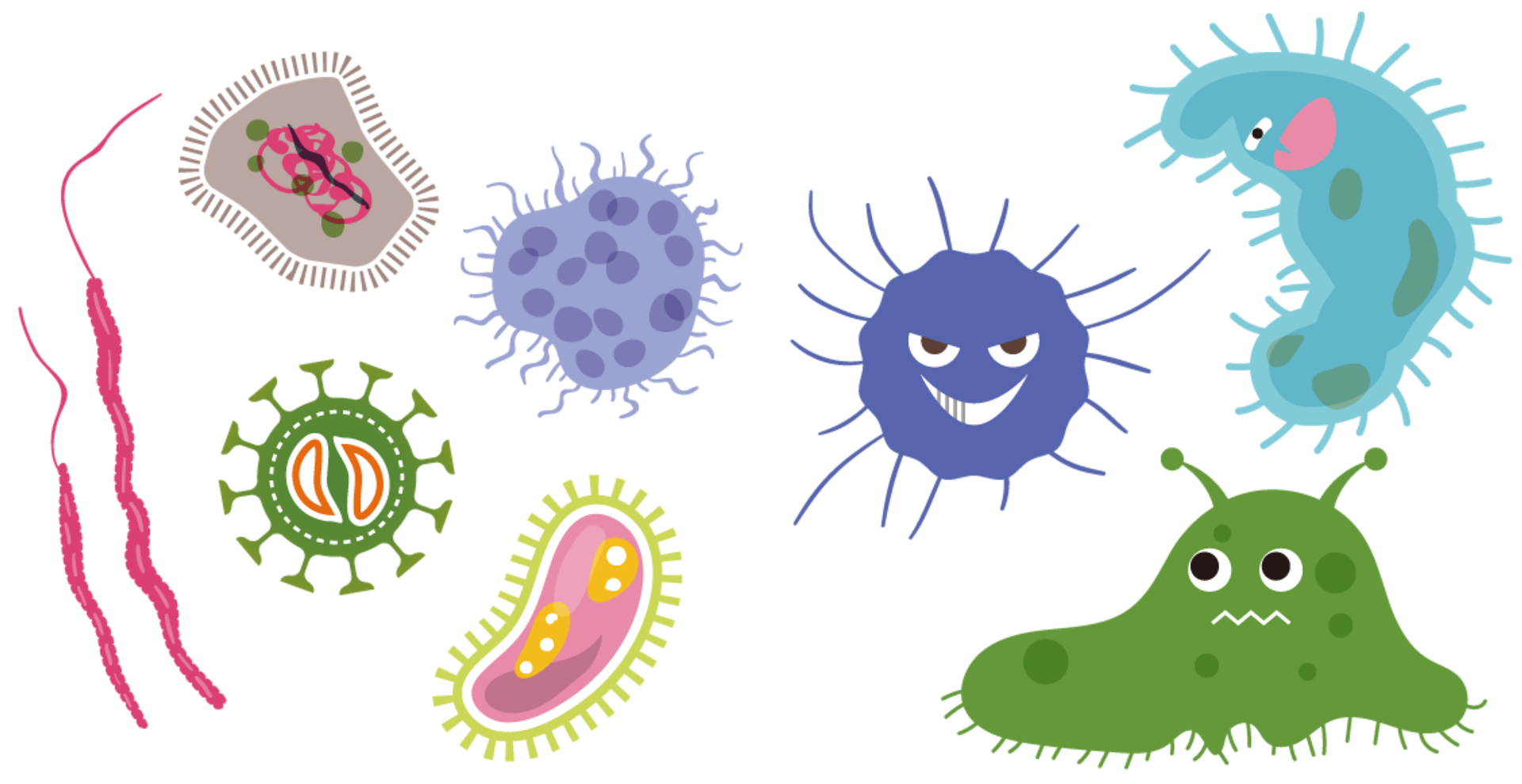 Wenn ich mich impfen lasse, kann ich geschützt werden vor:
Tuberkel-Bazillus
Poliovirus 
Diphtherie
Wundstarrkrampf
Keuchhusten
Masern
Hepatitis A/B
Rotavirus
Gelbfieber-Virus
HPV
COVID-19

Sehen Sie sich dazu folgende Videos an
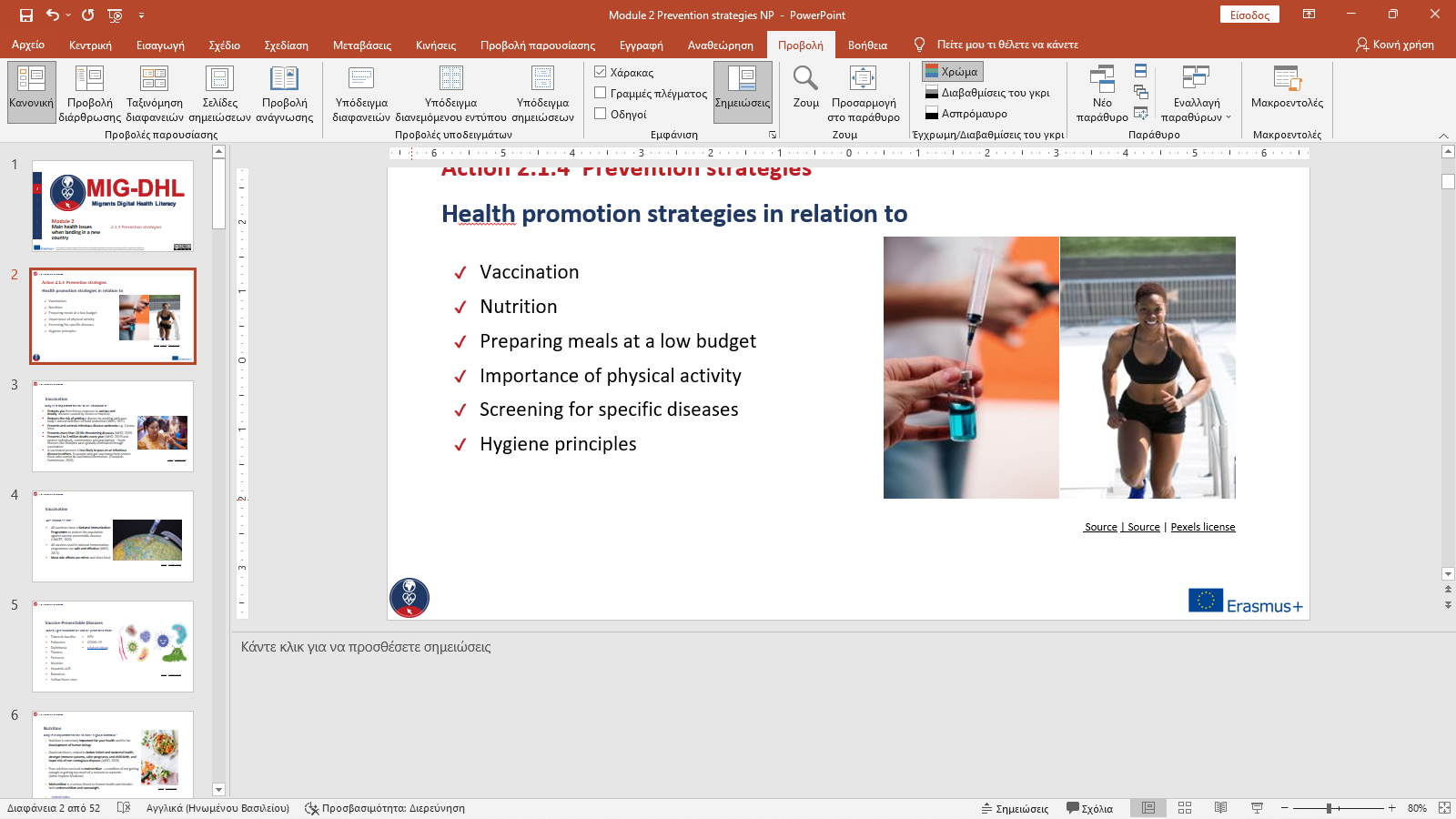 Quelle | Pixabay Lizenz
2.4 Strategien zur Prävention
Ernährung
Warum ist es wichtig, dass ich mich gut ernähre?
Ernährung ist äußerst wichtig für die Gesundheit und die Entwicklung des Menschen
Eine gute Ernährung steht im Zusammenhang mit einer besseren Gesundheit von Säuglingen und Müttern, einem stärkeren Immunsystem, einer sicheren Schwangerschaft und Geburt sowie einem geringeren Risiko für nicht ansteckende Krankheiten (WHO).
Schlechte Ernährung kann zu Mangelernährung führen - ein Zustand, in dem man nicht genug oder zu viel von einem oder mehreren Nährstoffen bekommt. 
Mangelernährung ist eine ernste Bedrohung für die menschliche Gesundheit und umfasst sowohl Unterernährung als auch Übergewicht.
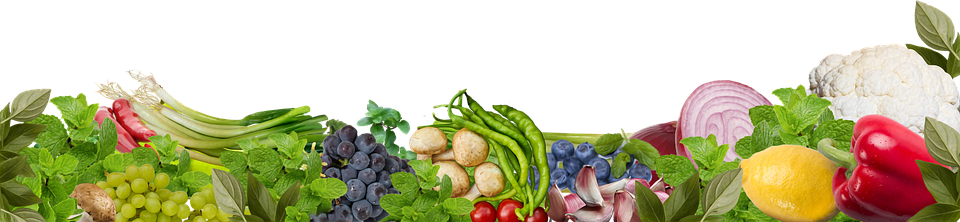 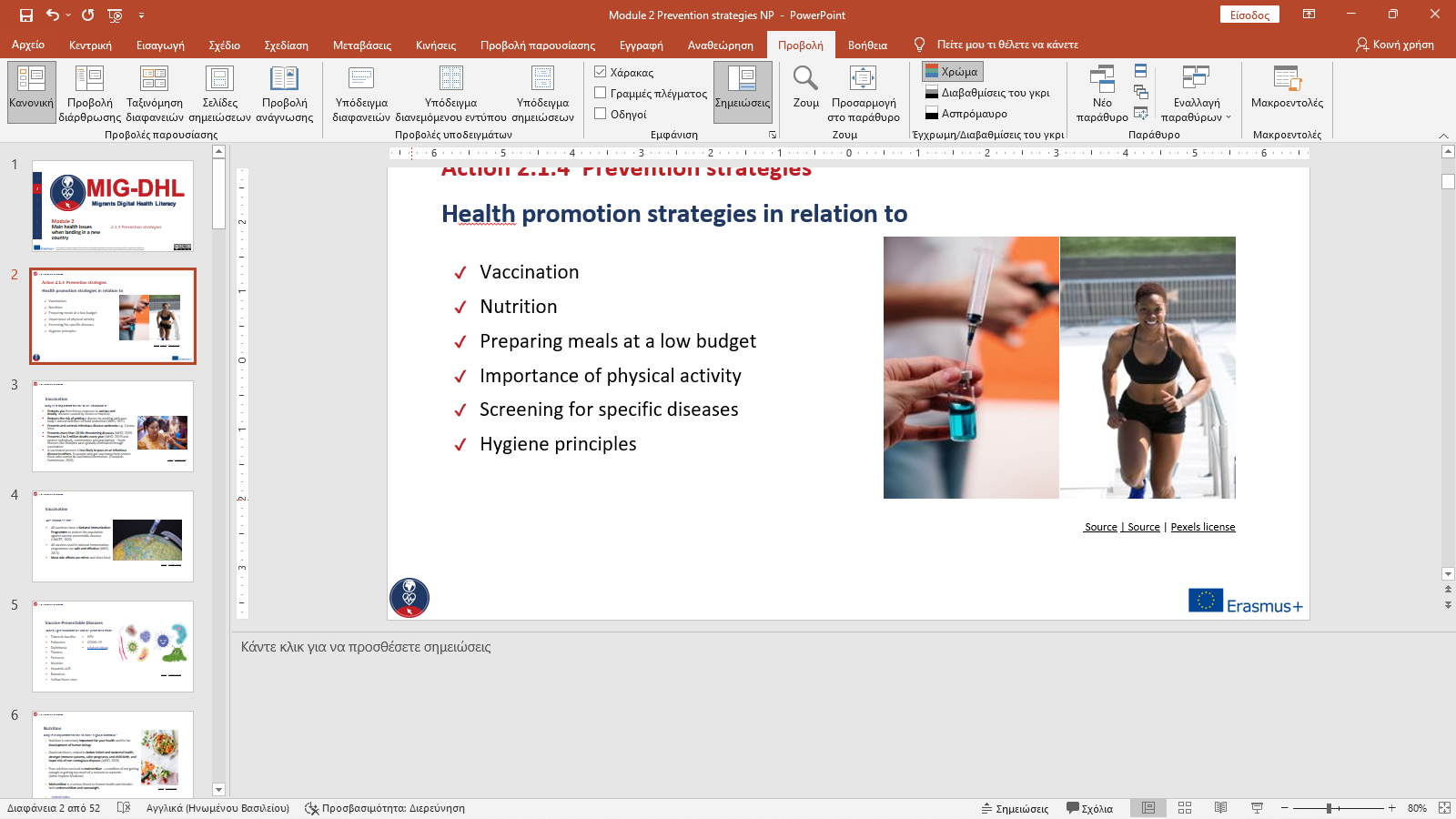 Source | Pixabay license
[Speaker Notes: 1. World Health Organization .(2018). Nutrition. https://www.who.int/news-room/facts-in-pictures/detail/nutrition. Accessed 16 Jan 2022
2. John Hopkins Medicine .(n.d.). Malnutrition. https://www.hopkinsmedicine.org/health/conditions-and-diseases/malnutrition. Accessed 16 Jan 2022]
2.4 Strategien zur Prävention
Anzeichen von Mangelernährung
Anzeichen für Überernährung : 
Gewichtszunahme
Diabetes
Bluthochdruck
Hoher Cholesterinspiegel
Entzündungen
Anzeichen von Unterernährung :
Gewichtsabnahme
Verminderter Appetit
Müdigkeit/Schwäche
Häufige Krankheiten
Verminderte Konzentration
Schlechte Wundheilung
Ausdünnen der Haare
Stimmungsschwankungen (Johns Hopkins Medicine)
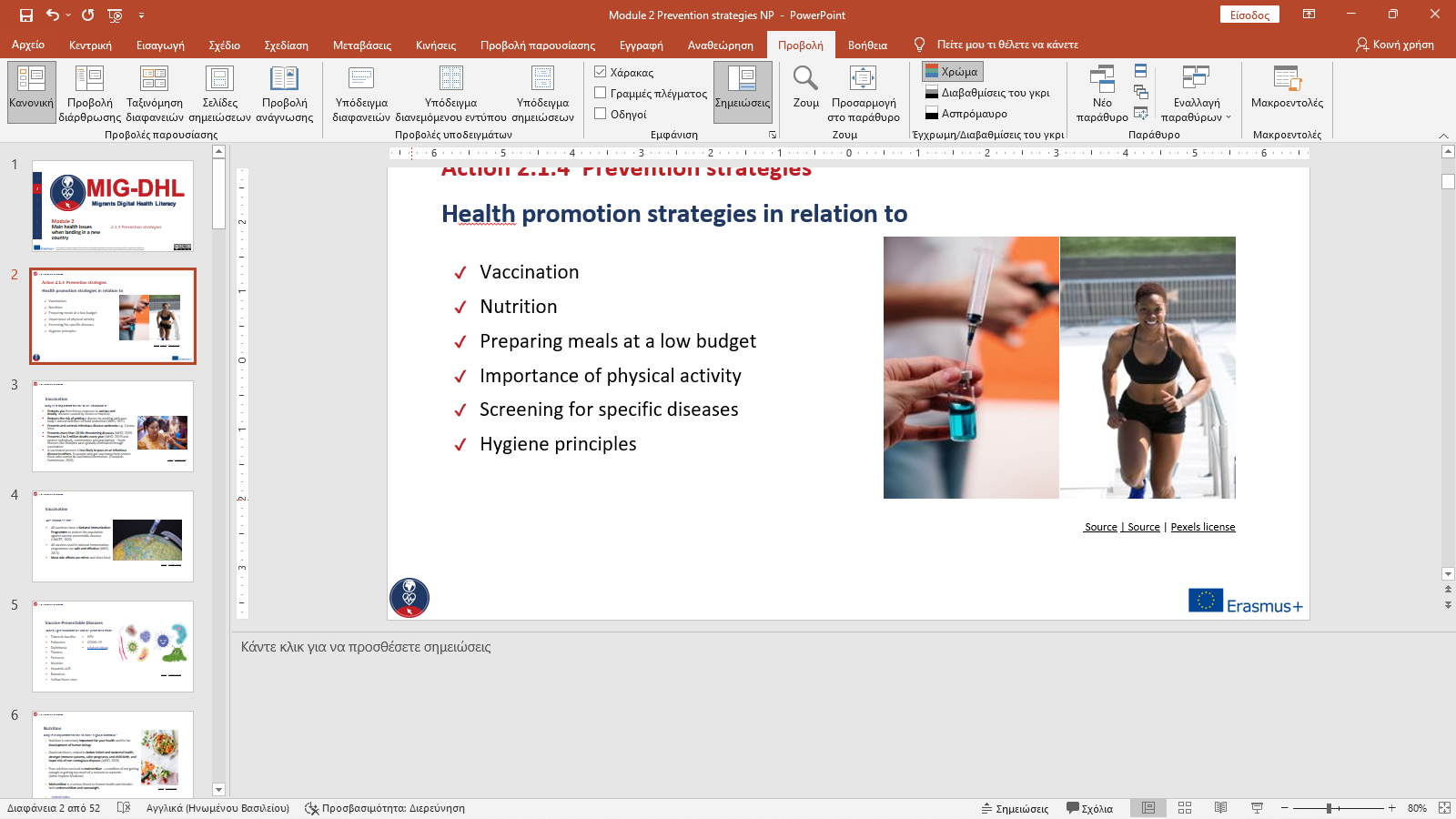 [Speaker Notes: 1. John Hopkins Medicine .(n.d.). Malnutrition. https://www.hopkinsmedicine.org/health/conditions-and-diseases/malnutrition. Accessed16 Jan 2022]
2.4 Strategien zur Prävention
Behandlung und Vorbeugung von Mangelernährung
Was kann ich tun, um Mangelernährung zu vermeiden?
Behandlung von Mangelernährung: nährstoffreiche Lebensmittel - essen Sie viel Obst und Gemüse, Vollkornprodukte und magere Proteine 
Behandlung von Überernährung: Reduzieren Sie die Gesamtkalorienzahl und verbessern Sie die Ausgewogenheit Ihrer Ernährung
Behandlung von Unterernährung: Erhöhen Sie die Gesamtkalorienzahl, indem Sie nährstoffreiche Lebensmittel zu sich nehmen.
Vermeiden Sie Junkfood, das viele Kalorien, aber wenig Nährwert hat.
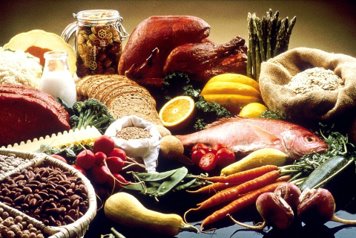 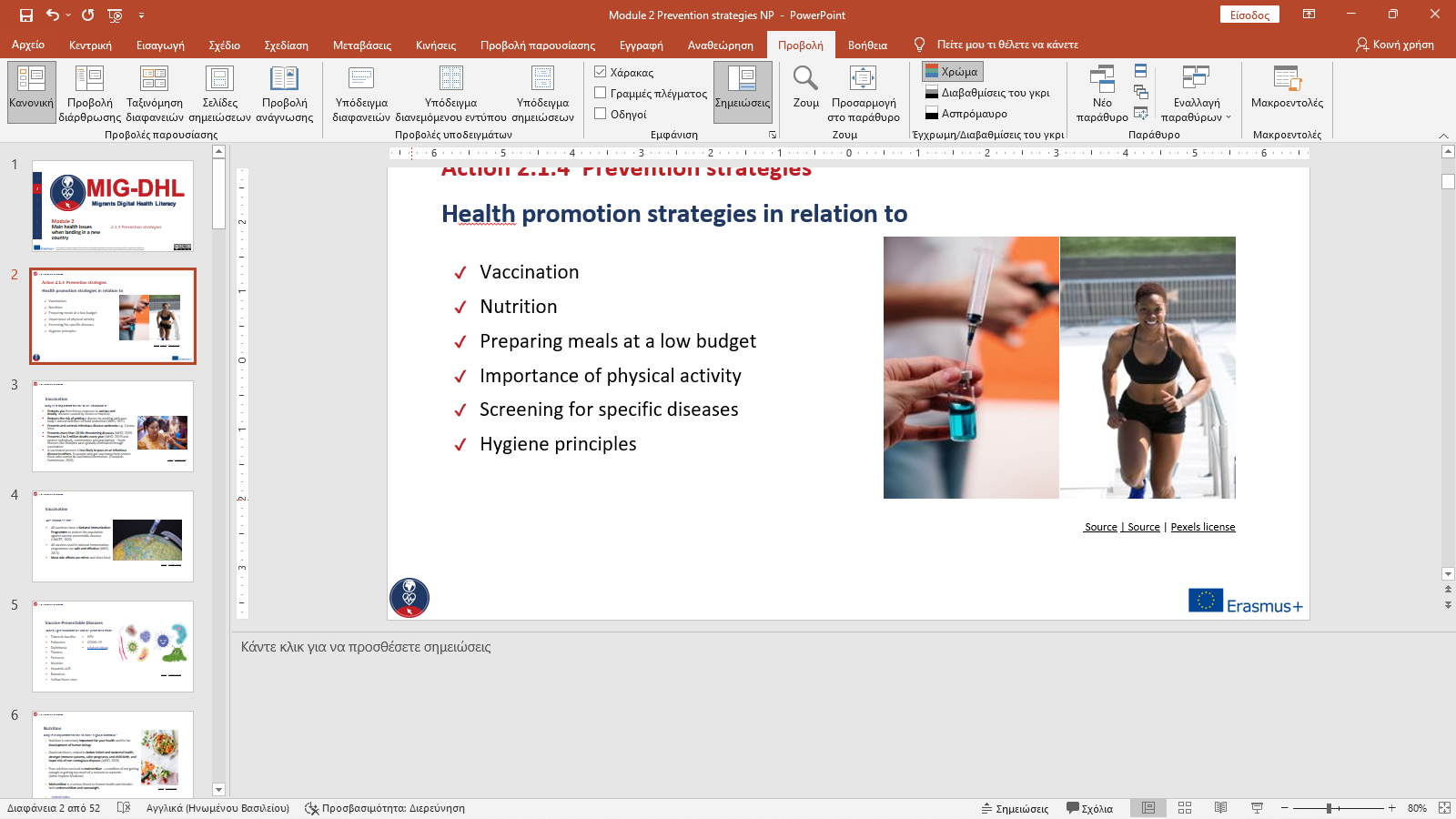 Quelle | Pixabay Lizenz
[Speaker Notes: 1. Saunders J, Smith T,. (2010), Malnutrition: causes and consequences. Clin Med. 2010;10(6):624-627. doi:10.7861/clinmedicine.10-6-624
 https://www.rcpjournals.org/content/clinmedicine/10/6/624 
2. Carr T.P et al .(2016). Advanced Nutrition and Human Metabolism. Cengage Learning; 2016.
3. Johns Hopkins Medicine - https://www.hopkinsmedicine.org/health/wellness-and-prevention/abcs-of-eating-smart-for-a-healthy-heart]
2.4 Strategien zur Prävention
Mahlzeiten mit geringem Budget zubereiten
Wie kann ich nahrhafte Mahlzeiten planen und zubereiten, ohne viel Geld auszugeben?
1. Planen Sie Ihre Mahlzeit  
Wählen Sie einige Rezepte aus
Erstellen Sie eine Zutatenliste
Setzen Sie Prioritäten nach Nährwert und Preis
Die teuersten Lebensmittel ausgleichen 
Begrenzen Sie verarbeitete Lebensmittel
Planen Sie mindestens eine fleischlose Mahlzeit pro Woche 
Planen Sie Ihre Mahlzeiten so, dass Sie Lebensmittel im Angebot nutzen.
Planen Sie, Reste zu verwenden
3. “Billige" Essgewohnheiten annehmen 
Kaufen Sie frische Lebensmittel und verarbeiten Sie sie selbst
Investieren Sie in Utensilien zur Lebensmittelaufbewahrung 
Essen Sie nur noch selten in Restaurants 
Lernen Sie, von Grund auf zu kochen
Verschwenden Sie Ihre Lebensmittel nicht - frieren Sie sie ein
Essen Sie häufiger Körner 
Verwenden Sie größere Mengen an preiswerten Lebensmitteln
2. Einkaufen auf dem Bauernmarkt 
Lokale, frische und saisonale Produkte wählen 
„Grünes" und "biologisches" Obst und Gemüse kaufen 
Aufbau von Beziehungen zu Erzeuger*innen/Bauern
TIPPS
Nehmen Sie Kleingeld (Bargeld) und Einkaufstaschen mit Griffen mit 
Berücksichtigen Sie die Einkaufszeit - vielleicht bekommen Sie noch günstigere Preise, wenn sich die Bauern zum Aufbruch bereit machen
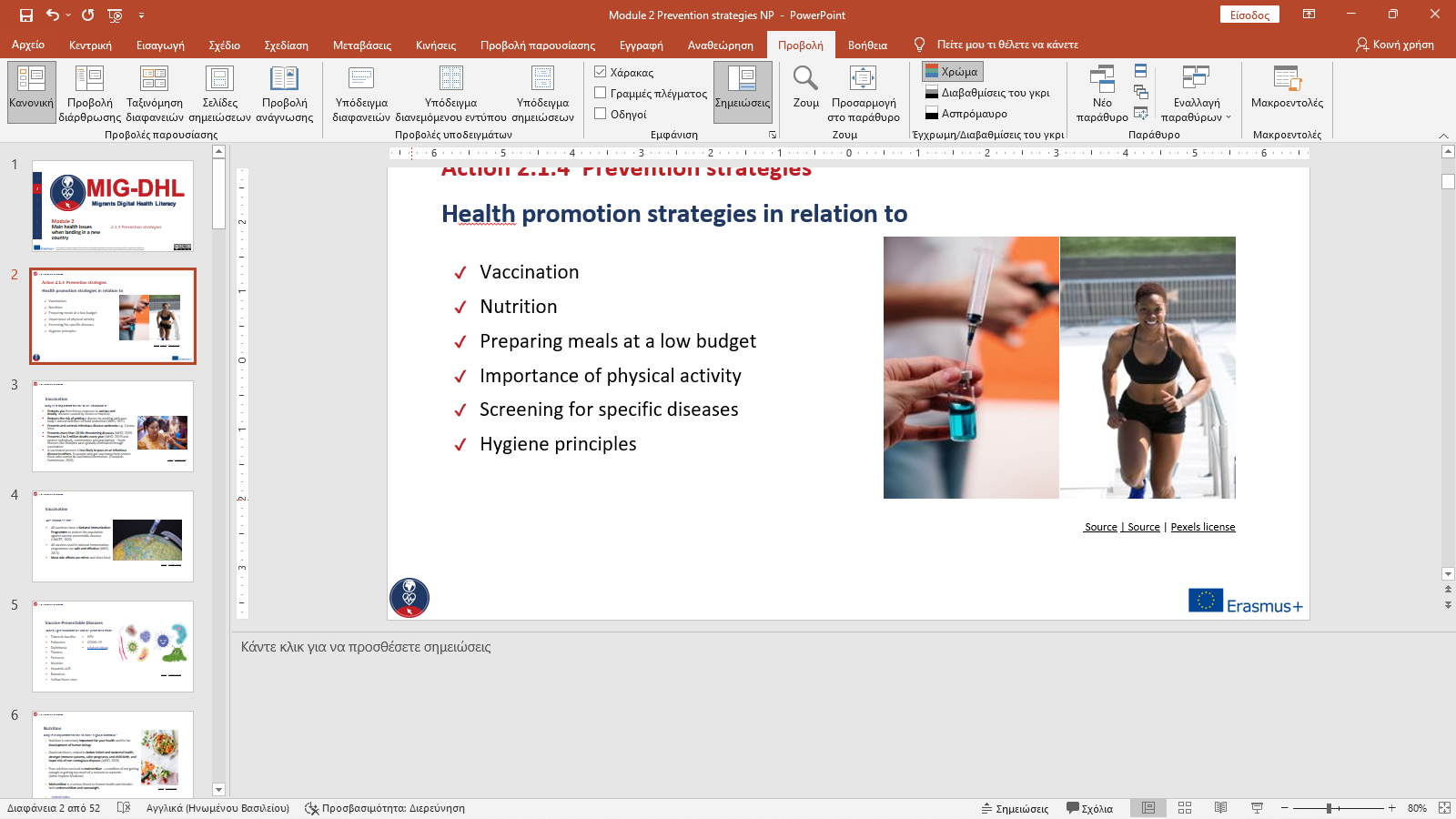 Mehr: https://www.sunriseseniorliving.com/blog/july-2020/5-tips-for-shopping-a-farmers-market-this-summer.aspx
2.4 Strategien zur Prävention
Rauchen und Alkoholkonsum
Ähnlich wie schlechte Ernährung gehören auch Rauchen, Tabak und übermäßiger Alkoholkonsum zu den Hauptursachen für vermeidbare Krankheiten.
Auswirkungen des Rauchens
Hauptrisikofaktor für die meisten Todesursachen 
1,6 Millionen Menschen sterben jedes Jahr in Europa an den Folgen des Rauchens (WHO)
Auswirkungen auf Krankheiten wie Krebs, Herz-Kreislauf-Erkrankungen, Bluthochdruck, Augenschäden, Osteoporose, Zahn- und Zahnfleischerkrankungen

Mit dem Rauchen aufhören
Lebenserwartung, Atmung, Gesundheit und allgemeines Wohlbefinden können verbessert werden
Raucherentwöhnungs-Apps : QuitNow, Smoke Free and quitSTART
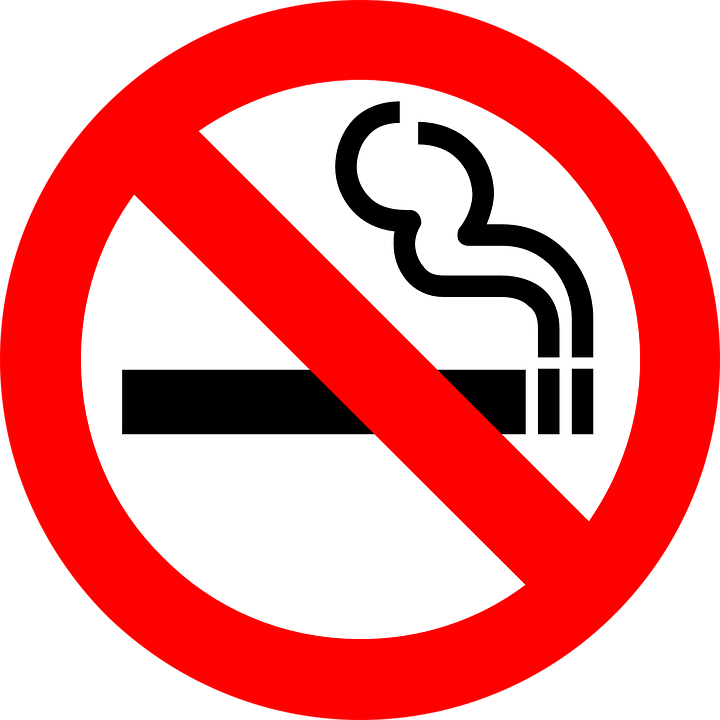 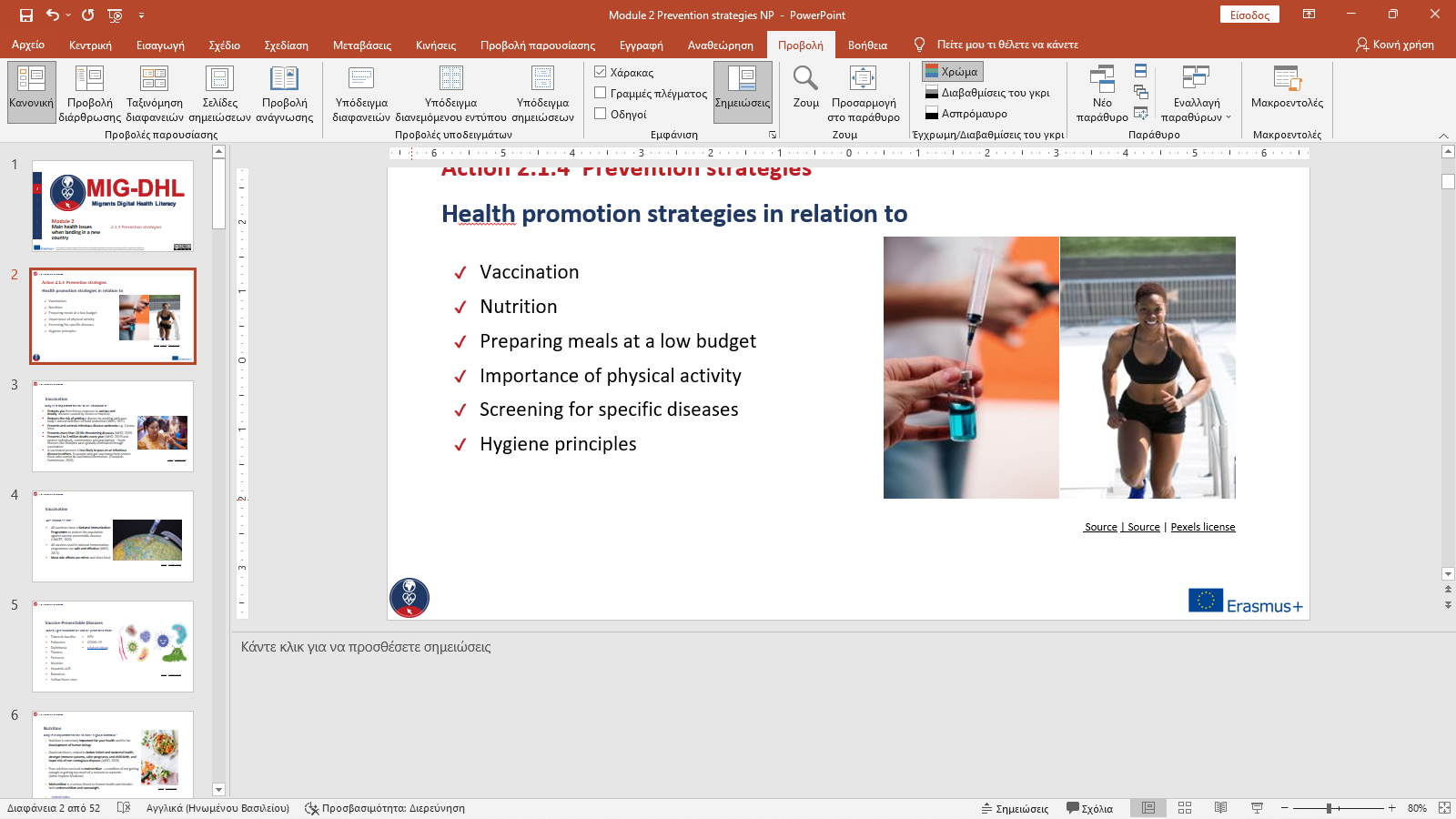 Quelle | Pixabay Lizenz
[Speaker Notes: 1. National Institute on Alcohol Abuse and Alcoholism(2007). - Alcohol and Tobacco https://pubs.niaaa.nih.gov/publications/aa71/aa71.htm. Accessed 17 Jan 2022]
2.4 Strategien zur Prävention
Rauchen und Alkoholkonsum
Auswirkungen von übermäßigem Alkoholkonsum
Kausalfaktor für über 200 Krankheiten, darunter sieben Krebsarten, neuropsychiatrische Störungen, Herz-Kreislauf-Erkrankungen, Leberzirrhose und mehrere Infektionskrankheiten
In der europäischen Region der WHO verursacht Alkohol jährlich fast 1 Million Todesfälle und trägt erheblich zu unbeabsichtigten und vorsätzlichen Verletzungen bei. (WHO).
Alkohol ist für schwangere Frauen nie sicher:
Pränatale Alkoholexposition kann Defekte verursachen, die körperliche, geistige, Verhaltens- und/oder Lernbehinderungen mit möglichen lebenslangen Folgen für das Baby/Kind beinhalten (WHO)
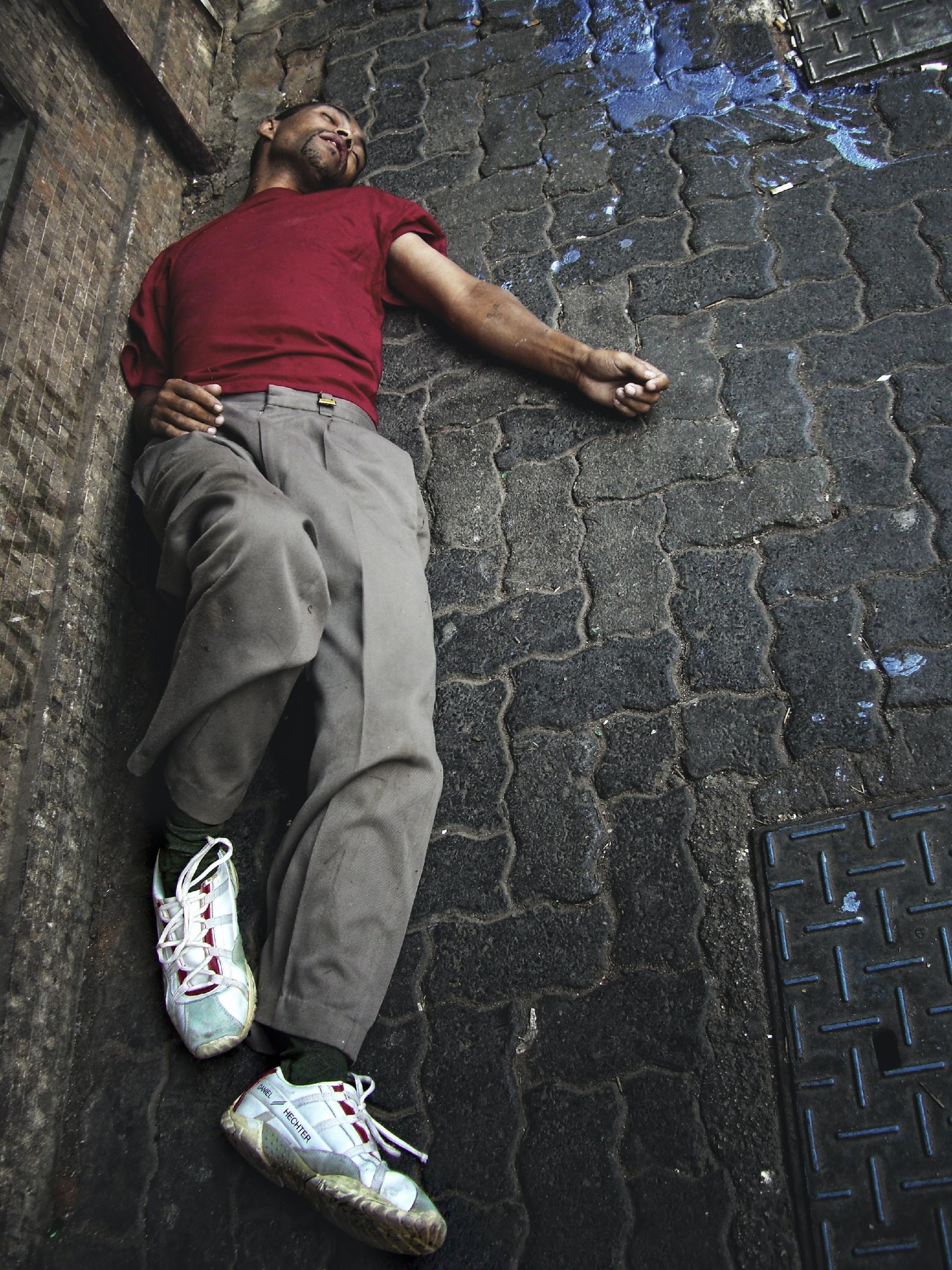 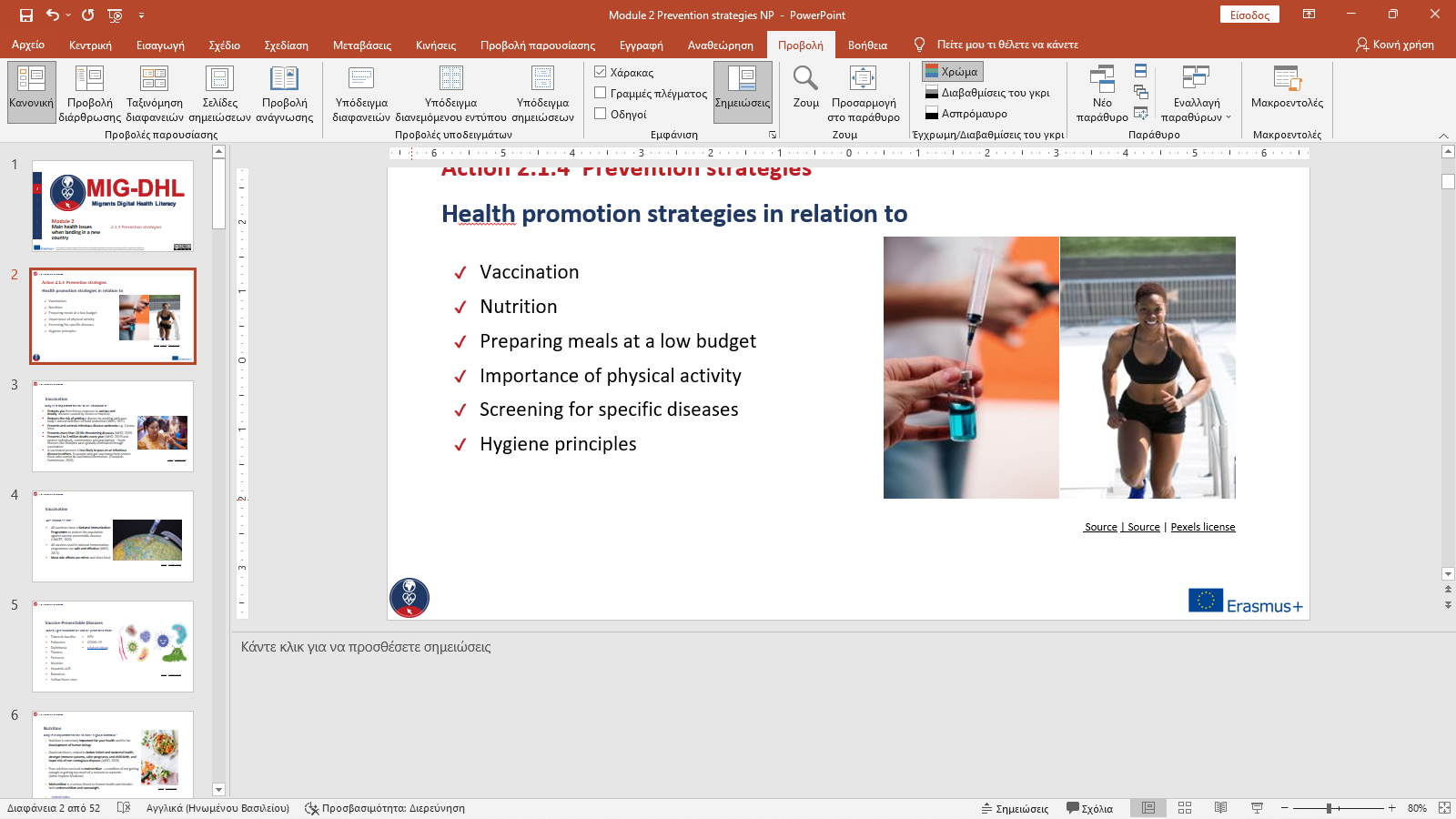 Quelle: WHO/Europe
Quelle | Unsplash Lizenz
[Speaker Notes: WHO/Europe - https://www.euro.who.int/en/health-topics/disease-prevention/alcohol-use#:~:text=Across%20the%20WHO%20European%20Region,to%20unintentional%20and%20intentional%20injuries.]
2.4 Strategien zur Prävention
Körperliche Aktivität
Was ist körperliche Aktivität?
"Jede Körperbewegung, die von Skelettmuskeln ausgeführt wird und den Einsatz von Energie erfordert" (WHO)
Kinder, Jugendliche und Erwachsene aller Altersgruppen müssen in allen Lebensabschnitten aktiv bleiben
Die WHO-Leitlinien und -Empfehlungen geben für verschiedene Altersgruppen und spezifische Bevölkerungsgruppen an, wie viel körperliche Aktivität für eine gute Gesundheit erforderlich ist
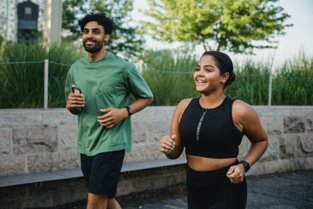 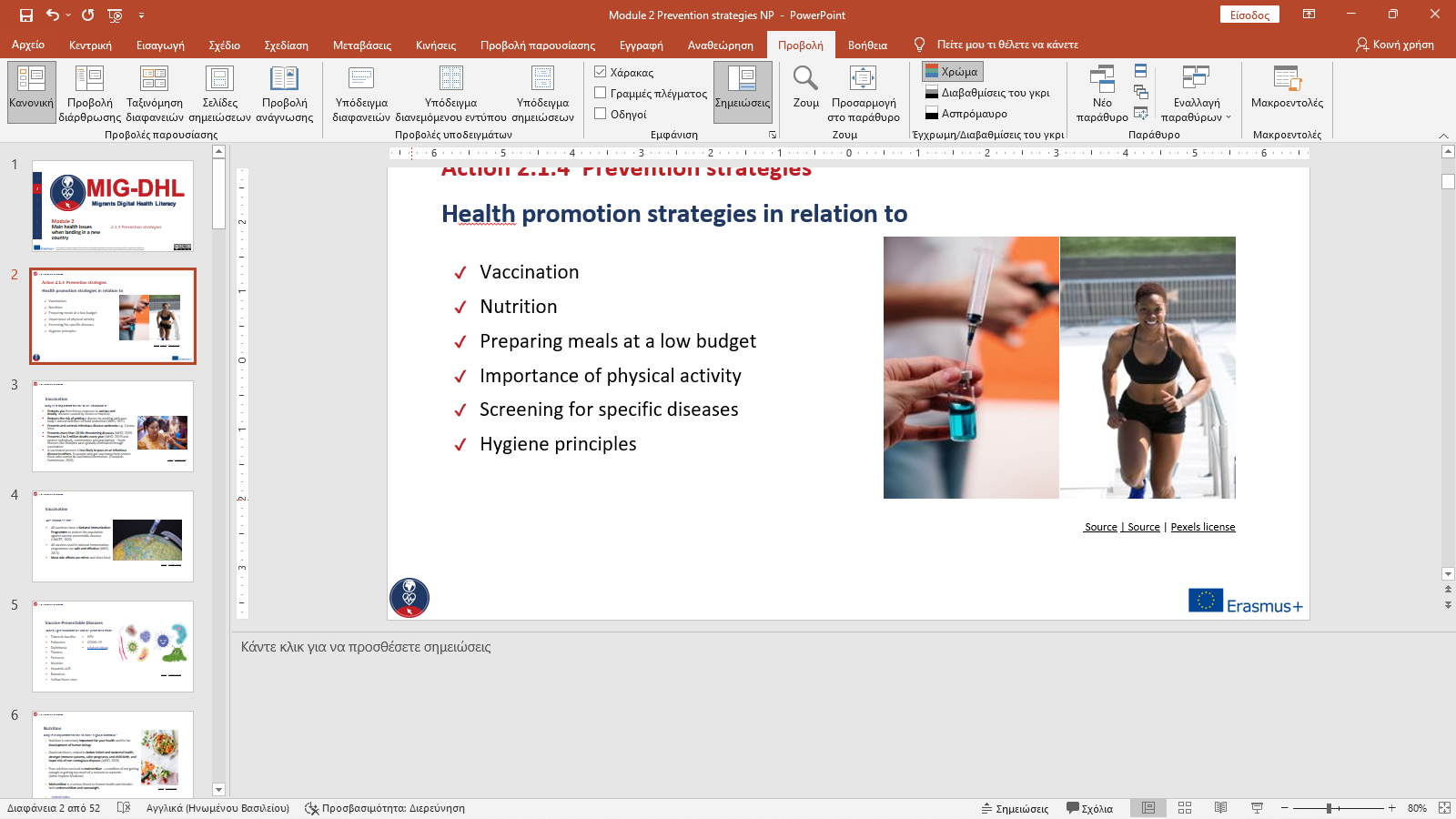 Quelle | Pixabay Lizenz
2.4 Strategien zur Prävention
Vorteile der körperlichen Aktivität
Wie kann ich von körperlicher Aktivität profitieren?
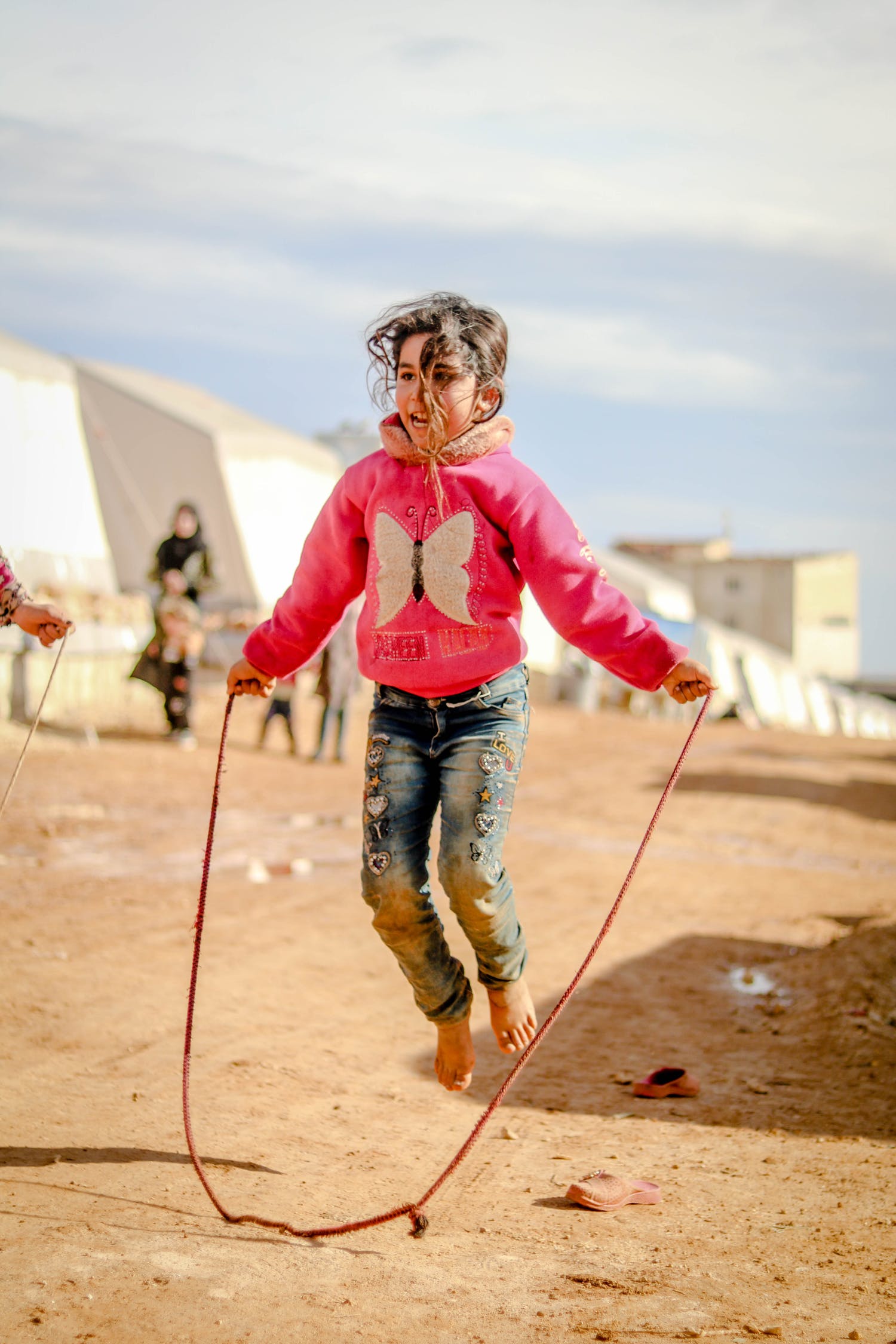 Erhöht die Lebenserwartung - regelmäßige körperliche Betätigung verringert das Risiko einer vorzeitigen Sterblichkeit 
Verbessert die Lebensqualität
Verbessert die Atemwege, das Herz-Kreislauf-System und die allgemeine Gesundheit (WHO)
Verringert Angstgefühle und Depressionen
Verbessert die Stimmung und die psychische Gesundheit
Verringert das Verletzungsrisiko - regelmäßige Bewegung erhöht die Muskelkraft, Knochendichte, Flexibilität und Stabilität (WHO)
Spart Geld bei den Gesundheitskosten. 
Verbessert die Schlafqualität
Hilft Ihnen, Ihr Gewicht zu kontrollieren
Verbessert Gedächtnis und Gehirnfunktion für alle Altersgruppen
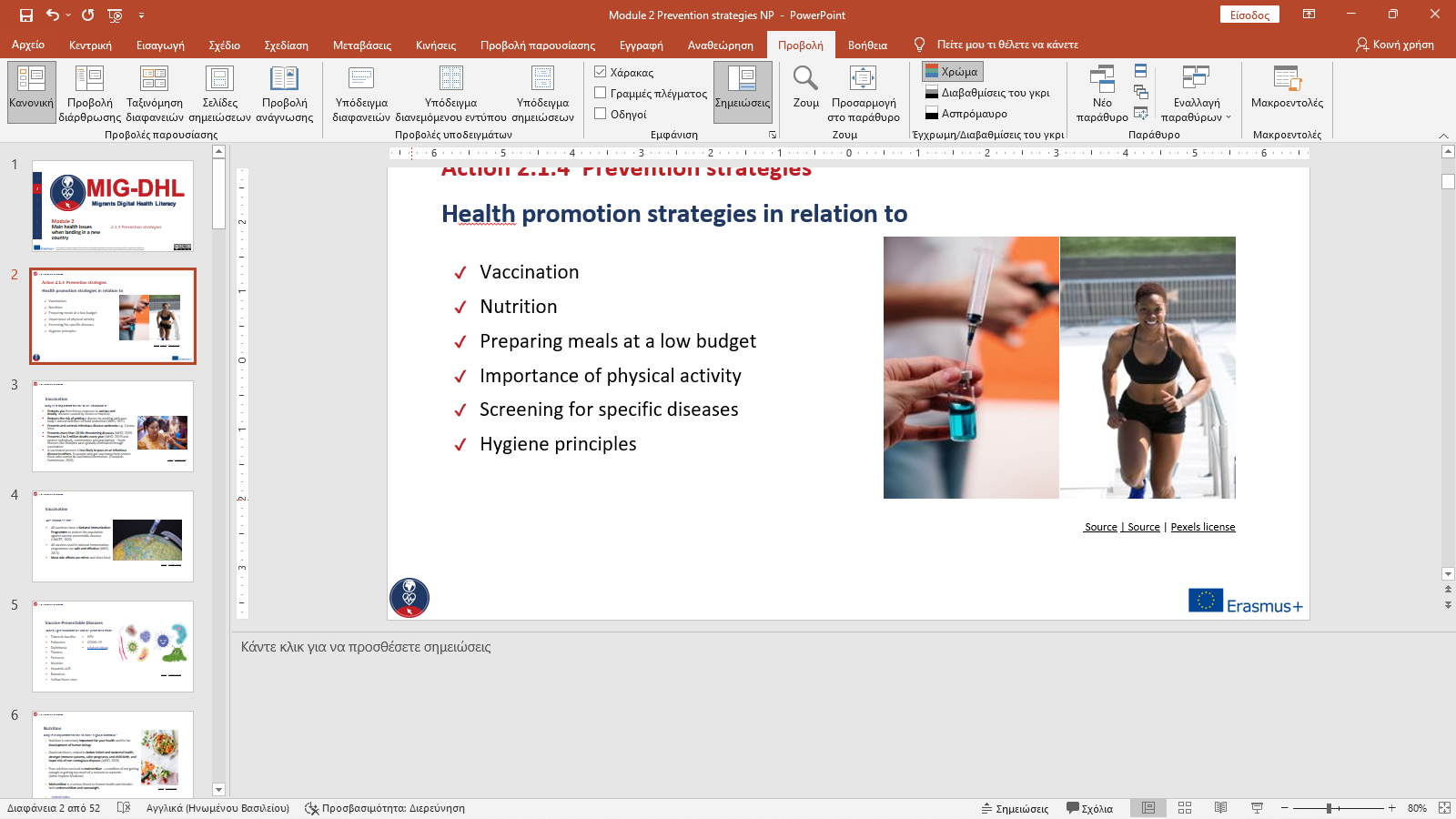 Quelle | Pixabay Lizenz
2.4 Strategien zur Prävention
Beispiele für körperliche Aktivitäten
Körperliche Übungen
Spazierengehen/Jogging
Tanzen
Schwimmen
Aerobics
Radfahren
Hausarbeit
Gartenarbeit
Reinigungsarbeiten
Aktivitäten im Freien  
Spielen im Park
Wandern/Klettern
Fußball/Basketball
Step counter app/Pedometer
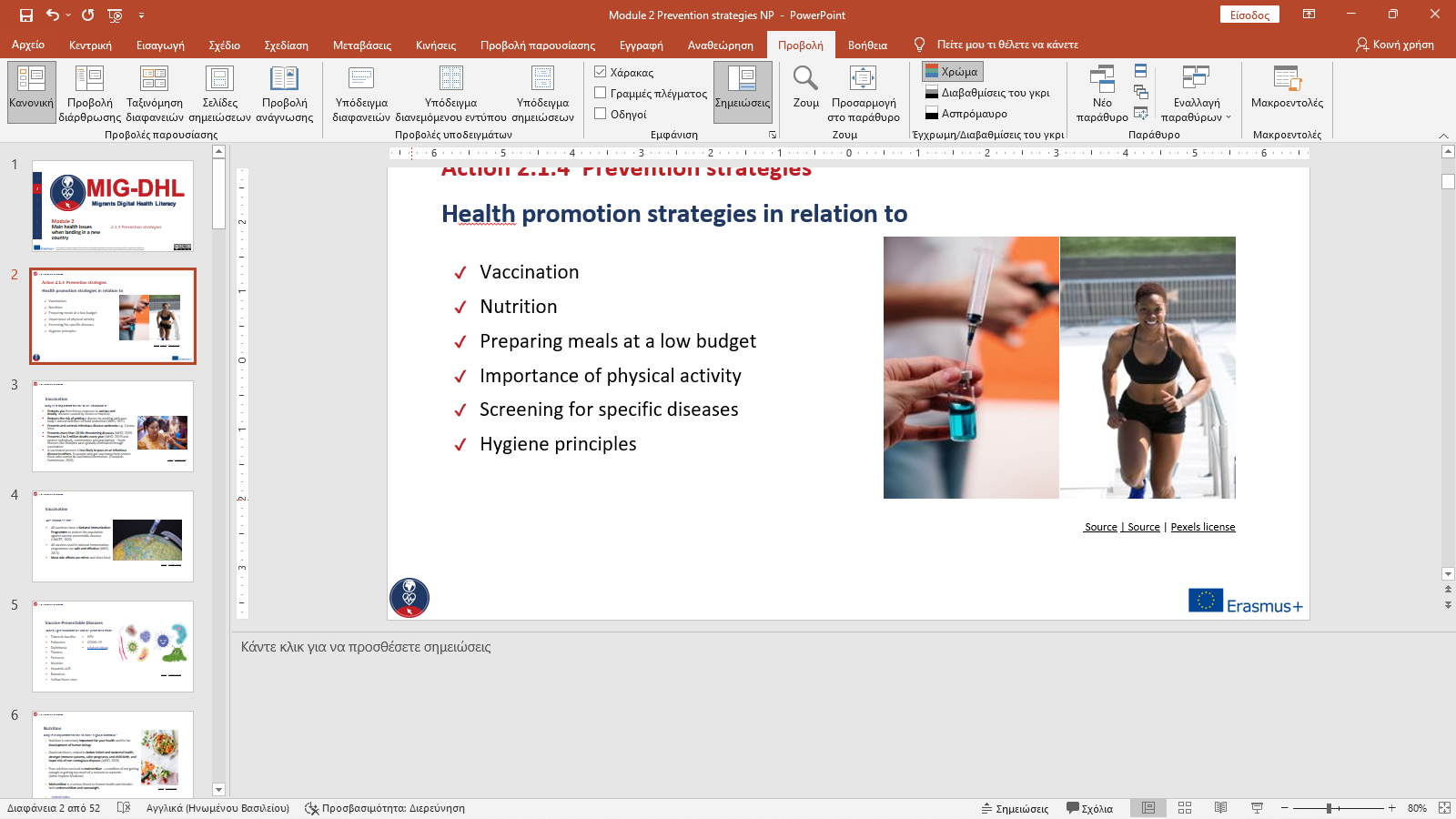 2.4 Strategien zur Prävention
Screening auf spezielle Krankheiten
Warum sollte ich regelmäßig Vorsorgeuntersuchungen für bestimmte Krankheiten durchführen lassen?
Frühzeitige Erkennung möglicher Gesundheitsstörungen oder Krankheiten bei Menschen ohne Krankheitssymptome
Verringerung des Krankheitsrisikos und möglichst wirksame Behandlung der Krankheit
Screening-Tests sind nicht in allen Fällen zu 100 % genau, aber es ist sinnvoll, die Tests zu geeigneten Zeitpunkten durchzuführen, als sie ganz zu unterlassen.
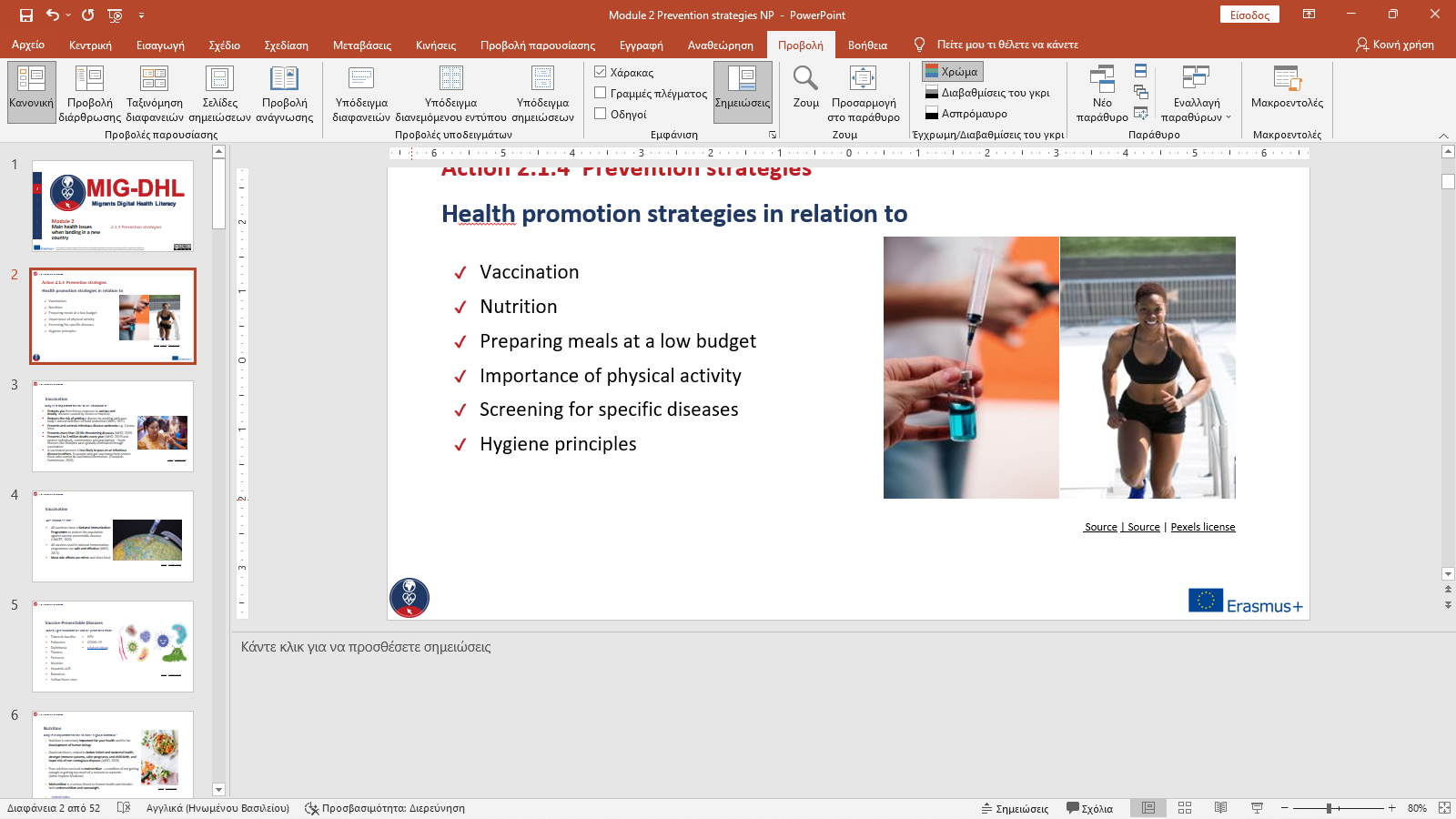 Source: John Hopkins Medicine
[Speaker Notes: John Hopkins Medicine - https://www.hopkinsmedicine.org/health/treatment-tests-and-therapies/screening-tests-for-common-diseases]
2.4 Strategien zur Prävention
Vorsorgeuntersuchungen
Zeitpunkt und Häufigkeit der Vorsorgeunter-suchungen richten sich nach dem Alter, allgemeinem Gesundheitszustand und Krankengeschichte
Zu den üblichen Vorsorgeuntersuchungen gehören:
Messung des Cholesterinspiegels
Pap-Abstrich
Mammographie
Diabetes oder Prädiabetes
Sexuell übertragbare Krankheiten
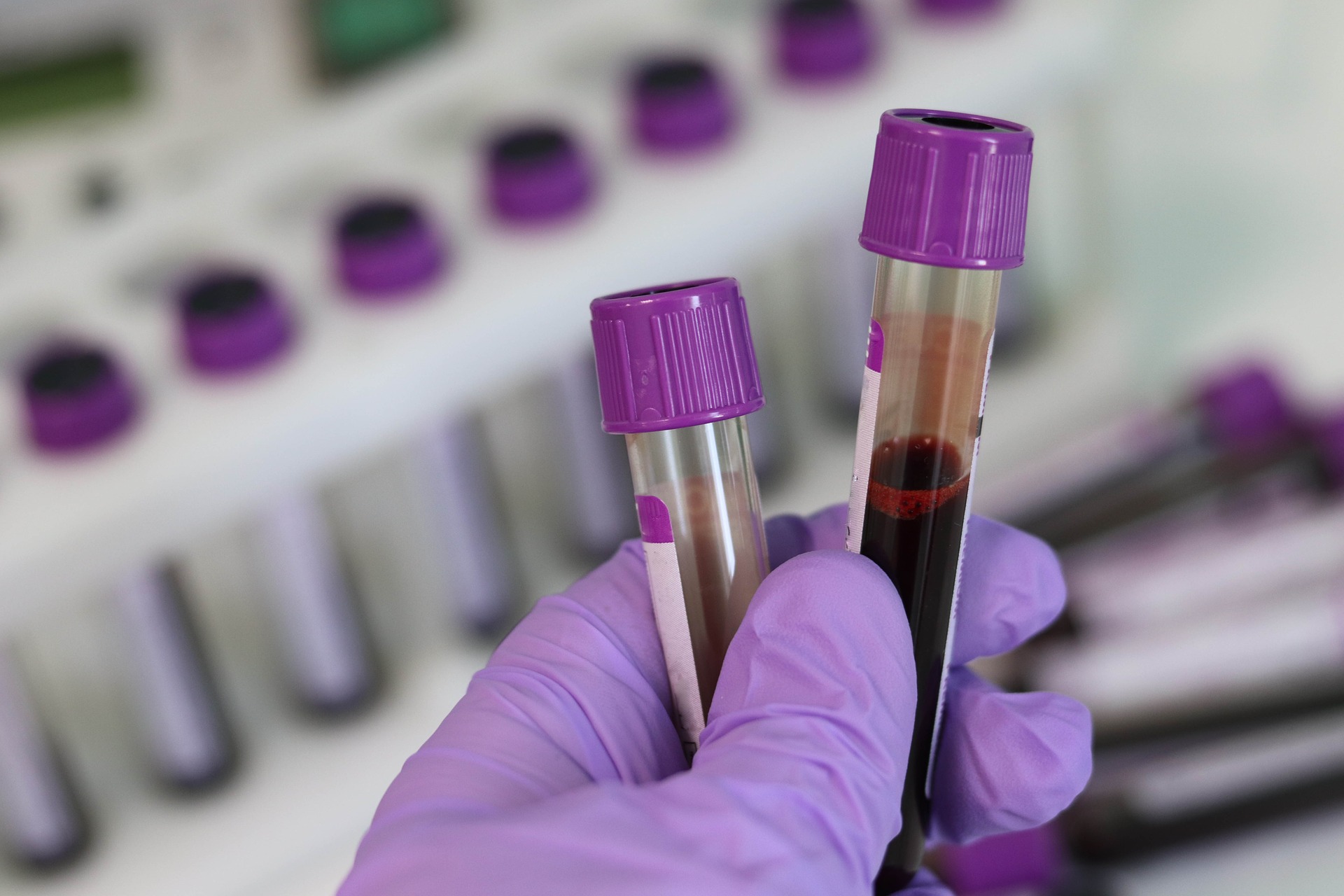 Quelle | Pixabay Lizenz
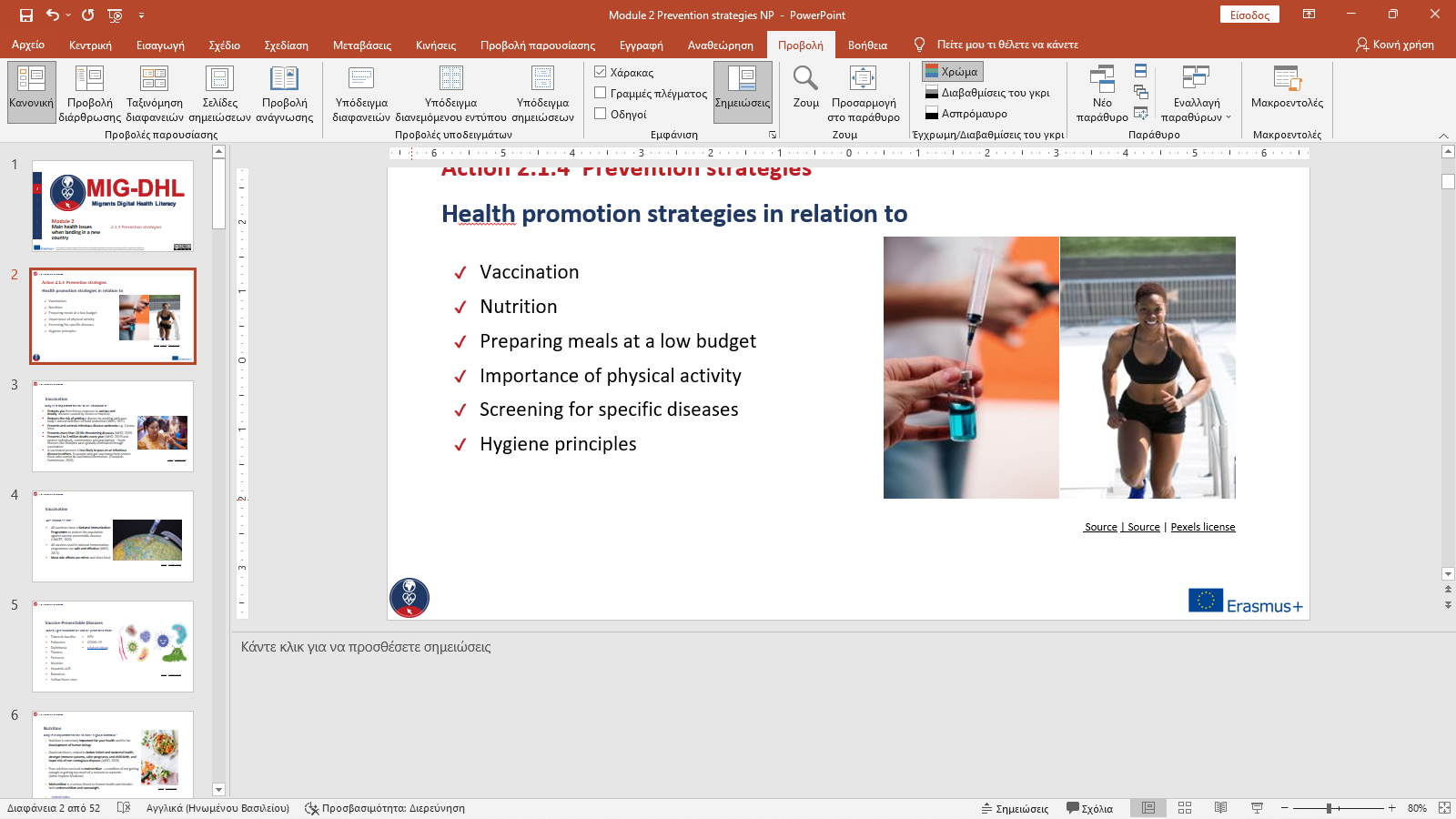 Für mehr Informationen bitte hier klicken!
[Speaker Notes: Johns Hopkins Medicine - (https://www.hopkinsmedicine.org/health/treatment-tests-and-therapies/screening-tests-for-common-diseases)]
2.4 Strategien zur Prävention
Hygiene
Wie kann ich dazu beitragen, die Ausbreitung von Krankheiten während einer Pandemie zu stoppen?
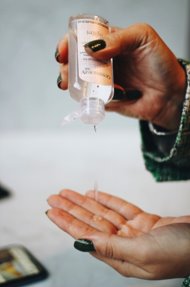 Persönliche Sicherheitspraktiken 

Körperliche Distanzierung 
Gesichtsbedeckung
Handschuhe
Handhygiene (ECDC)
Husten- und Nieshygiene
Persönliche Desinfektion
Persönliche Unterkunft (WHO)
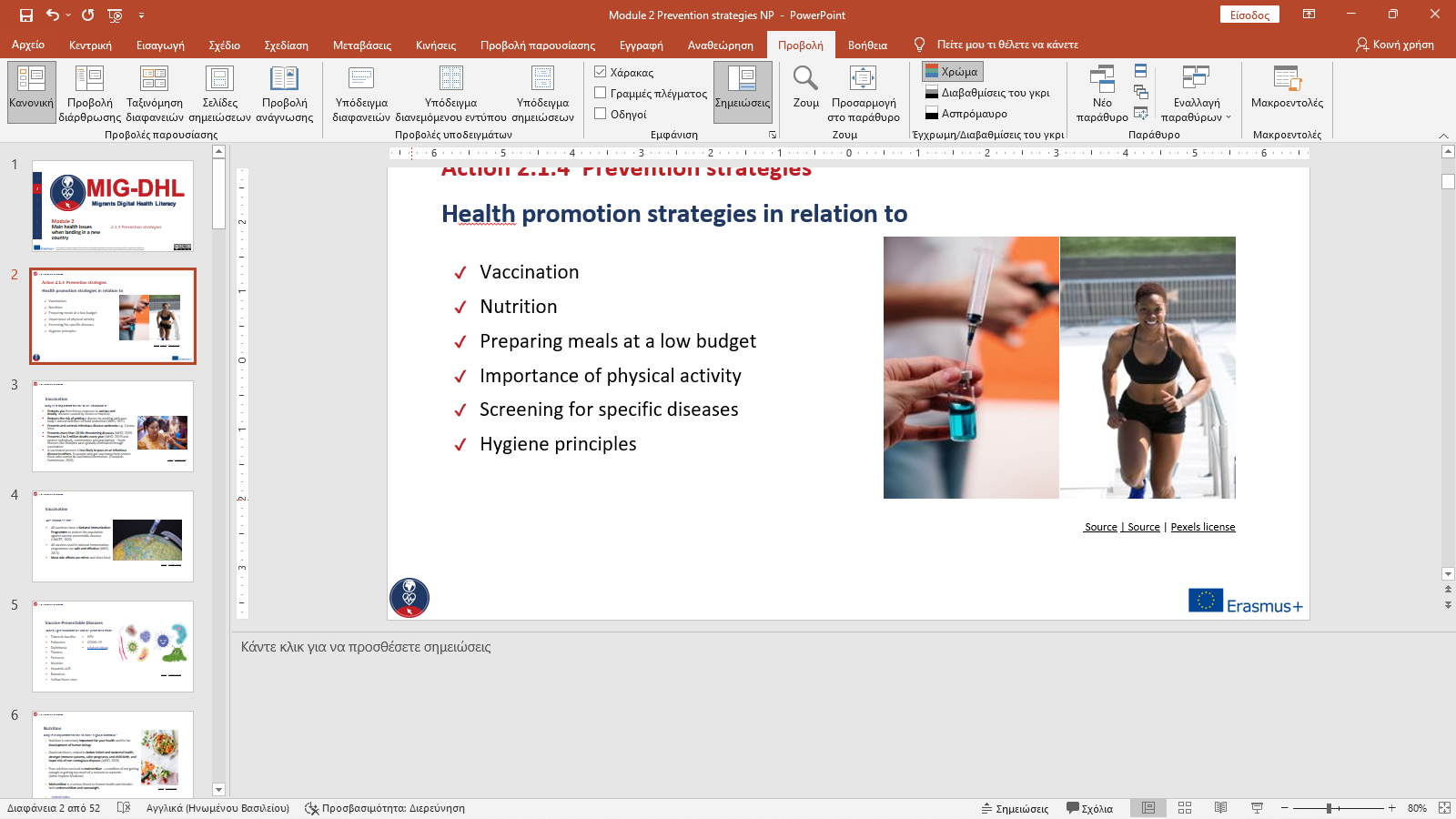 Quelle | Unsplash Lizenz
Quelle 1: European Centre for Disease Prevention and Control (ECDC). (2020).
Quelle 2: WHO
[Speaker Notes: 1 European Centre for Disease Prevention and Control. (2020). Guidance on infection prevention and control of coronavirus disease (COVID-19) in migrant and refugee reception and detention centres in the EU/EEA and the United Kingdom – June 2020. ECDC: Stockholm; 2020. Accessed 16 Jan 2022
https://www.ecdc.europa.eu/sites/default/files/documents/COVID-19-guidance-refugee-asylum-seekers-migrants-EU.pdf Accessed 16 Jan 2022
2. WHO. (n.d.). Chapter 8 - Personal, domestic and community hygiene. https://www.who.int/water_sanitation_health/hygiene/settings/hvchap8.pdf. Accessed  16 Jan 2022]
2.4 Strategien zur Prävention
Gezielte Hygiene
Welche Hygienepraktiken sollte ich anwenden?
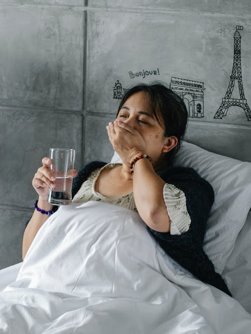 Sie sollten sich auf Hygienepraktiken zu den Zeitpunkten konzentrieren, an denen sich schädliche Mikroben am ehesten verbreiten (WHO).

Diese sind unter anderem:
mit Lebensmitteln hantieren
mit den Fingern essen
die Toilette benutzen oder einem Baby die Windel wechseln
husten, niesen und sich die Nase putzen
Haustiere versorgen
Schmutzige Kleidung und Haushaltswäsche waschen und handhaben
Umgang mit und Entsorgung von Müll (WHO)
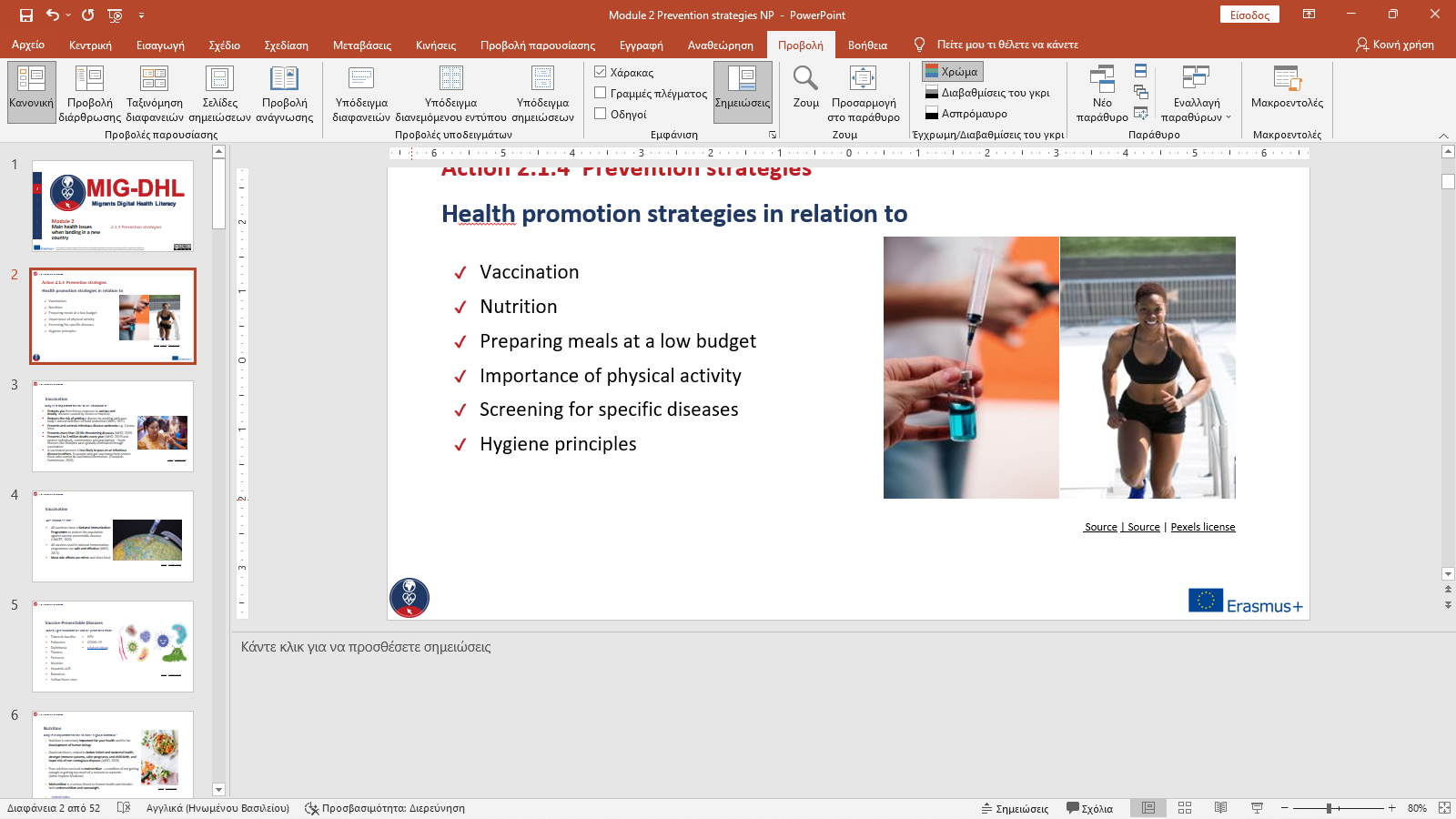 Quelle | Pexels Lizenz
2.4 Strategien zur Prävention
Wie man die Infektionskette unterbricht
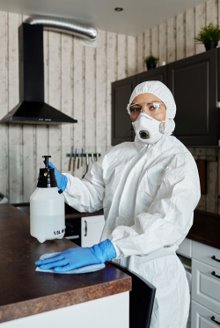 Das Hauptziel einer Hygienepraxis besteht darin, die Zahl der "schlechten" Mikroben auf Händen, Oberflächen und Textilien auf ein Maß zu reduzieren, das nicht gesundheitsschädlich ist. 
WIE KANN DIES ERREICHT WERDEN?
Entfernung der Mikroben von Oberflächen mit Hilfe von Reinigungsmitteln und -utensilien unter fließendem Wasser, 
Inaktivierung der Mikroben auf den Oberflächen mit Produkten wie Desinfektionsmitteln,
mittels Handdesinfektionsmitteln und Wärme (WHO).
Quelle | Pexels Lizenz
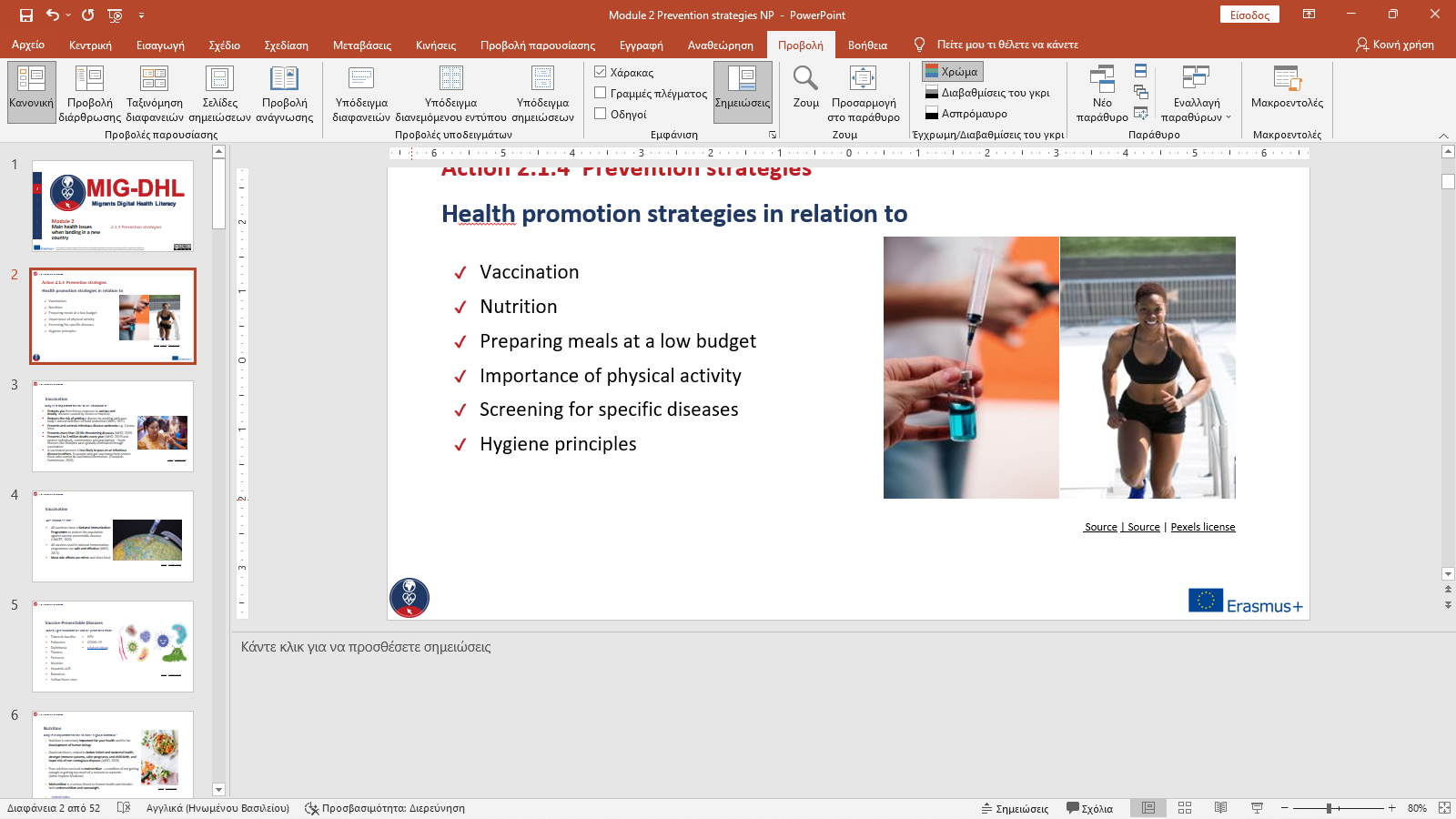 Quelle: International Scientific Forum on Home Hygiene. (2018).
[Speaker Notes: 1. International Scientific Forum on Home Hygiene. (2018). Containing the burden of infectious diseases is everyone’s responsibility: A call for an integrated strategy for developing and promoting hygiene behaviour change in home and everyday life [White Paper]. (n.p.). https://www.ifh-homehygiene.org/sites/default/files/publications/IFH%20White%20Paper-10-18.pdf. Accessed 16 Jan 2022]
Welche der folgenden Krankheiten ist nicht durch Impfung vermeidbar?
Nur eine Antwort ist richtig!
B. Tetanus
A. Rotavirus
D. Giardiasis
C. Covid 19
[Speaker Notes: D]
Ergänzen Sie bitte die Aussagen
Ordnen Sie die Spalten zu!
Hygienemaßnahmen
verbessert das Gedächtnis und die Gehirnfunktion für alle Altersgruppen
reduzieren die Zahl der schädlichen Mikroben auf Händen, Oberflächen und Textilien
Körperliche Aktivität
sind ein wichtiger Beitrag zur gesundheitlichen Vorsorge
Impfungen
[Speaker Notes: A3
B1
C2]
Was sind die Anzeichen für Überernährung?
Zwei Antworten sind richtig!
B. Dünnes Haar
A. Gewichtszunahme
C. Hoher Blutdruck
D. Gewichtsverlust
[Speaker Notes: A, C]
ANNEX I: ZUSÄTZLICHE INFORMATIONEN ZUR GESUNDHEIT VON FRAUEN
Annex I: Weitere Informationen zur Gesundheit von Frauen
Frauengesundheit
Was ist, wenn ich schwanger werde oder krank werde? Werde ich Zugang zu einer hochwertigen und bezahlbaren Gesundheitsversorgung haben?
Einige Gesundheitsprobleme betreffen Frauen anders und häufiger als Männer
Frauen sind die alleinigen Trägerinnen von Krankheiten wie Brustkrebs, Gebärmutterhalskrebs, von der Menopause und Schwangerschaftsproblemen.
Außerdem sterben Frauen häufiger an Herzinfarkten als Männer, und sie leiden häufiger an Depressionen oder Angstzuständen. 
Frauen haben häufiger Harnwegserkrankungen und leiden auch häufiger an sexuell übertragbaren Krankheiten.  
Da einige Krankheiten bei Frauen häufiger auftreten, stellen sie ein großes Gesundheitsrisiko dar.
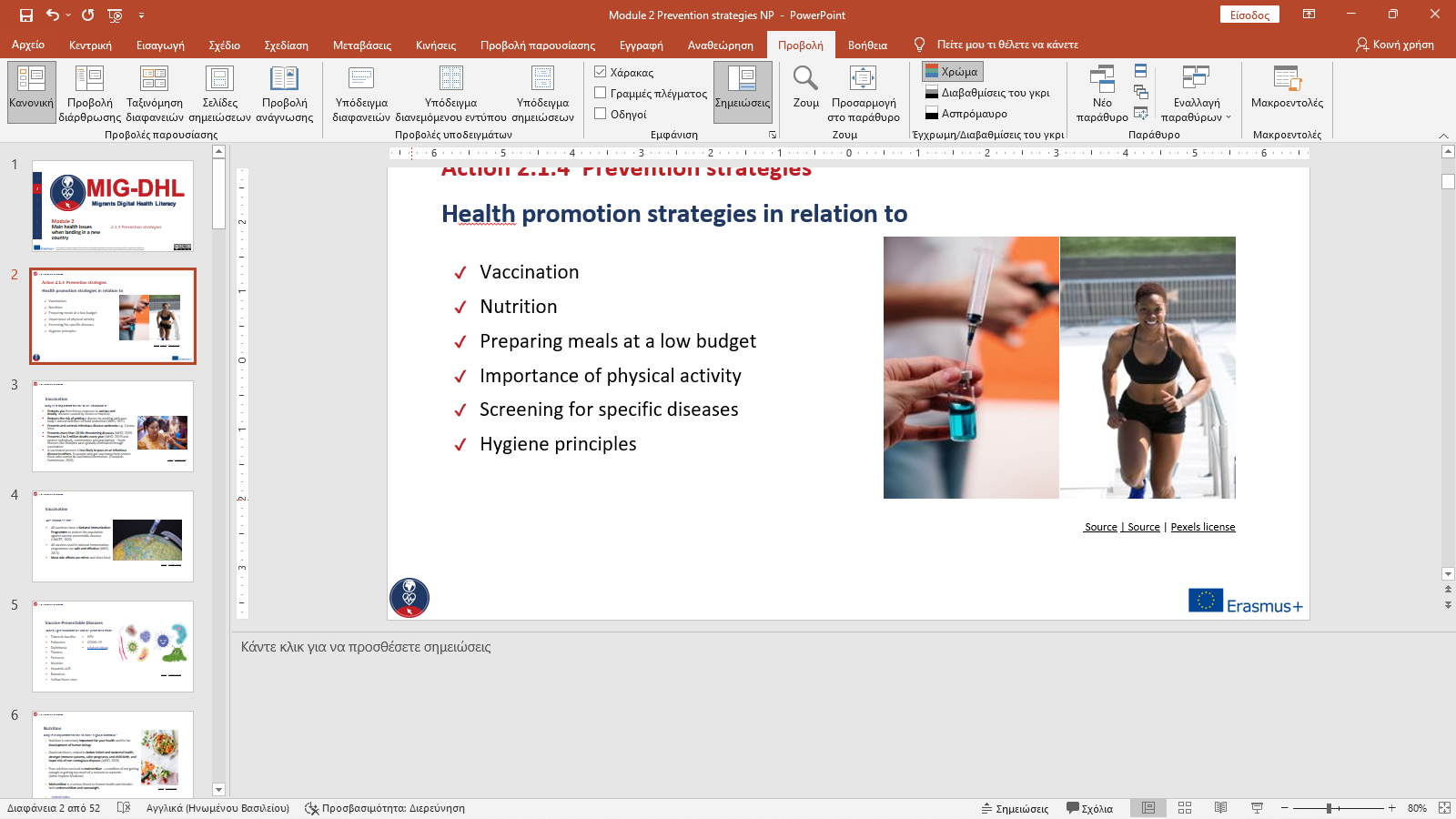 Annex I: Weitere Informationen zur Gesundheit von Frauen
Frauengesundheit
Depressionen und Ängste
Natürliche Hormonschwankungen können Depressionen oder Angstzustände verursachen. Das prämenstruelle Syndrom tritt häufig bei Frauen auf, und viele Frauen entwickeln nach der Geburt eine Form der Depression, den so genannten "Babyblues".
Die Menopause kann bei Frauen ebenfalls Depressionen verursachen.
Probleme während der Schwangerschaft
Eine Schwangerschaft kann dazu führen, dass die roten Blutkörperchen einer gesunden Frau abnehmen oder dass sie zu Depressionen führt.
Auch bereits bestehende Erkrankungen wie Asthma, Diabetes und Depressionen können die Schwangerschaft verschlimmern und die Gesundheit von Mutter und Kind gefährden.
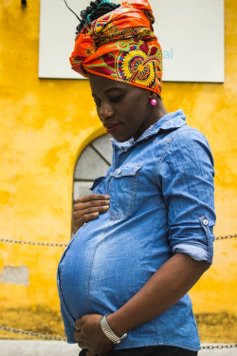 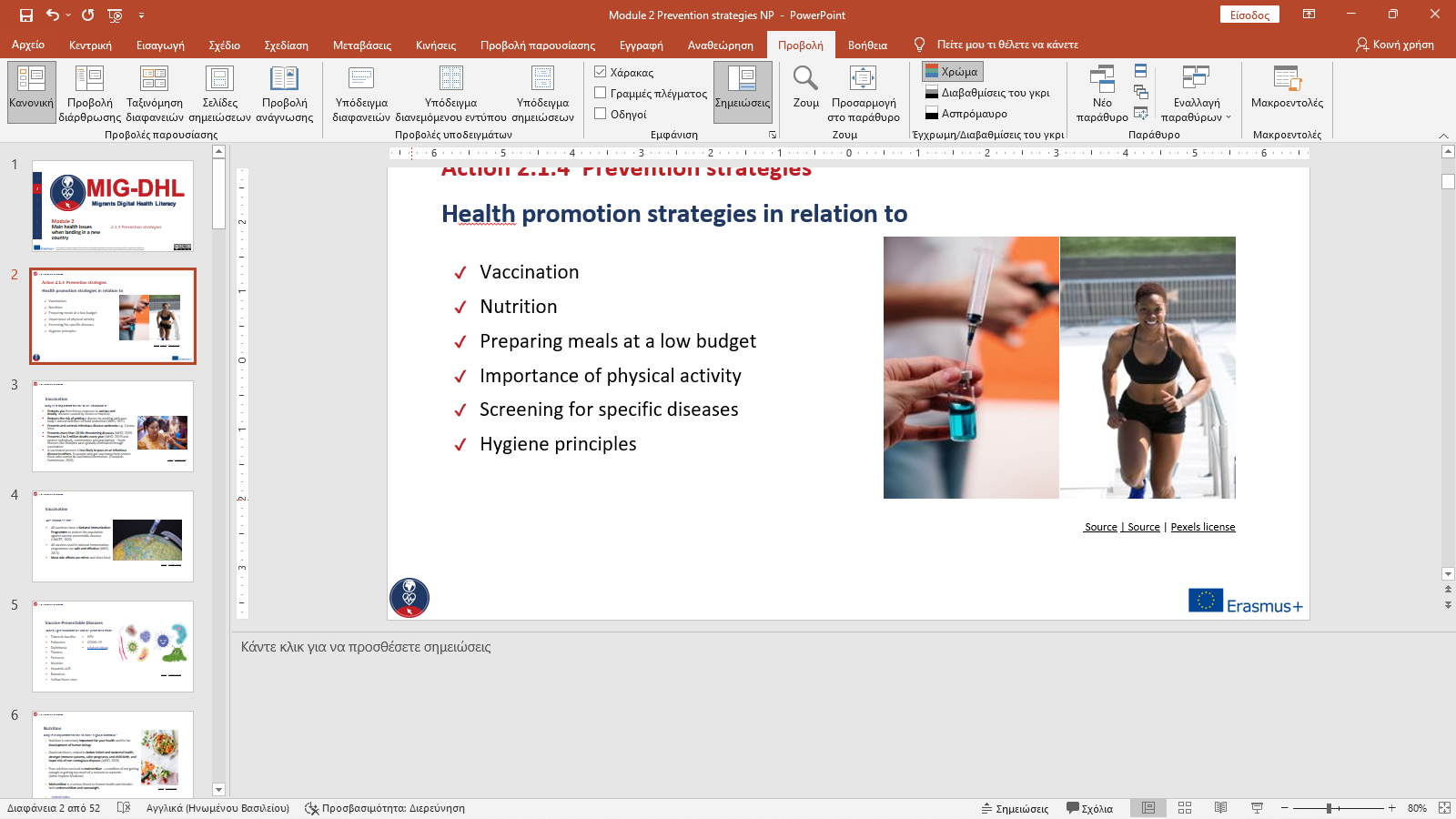 Quelle | Pexels Lizenz
Annex I: Weitere Informationen zur Gesundheit von Frauen
Frauengesundheit
Autoimmunkrankheiten
Dies geschieht, wenn Körperzellen, die Bedrohungen wie Viren beseitigen, gesunde Zellen angreifen.
Frauen leiden unter Symptomen wie Erschöpfung, leichtem Fieber, Schmerzen, Hautreizungen und Schwindel. (U.S. Department of Health and Human Services) 
Gynäkologische Gesundheit
Blutungen und Ausfluss sind ein normaler Bestandteil des Menstruationszyklus, doch können Vaginalprobleme auch auf ernsthafte Probleme wie Geschlechtskrankheiten und Krebs der Geschlechtsorgane hinweisen. Unkontrollierte leichte Infektionen können Unfruchtbarkeit oder Nierenversagen verursachen
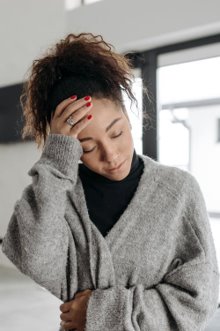 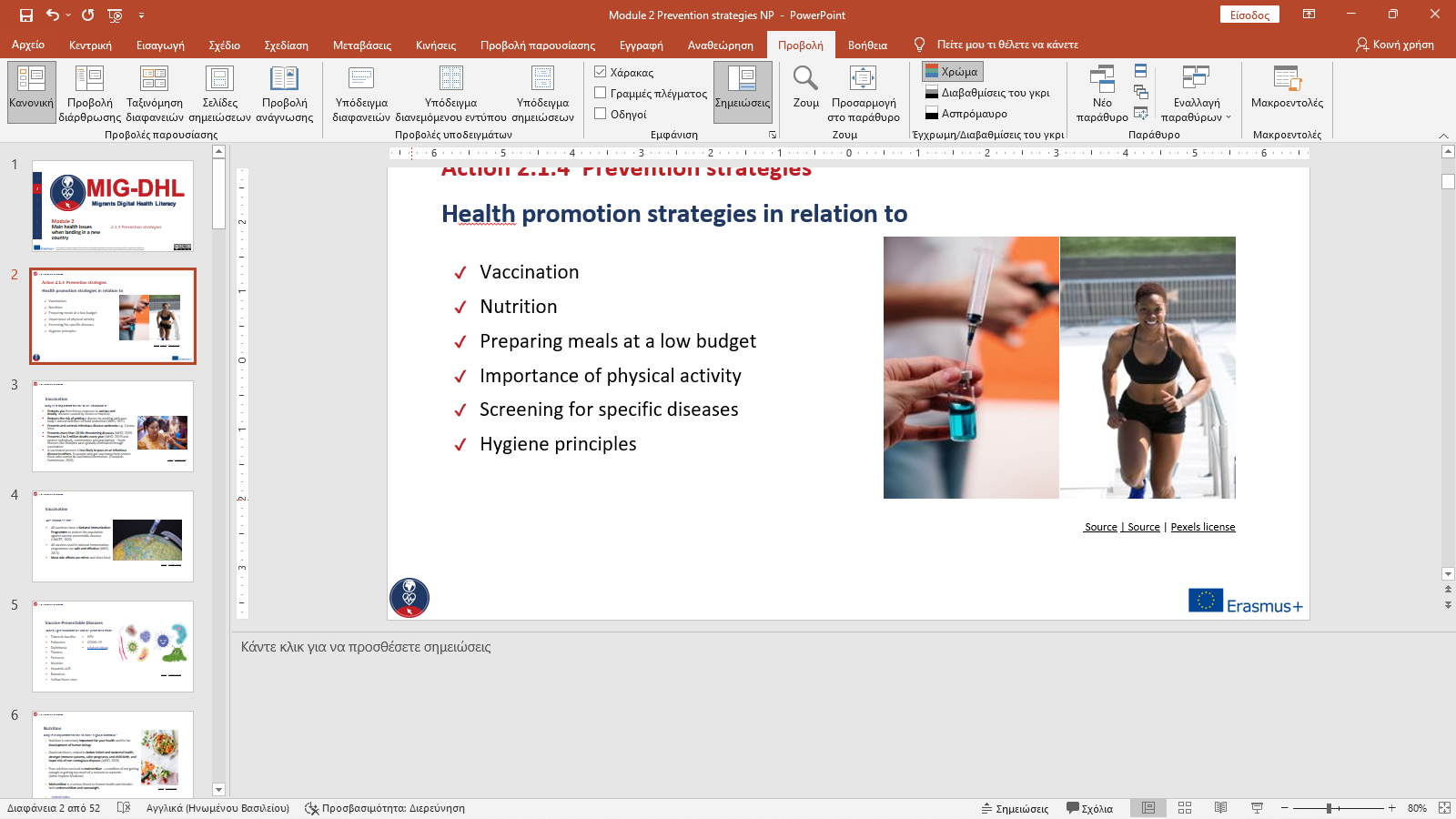 Quelle | Pexels Lizenz
Mehr Informationen: https://northeast.jeffersonhealth.org/
Annex I: Weitere Informationen zur Gesundheit von Frauen
Besondere Pflege in der Schwangerschaft
Welche Hilfsmittel stehen mir während meiner Schwangerschaft zur Verfügung?
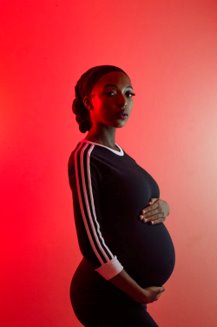 Die Schwangerschaftsbetreuung umfasst die pränatale (vor der Geburt) und postnatale (nach der Geburt) Gesundheitsfürsorge für Frauen.
Während dieser Zeit nehmen Frauen an Behandlungen und Schulungen teil, um eine gesunde Schwangerschaft, Schwangerschaft, Geburt und Entbindung für Mutter und Kind zu gewährleisten.
Quelle | Unsplash Lizenz
Annex I: Weitere Informationen zur Gesundheit von Frauen
Besondere Pflege in der Schwangerschaft
Vorgeburtliche Betreuung
Die Schwangerschaftsvorsorge beginnt mindestens drei Monate vor der Empfängnis und umfasst gesunde Gewohnheiten wie den Verzicht auf Rauchen und Alkohol, die Einnahme von Nahrungsergänzungsmitteln, die Einnahme von Folsäurepräparaten und die Vermeidung jeglichen Kontakts mit giftigen Substanzen. 
Dies verringert die Risiken während der Schwangerschaft und erhöht die Chance auf eine sichere und gesunde Entbindung.
Annex I: Weitere Informationen zur Gesundheit von Frauen
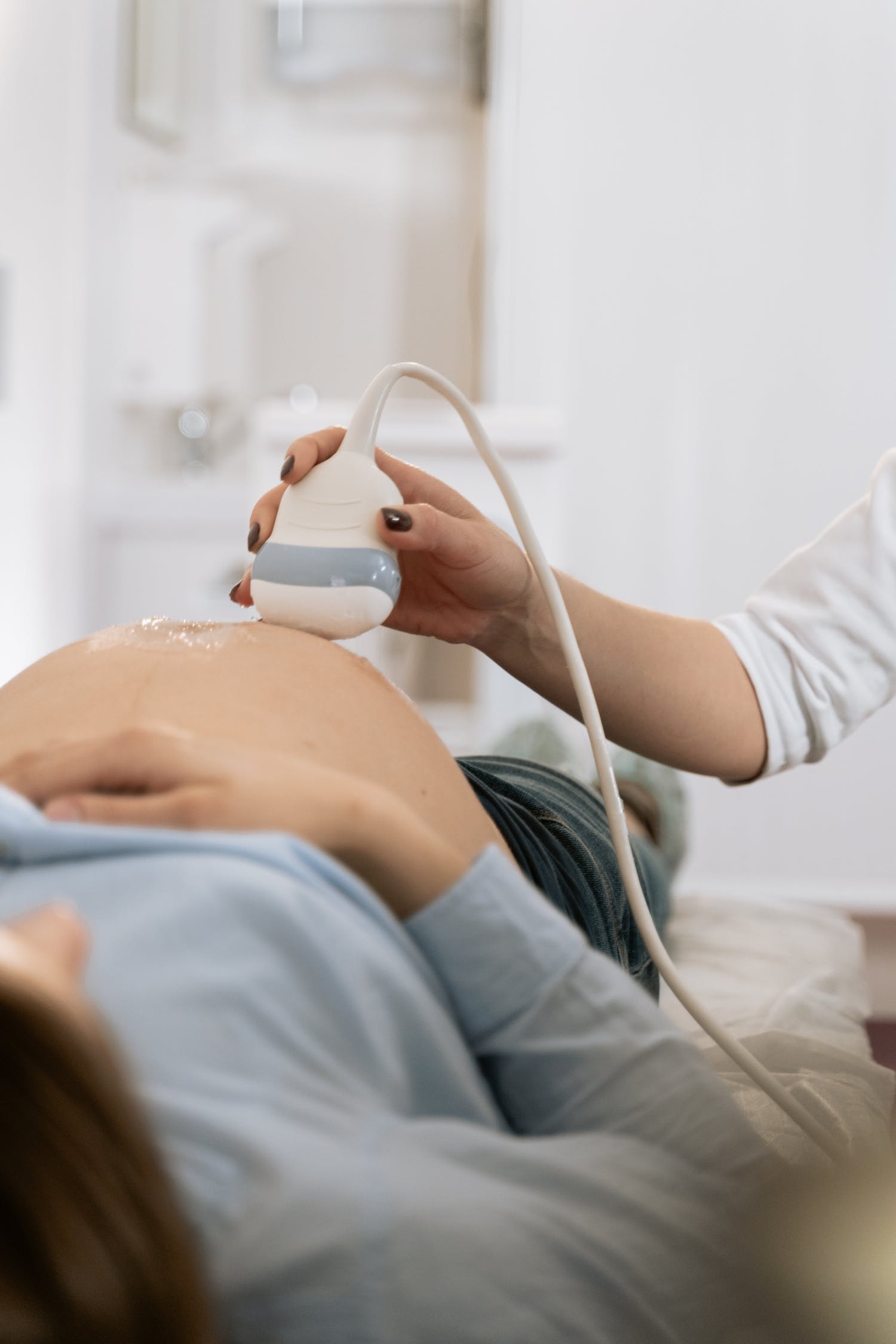 Während der Schwangerschaft (1)
Die Schwangere sollte in jeder Phase der Schwangerschaft regelmäßige Vorsorgeuntersuchungen einplanen, zum Beispiel:

jeden Monat in den ersten 6 Monaten der Schwangerschaft

alle 2 Wochen im 7. und 8. Schwangerschaftsmonat

jede Woche im 9. Schwangerschaftsmonat
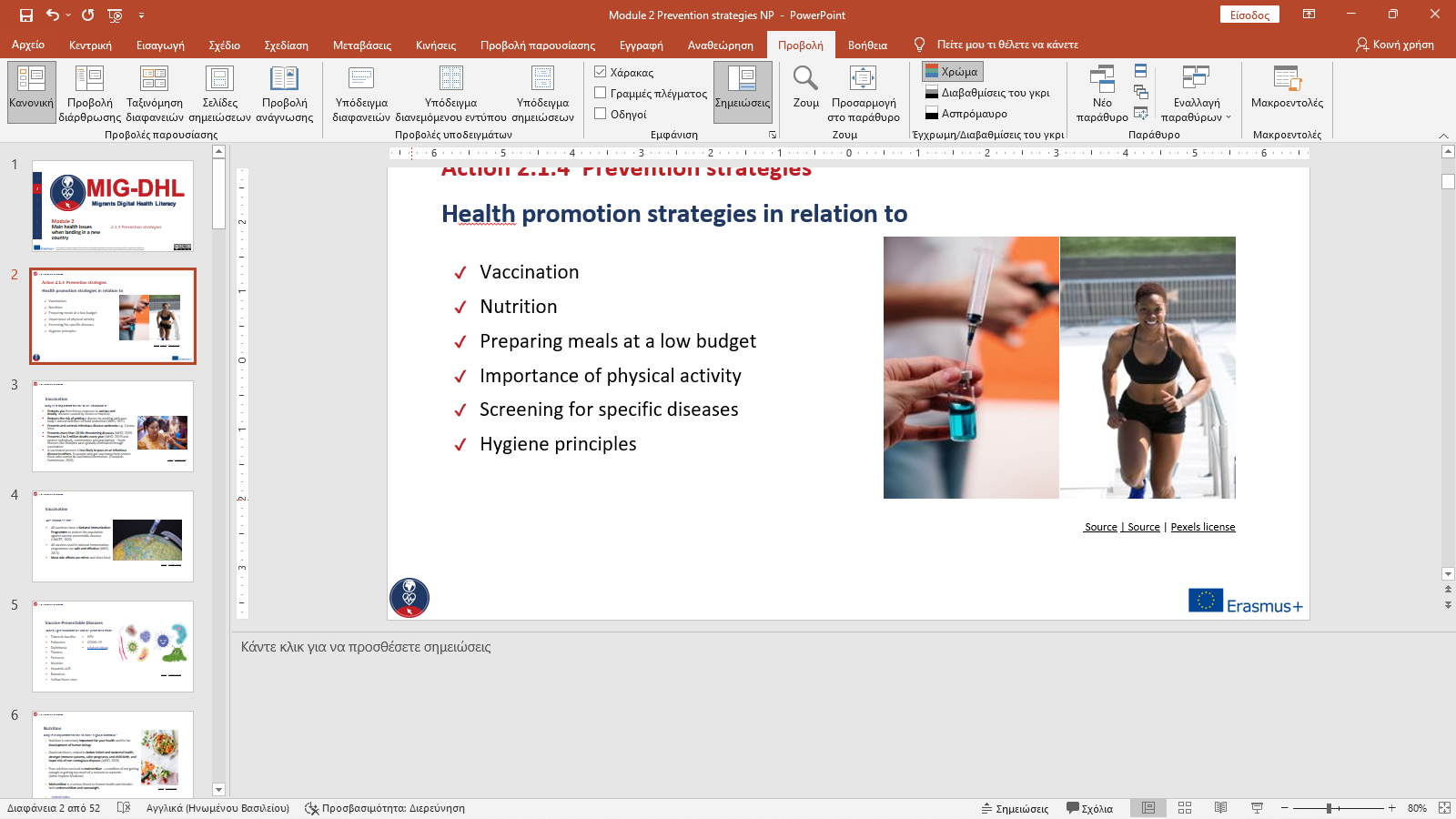 Quelle | Pexels Lizenz
[Speaker Notes: Center for Disease Control and Prevention (CDC) - https://www.cdc.gov/pregnancy/during.html. Accessed 17 Jan 2022]
Annex I: Weitere Informationen zur Gesundheit von Frauen
Während der Schwangerschaft (2)
Routineuntersuchungen und Tests 

Routineuntersuchungen und Tests wie Bluttests für Anämie, HIV und Blutgruppe
Überwachung des Blutdrucks
Messung der Gewichtszunahme
Überwachung des Wachstums und der Herzfrequenz des Babys 
Überwachung spezieller Ernährung und Bewegung
Empfehlung von Spezialkursen in verschiedenen Phasen der Schwangerschaft
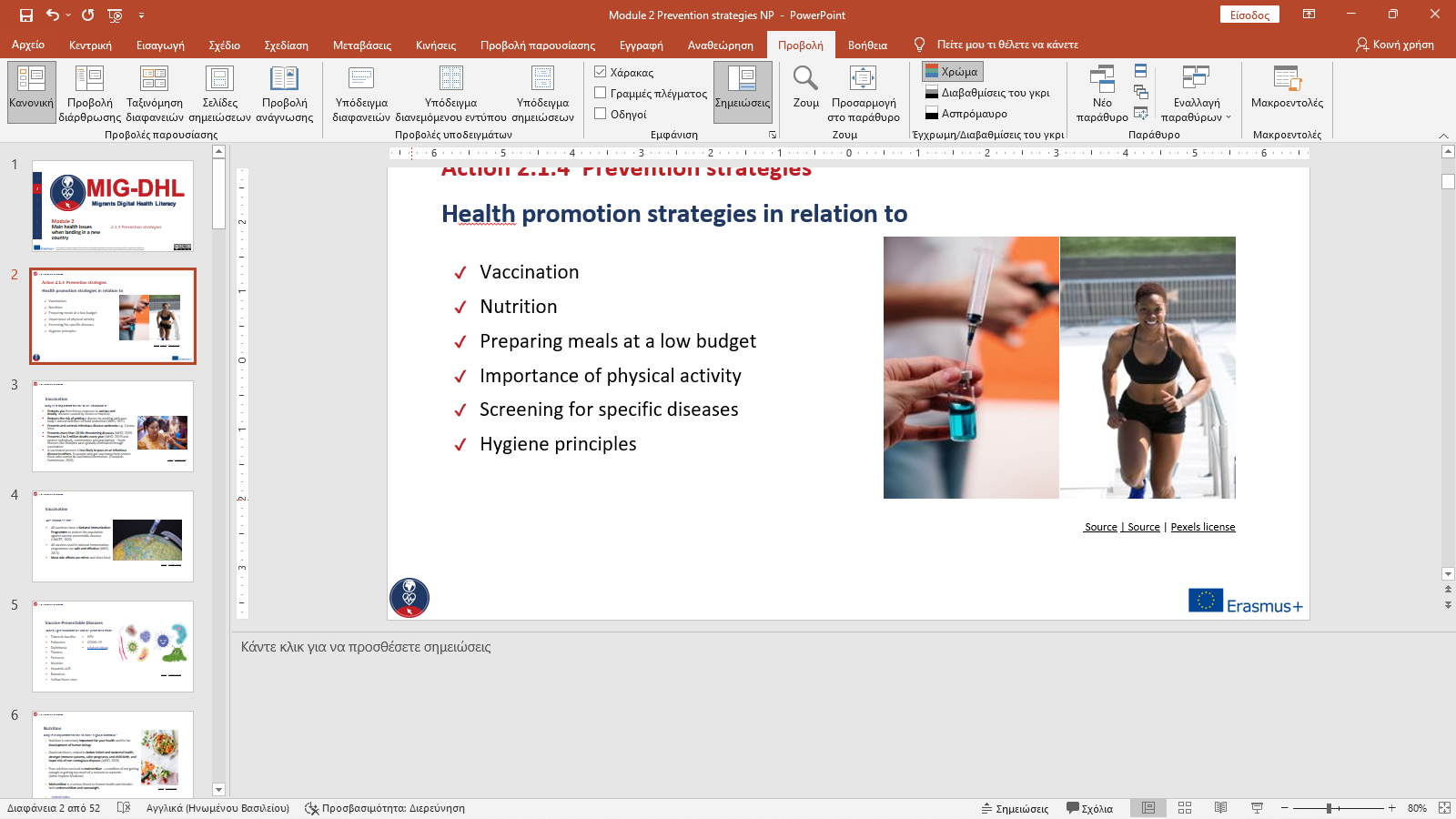 Annex I: Weitere Informationen zur Gesundheit von Frauen
Während der Entbindung
Routineuntersuchungen und Tests  
Während der Wehen und der Entbindung ist es sehr wichtig, dass die Mütter mit den Hebammen zusammenarbeiten, um mögliche Komplikationen zu vermeiden, gegebenenfalls zu behandeln und die postnatalen Ergebnisse zu optimieren 
Die Betreuung sollte eine qualifizierte Geburtshilfe, geburtshilfliche Betreuung und die Behandlung von Frühgeburten umfassen.
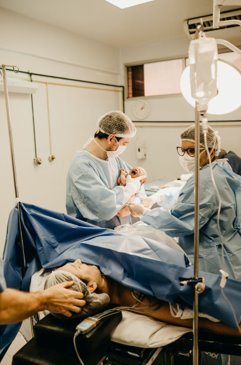 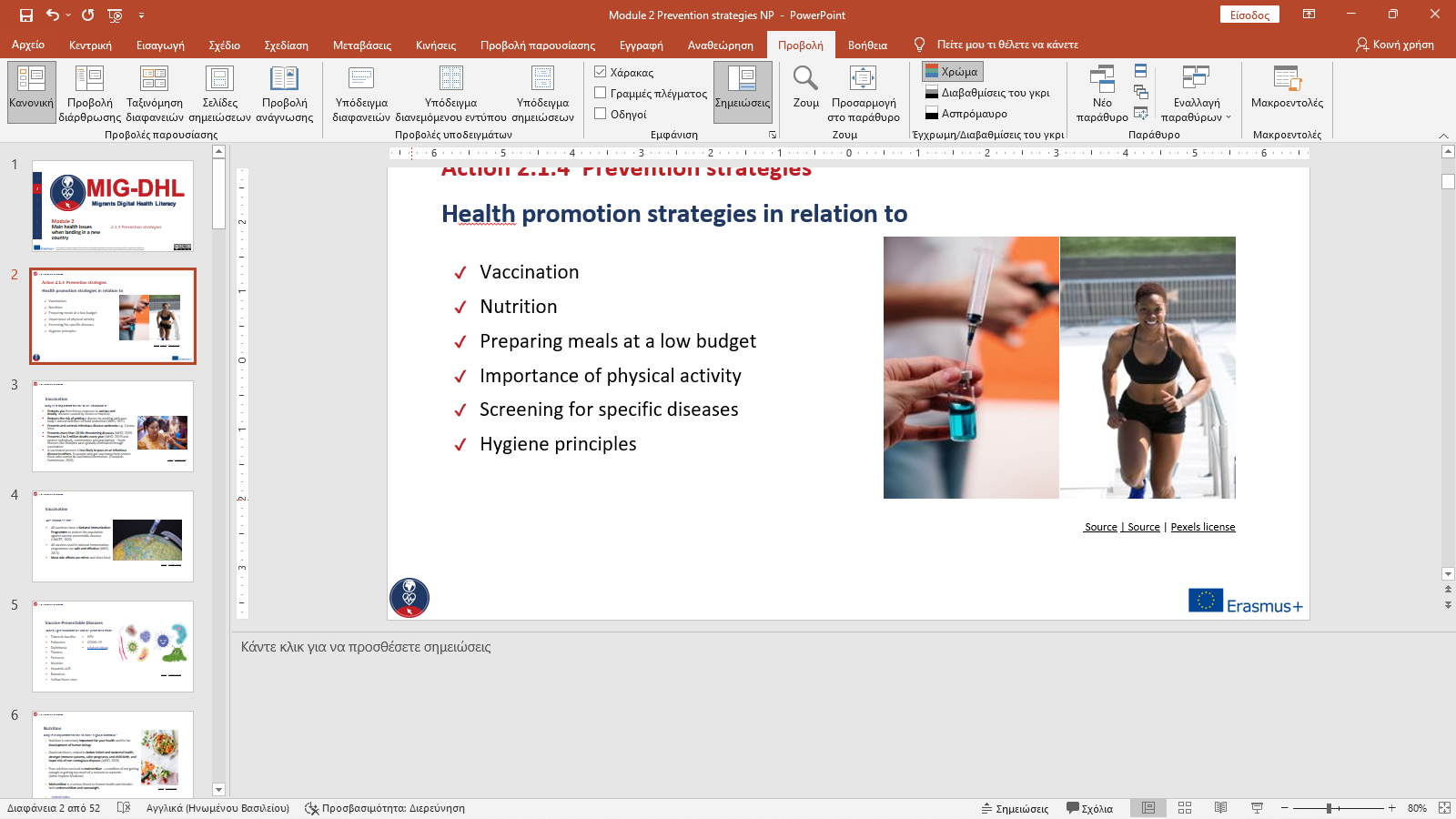 Quelle | Pexels Lizenz
Annex I: Weitere Informationen zur Gesundheit von Frauen
https://www.youtube.com/watch?v=S7qO_9-NJmA
Annex I: Weitere Informationen zur Gesundheit von Frauen
Wesentliche Elemente der Pflege von Neugeborenen (1)
Wie kann ich mein Neugeborenes direkt nach der Geburt schützen?
1) Sofortiges und gründliches Abtrocknen
Trocknen Sie den Säugling in einem warmen Handtuch ab und legen Sie ihn dann in ein zweites warmes, trockenes Handtuch, um eine Unterkühlung zu verhindern und den Säugling zum Schreien zu animieren.
Führen Sie eine erste Untersuchung durch, um den Säugling auf Größe, Geschlecht, grobe angeborene Anomalien oder andere offensichtliche klinische Probleme zu untersuchen.
2) Abklemmen der Nabelschnur
Verzögern Sie das Abklemmen der Nabelschnur auf 2 Minuten nach der Geburt und lassen Sie den Säugling einige Male schreien, bevor Sie die Nabelschnur abklemmen, damit das Baby etwas zusätzliches Blut aus der Plazenta erhält.
Das zusätzliche Blut beugt später im ersten Lebensjahr einer Eisenmangelanämie vor.
Klemmen Sie die Nabelschnur 3 bis 4 cm vom Bauch des Kindes entfernt ab.
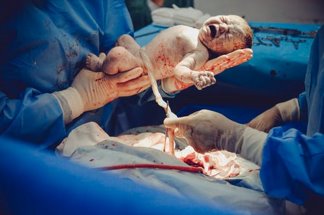 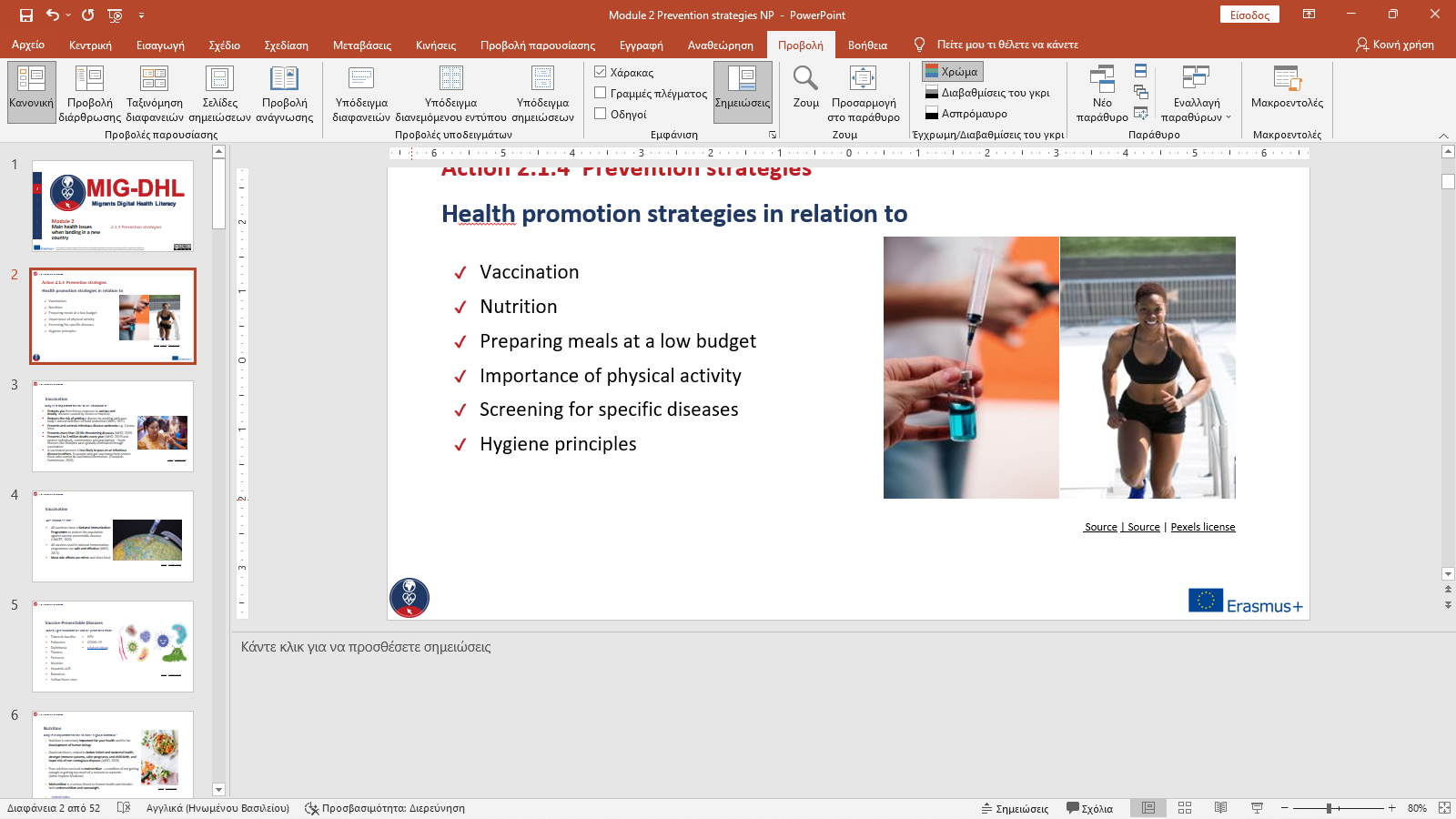 Quelle | Pexels Lizenz
[Speaker Notes: Bryce, E., Mullany, L.C., Khatry, S.K. et al. Coverage of the WHO’s four essential elements of newborn care and their association with neonatal survival in southern Nepal. BMC Pregnancy Childbirth 20, 540 (2020). https://doi.org/10.1186/s12884-020-03239-6]
Annex I: Weitere Informationen zur Gesundheit von Frauen
Wesentliche Elemente der Pflege von Neugeborenen  (2)
3) Hautkontakt
Die Mutter sollte das Kind so bald wie möglich nach der Geburt sehen und halten, da dies eine wichtige Phase der Bindung ist.
Ein normal erscheinender Säugling sollte auf den Bauch der Mutter gelegt werden, damit er abgetrocknet, die Nabelschnur abgeklemmt und die erste Untersuchung durchgeführt werden kann.
Dann wird es in die Känguru-Position zwischen den Brüsten der Mutter gebracht.
Bonding ist die emotionale Bindung, die sich zwischen Mutter und Kind entwickelt, ein wichtiger Schritt auf dem Weg zu einer guten Elternschaft.
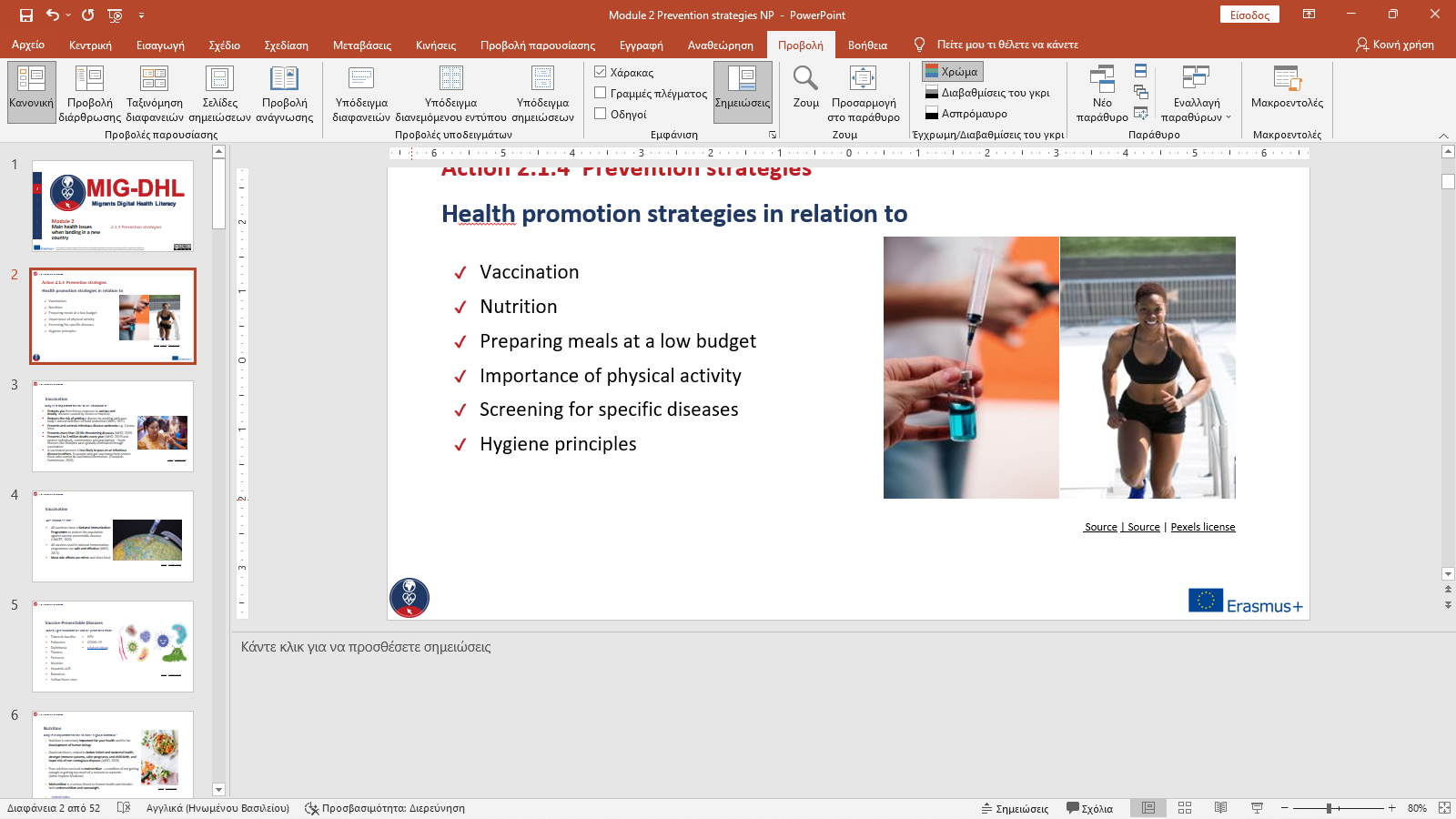 [Speaker Notes: Bryce, E., Mullany, L.C., Khatry, S.K. et al. Coverage of the WHO’s four essential elements of newborn care and their association with neonatal survival in southern Nepal. BMC Pregnancy Childbirth 20, 540 (2020). https://doi.org/10.1186/s12884-020-03239-6]
Annex I: Weitere Informationen zur Gesundheit von Frauen
Wesentliche Elemente der Pflege von Neugeborenen (3)
4) Frühzeitiger Beginn des Stillens

Eine Mutter sollte ihren Säugling sofort nach der Geburt an die Brust legen. Studien haben gezeigt, dass die Wahrscheinlichkeit, dass die Mutter erfolgreich stillt, größer ist.

Außerdem gibt es der Mutter die Gewissheit, dass der Säugling gesund ist.
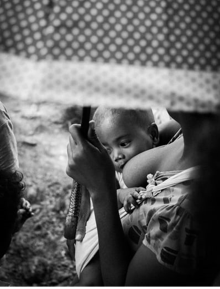 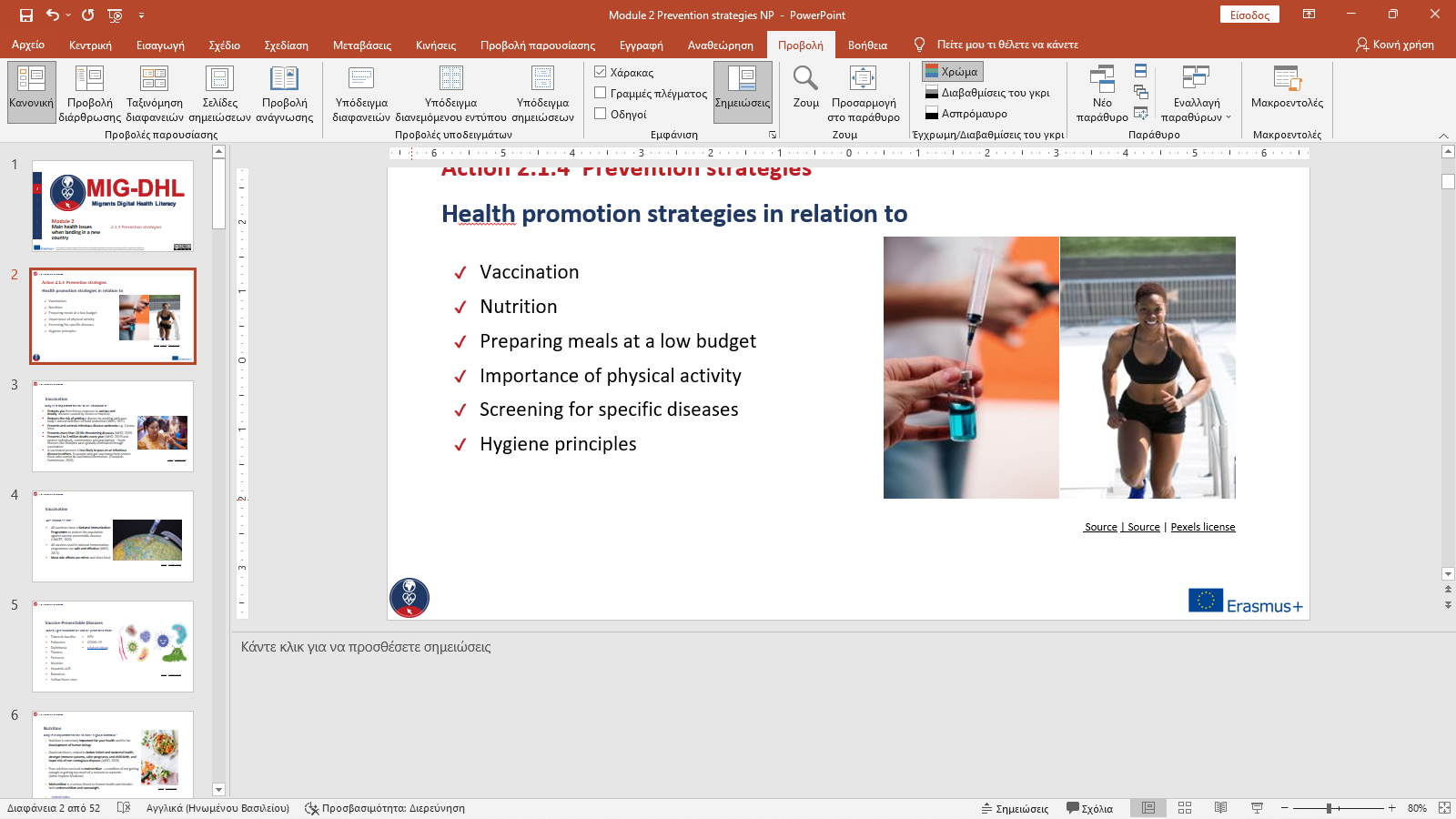 Quelle | Unsplash Lizenz
[Speaker Notes: Bryce, E., Mullany, L.C., Khatry, S.K. et al. Coverage of the WHO’s four essential elements of newborn care and their association with neonatal survival in southern Nepal. BMC Pregnancy Childbirth 20, 540 (2020). https://doi.org/10.1186/s12884-020-03239-6]
Annex I: Weitere Informationen zur Gesundheit von Frauen
Besondere Anforderungen an die Babypflege
Wie kann ich mein Neugeborenes direkt nach der Geburt schützen?
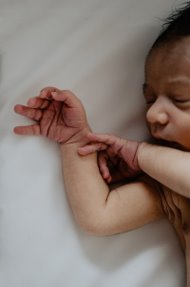 Umgang mit einem neugeborenen Baby
Waschen Sie sich vor dem Umgang mit dem Baby die Hände, um das Risiko von Infektionen zu vermeiden.
Stützen Sie immer den Kopf und den Nacken des Babys.
Grundlagen des Badens: Baden Sie das Baby mit einem Schwamm, bis die Nabelschnur abfällt und der Nabel und die Beschneidung vollständig verheilt sind.
Beschneidung und Nabelschnurpflege sind in 10 Tagen bis 3 Wochen wichtig.
Füttern und Aufstoßen - Neugeborene müssen alle 2 bis 3 Stunden etwa 10 bis 15 Minuten lang an jeder Brust gestillt werden.
Grundlagen des Schlafens: Legen Sie Ihr Baby zum Schlafen immer auf den Rücken, um das „plötzliche Kindstodsyndrom" zu vermeiden.
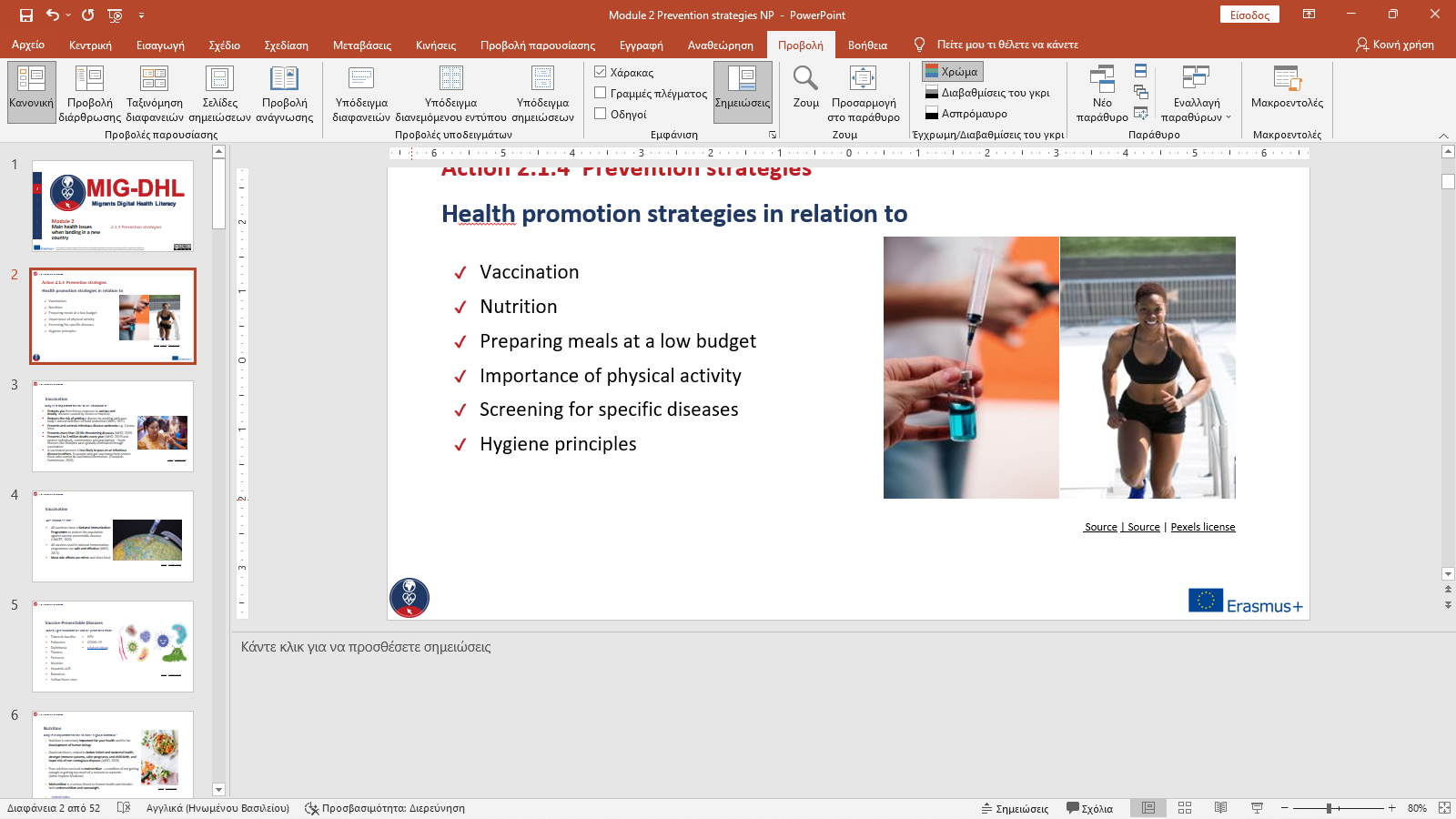 Quelle | Unsplash Lizenz
Wie oft sollte eine Frau im neunten Monat der Schwangerschaft zum Arzt gehen?
Nur eine Antwort ist richtig!
A. Einmal im Monat
B. Zweimal die Woche
C . Jede Woche
D. Alle zwei Wochen
[Speaker Notes: C]
Harnwegsinfektionen treten bei Frauen häufiger auf als bei Männern
Falsch
Richtig
[Speaker Notes: True]
Ergänzen Sie bitte die Aussagen
Ordnen Sie die Spalten zu!
Waschen Sie die Hände, bevor Sie ein Baby anfassen
können zu Depressionen oder Angstzuständen führen
um Infektionsrisiken zu vermeiden
Natürliche hormonelle Schwankungen
[Speaker Notes: A2
B1]
ANNEX II: Zusätzliche Informationen zur psychischen Gesundheit
Annex II: Zusätzliche Informationen zur psychischen Gesundheit
Psychische Erkrankungen - wie man damit umgeht
Psychische Störungen oder Krankheiten sind möglicherweise kein Thema, über das in Ihrem Herkunftsland offen gesprochen wird, da es sich um ein sensibles Thema handelt.  Deshalb:

Seien Sie sich der Symptome psychischer Erkrankungen bewusst (z. B. Niedergeschlagenheit, subjektives Gefühl der Hoffnungslosigkeit, depressive Episoden).
Seien Sie sich bewusst, dass psychische Erkrankungen einer besonderen Behandlung bedürfen und dass es dafür Spezialist*innen und gute Behandlungsmethoden gibt. 
Es gibt spezielle Beratungsstellen, und die Hausärzte sind immer die erste Anlaufstelle.
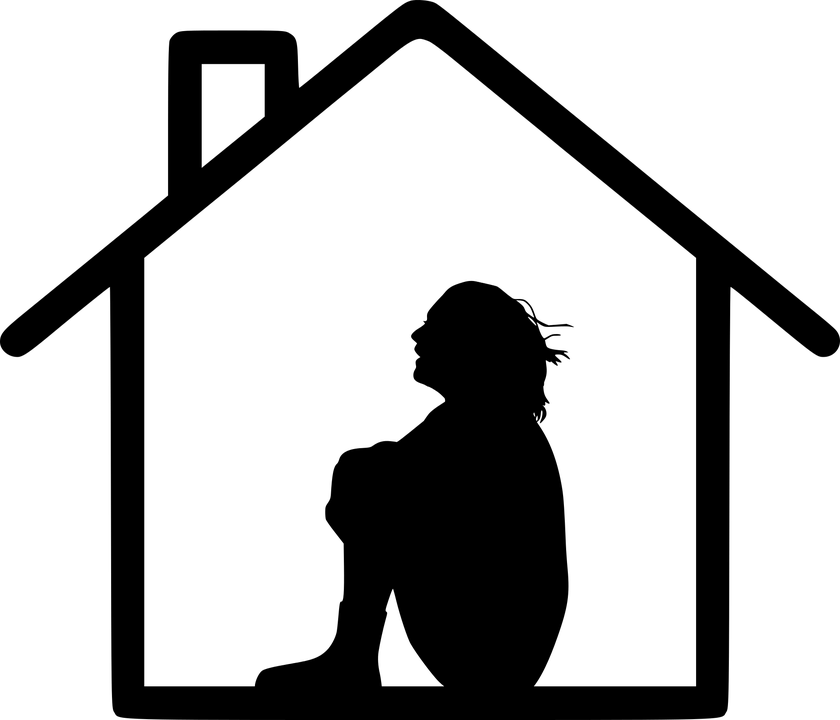 Quelle | Pixabay Lizenz
Annex II: Zusätzliche Informationen zur psychischen Gesundheit
Beispiele für Anzeichen und Symptome einer psychischen Erkrankung
Sich traurig oder niedergeschlagen fühlen
Verwirrtes Denken oder verminderte Konzentrationsfähigkeit.
Übermäßige Ängste oder Sorgen oder extreme Schuldgefühle
Extreme Stimmungsschwankungen mit Hochs und Tiefs
Rückzug von Freunden und Aktivitäten
Erhebliche Müdigkeit, geringe Energie oder Schlafprobleme
Nicht alle diese Symptome sind zwangsläufig auf eine psychische Erkrankung zurückzuführen. Ihr Arzt / Ihre Ärztin kann Ihnen bei der Beurteilung helfen und eine Behandlung empfehlen.
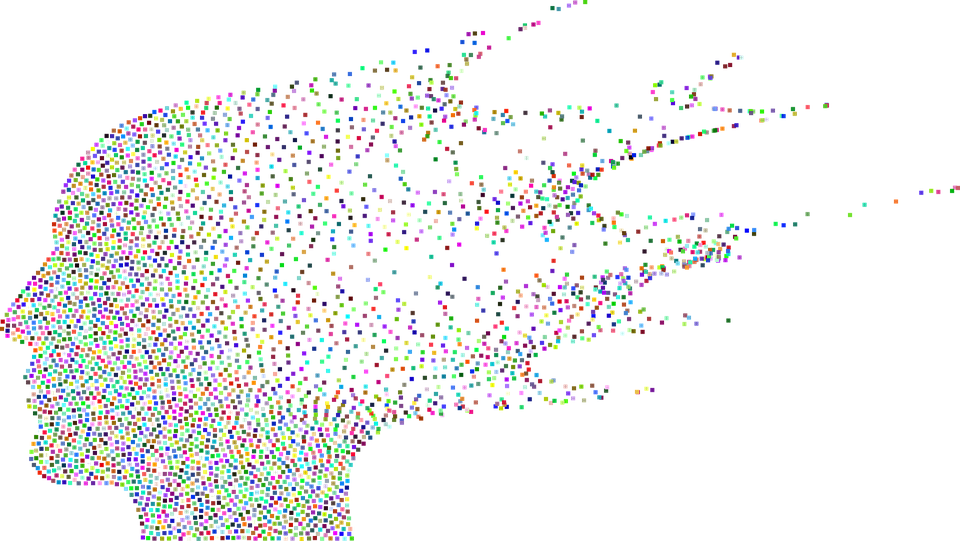 Quelle | Pixabay Lizenz
Annex II: Zusätzliche Informationen zur psychischen Gesundheit
Psychische Erkrankungen - wie man sich behandeln lässt
Scheuen Sie sich nicht, mit Ihrem Arzt / Ihrer Ärztin darüber zu sprechen.
Auch wenn manche Behandlungen nicht verfügbar sind, gibt es viele Möglichkeiten, mit psychischen Problemen umzugehen.
Wenn Sie das Gefühl haben, dass Freund*innen, Familienmitglieder oder Kinder Hilfe brauchen, bieten Sie Ihre Unterstützung an oder wenden Sie sich an eine der örtlichen Hilfsorganisationen.
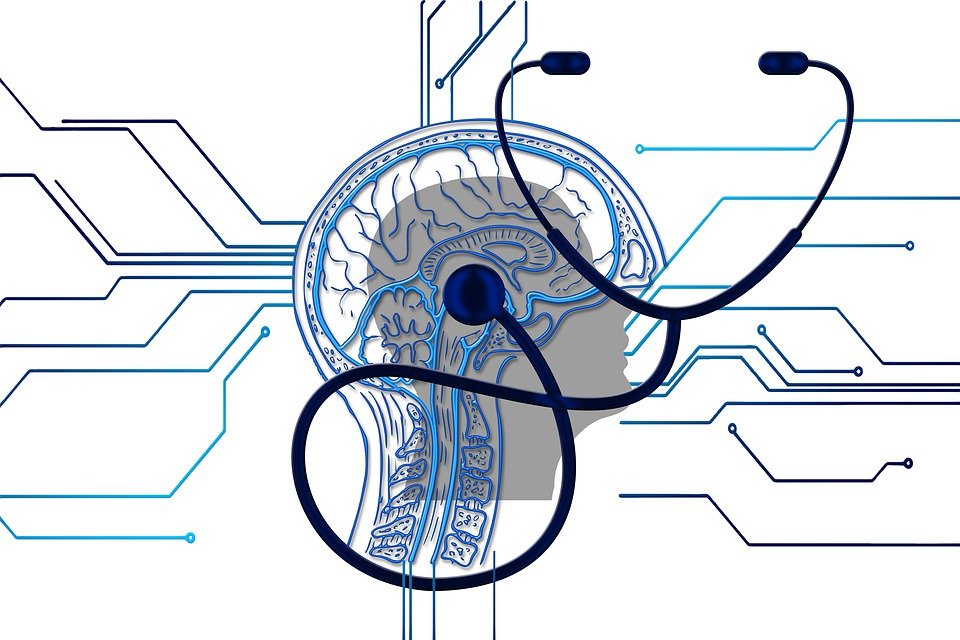 Quelle | Pixabay Lizenz
ANNEX III: ZUSÄTZLICHE INFORMATIONEN ÜBER PSYCHISCHE BELASTBARKEIT
Annex III: Zusätzliche Informationen zur psychischen Belastbarkeit
Aufbau von Resilienz im Bereich psychische Gesundheit
Wie kann ich Herausforderungen im Alltag bewältigen?
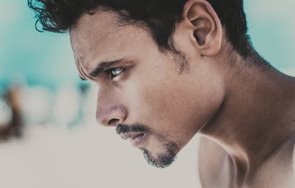 Resilienz ist die Fähigkeit, sich von Missgeschicken und Problemen im Leben zu erholen und sich anzupassen.
Resilienz verleiht Menschen die emotionale Stärke, mit Traumata, Widrigkeiten und Schwierigkeiten umzugehen.
Menschen, die resilient sind, nutzen ihre Ressourcen, Stärken und Fähigkeiten, um Herausforderungen zu überwinden und Rückschläge zu verkraften.
Flexibilität, Anpassungsfähigkeit und Durchhaltevermögen können Menschen helfen, ihre Resilienz zu nutzen, indem sie bestimmte Gedanken und Verhaltensweisen ändern
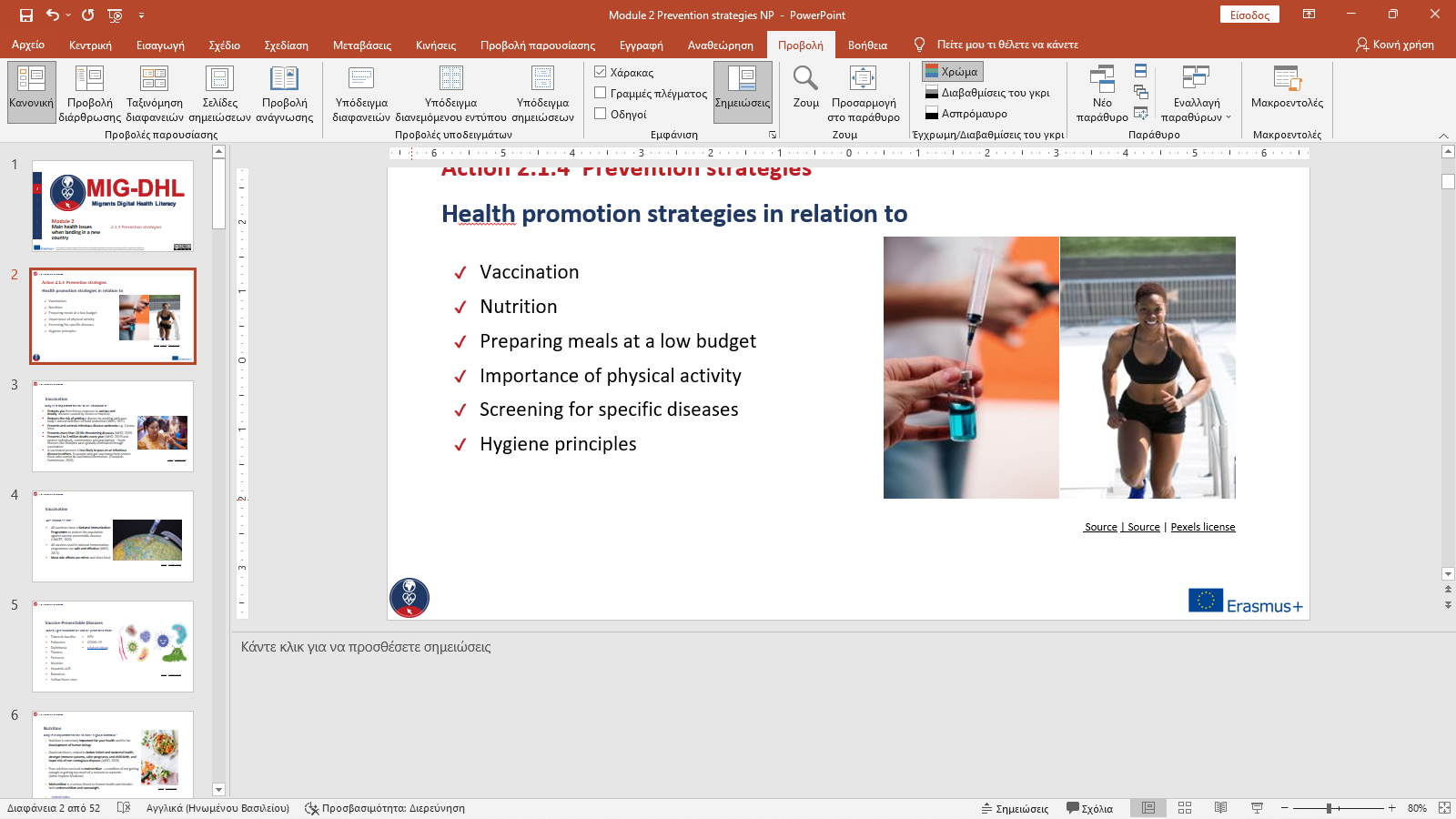 Quelle | Pexels Lizenz
Annex III: Zusätzliche Informationen zur psychischen Belastbarkeit
Bewältigungsstrategien
Resiliente Menschen erleben zwar Stress, Rückschläge und schwierige Emotionen, aber sie nutzen ihre Stärken und suchen die Hilfe von Unterstützungssystemen, um Herausforderungen zu meistern und Probleme zu bewältigen. Resilienz befähigt sie, eine Situation zu akzeptieren, sich ihr anzupassen und weiterzugehen
Menschen sind im Leben mit verschiedenen Widrigkeiten und Krisen konfrontiert, wie z. B.:

Krankheiten
Verlust von geliebten Menschen
Verlust des Arbeitsplatzes
Missbrauch
Mobbing
Finanzielle Instabilität
Tragische Ereignisse, z. B. Terroranschläge, Krieg, Naturkatastrophen, COVID-19
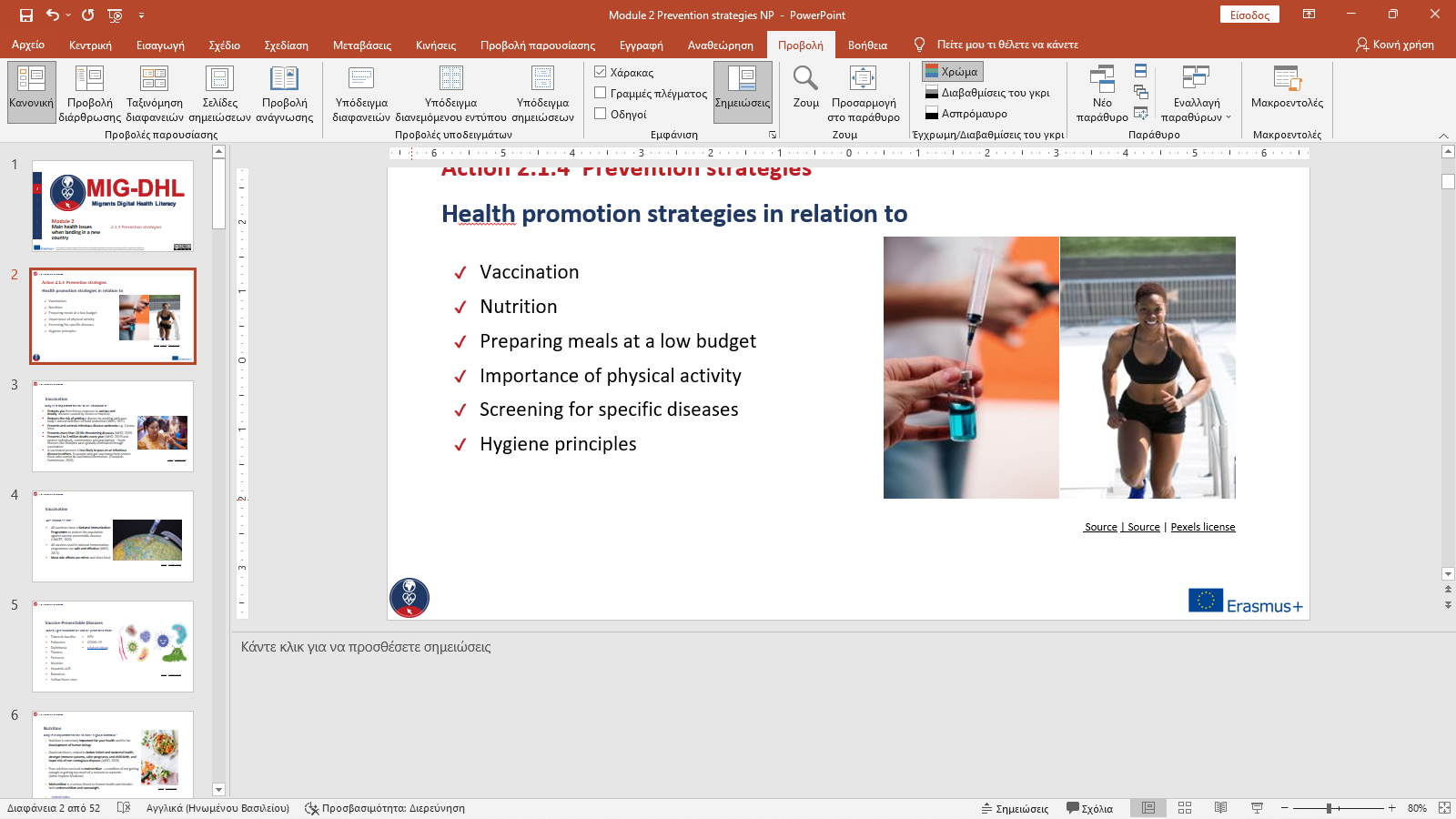 Annex III: Zusätzliche Informationen zur psychischen Belastbarkeit
Schritte zum Aufbau von Resilienz
Fähigkeiten zur Bewältigung...
Wie kann ich Resilienz aufbauen?

Um Resilienz aufzubauen, müssen Sie:

Selbstwahrnehmung entwickeln
Fähigkeiten zur Selbstregulierung aufbauen
Bewältigungsfähigkeiten erlernen
Optimismus steigern
Verbindungen verstärken
Ihre Stärken kennen
Gut schlafen
Sport treiben
Gesund essen
Positiv denken
Dinge verein-fachen
Klug arbeiten
Sich weniger Sorgen machen
Annex III: Zusätzliche Informationen zur psychischen Belastbarkeit
https://www.youtube.com/watch?v=RMnZFXjKtAs
Welche der folgenden Aussagen beschreibt keine Widrigkeit oder Herausforderung im Leben?
Nur eine Antwort ist richtig!
B. Bedürfnisbefriedigung
A. Missbrauch
D.  Arbeitsplatzverlust
C. Krankheit
[Speaker Notes: B]
Welche zwei der folgenden Aussagen sind richtig?
Zwei Antworten sind richtig!
B. Menschen, die belastbar sind, ver-meiden es, Ressourcen, Stärken und Fähigkeiten zu nutzen, um Heraus-forderungen zu meistern und Rück-schläge zu überwinden.
A. Resilienz ist die Fähigkeit, sich von Missgeschicken und Rückschlägen im Leben zu erholen und sich anzupassen.
D. Resilienz verleiht den Menschen die emotionale Stärke, mit Traumata, Widrigkeiten und Schwierigkeiten fertig zu werden.
C. Flexibilität, Anpassungsfähigkeit und Beharrlichkeit verhindern, dass Menschen ihre Widerstandsfähigkeit durch die Änderung bestimmter Gedanken und Verhaltensweisen ausschöpfen können.
Referenzen und weiterführende Literatur (1)
Bryce, E., Mullany, L.C., Khatry, S.K. et al. 2020. Coverage of the WHO’s four essential elements of newborn care and their association with neonatal survival in southern Nepal. BMC Pregnancy Childbirth 20, 540 https://doi.org/10.1186/s12884-020-03239-6
Carr T.P et al. 2016. Advanced Nutrition and Human Metabolism. Cengage Learning.
Center for Disease Control and Prevention (CDC) n.d.  https://www.cdc.gov/ncbddd/birthdefects/prevention.html 
European Commission. 2020. The health benefits of vaccination. https://ec.europa.eu/commission/presscorner/detail/en/fs_20_2364. 
European Parliament, Directorate General for Internal Policy. 2017. Research for CULT–Committee. Why Cultural Work with Refugees. Retrieved from: http://www.europarl.europa.eu/RegData/etudes/IDAN/2017/602004/IPOL_IDA(2017)602004_EN.pdf
European Centre for Disease Prevention and Control. 2020. Guidance on infection prevention and control of coronavirus disease (COVID-19) in migrant and refugee reception and detention centres in the EU/EEA and the United Kingdom
International Scientific Forum on Home Hygiene. 2018. Containing the burden of infectious diseases is everyone’s responsibility: A call for an integrated strategy for developing and promoting hygiene behaviour change in home and everyday life [White Paper]. https://www.ifh-homehygiene.org/sites/default/files/publications/IFH%20White%20Paper-10-18.pdf. 
John Hopkins Medicine. n.d. https://www.hopkinsmedicine.org/health/treatment-tests-and-therapies/screening-tests-for-common-diseases 
Johns Hopkins Medicine. n.d. - https://www.hopkinsmedicine.org/health/wellness-and-prevention/abcs-of-eating-smart-for-a-healthy-heart
John Hopkins Medicine .n.d. Malnutrition. https://www.hopkinsmedicine.org/health/conditions-and-diseases/malnutrition
Referenzen und weiterführende Literatur (2)
Matlin, S.A., Depoux, A., Schütte, S. et al. 2018. Migrants’ and refugees’ health: towards an agenda of solutions. Public Health Rev 39, 27. https://doi.org/10.1186/s40985-018-0104-9 
National Institute on Alcohol Abuse and Alcoholism. 2007. - Alcohol and Tobacco https://pubs.niaaa.nih.gov/publications/aa71/aa71.htm. 
NSW Refugee Health Service and STARTTS (NSW Service for the Treatment and Rehabilitation of Torture and Trauma Survivors). 2014. Working with refugees: a guide for social workers. Retrieved from: https://www.startts.org.au/media/Resource-Working-with-Refugees-Social-Worker-Guide.pdf
P.J. Shannon, E. Wieling, J.Simmelink-McCleary, E. Becher. 2014. Beyond Stigma: Barriers to Discussing Mental Health in Refugee Populations, Journal of Loss and Trauma International Perspectives on Stress & Coping, Taylor and Francis Online.
Saunders J, Smith T. 2010, Malnutrition: causes and consequences. Clin Med. 2010;10(6):624-627. doi:10.7861/clinmedicine.10-6-624
WHO. n.d. Chapter 8 - Personal, domestic and community hygiene. https://www.who.int/water_sanitation_health/hygiene/settings/hvchap8.pdf
WHO. n.d. Migration and Health: Key Issues.  https://www.euro.who.int/__data/assets/pdf_file/0005/293270/Migration-Health-Key-Issues-.pdf 
WHO. 2013. Vaccine Safety Basics: Learning Manual. SAFETY. https://www.who.int/vaccine_safety/initiative/tech_support/Vaccine-safety-E-course-manual.pdf 
WHO. 2018. Nutrition. https://www.who.int/news-room/facts-in-pictures/detail/nutrition
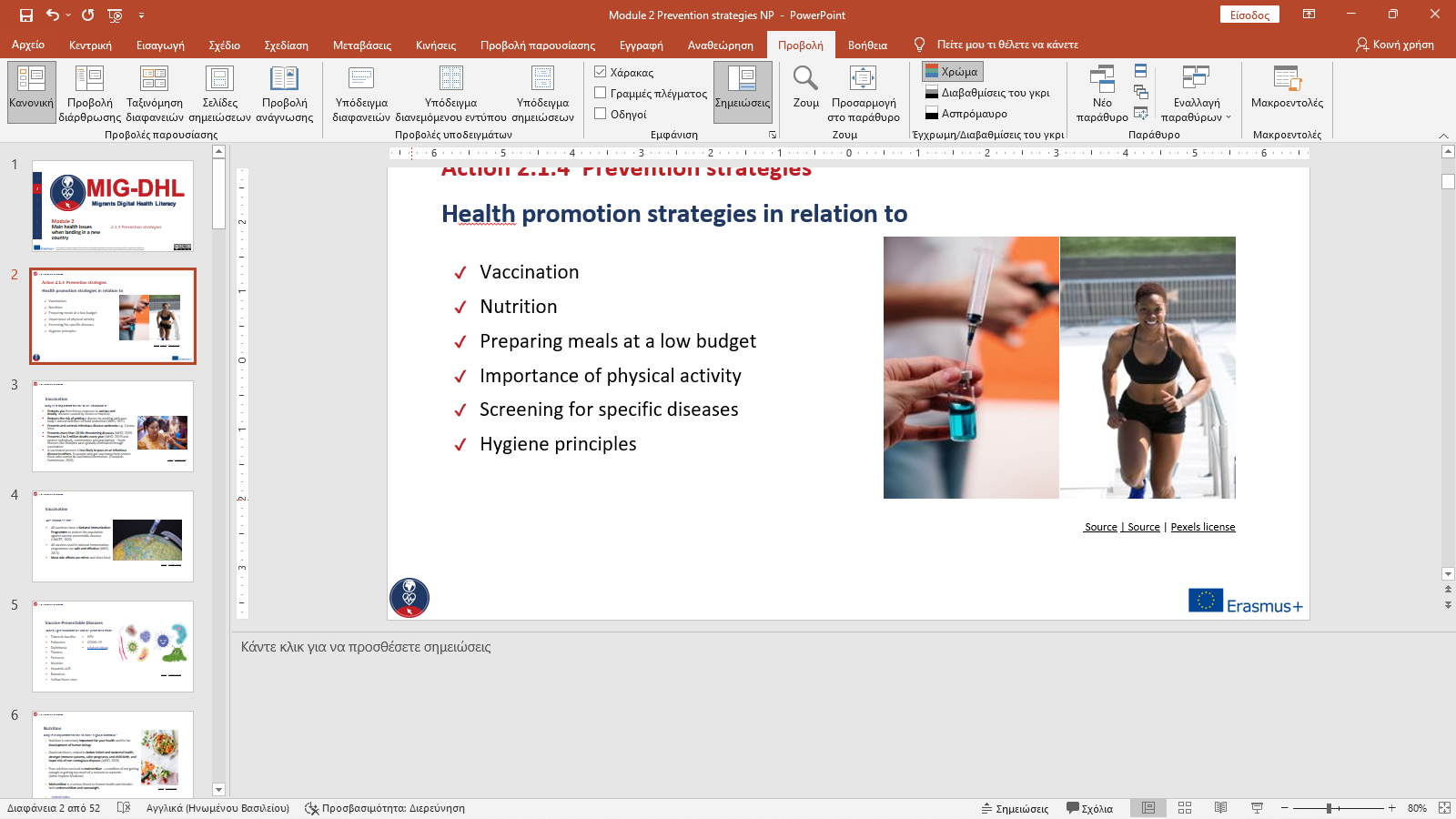 Referenzen und weiterführende Literatur (3)
WHO. 2018. Report on the health of refugees and migrants in the WHO European Region: no public health without refugee and migrant health. ISBN 978 92 890 5384 6. https://www.euro.who.int/en/health-topics/health-determinants/migration-and-health/publications/2018/report-on-the-health-of-refugees-and-migrants-in-the-who-european-region-no-public-health-without-refugee-and-migrant-health-2018 
WHO. 2019. https://www.who.int/news-room/facts-in-pictures/detail/immunization
WHO. 2019. Vaccines and immunizations. https://www.who.int/health-topics/vaccines-and-immunization#tab=tab_1
WHO. 2021. Vaccines and immunization: What is vaccination? https://www.who.int/news-room/questions-and-answers/item/vaccines-and-immunization-what-is-vaccination. 
UNICEF. 2020. Immunization. https://www.unicef.org/eca/health/immunization. 
UNHCR. 2015. Culture, Context and the Mental Health and Psychosocial Wellbeing of Syrians. A Review for Mental Health and Psychosocial Support staff Working with Syrians Affected by Armed Conflict. Retrieved from: https://www.unhcr.org/55f6b90f9.pdf
UNHCR, IOM, MHPSS. 2015. Mental Health and Psychosocial Support for Refugees, Asylum Seekers and Migrants on the Move in Europe. A multi-agency guidance note. Retrieved from: http://www.euro.who.int/en/health-topics/health-determinants/migration-and-health/publications/2016/mental-health-and-psychosocial-support-for-refugees,-asylum-seekers-and-migrants-on-the-move-in-europe.-a-multi-agency-guidance-note-2015
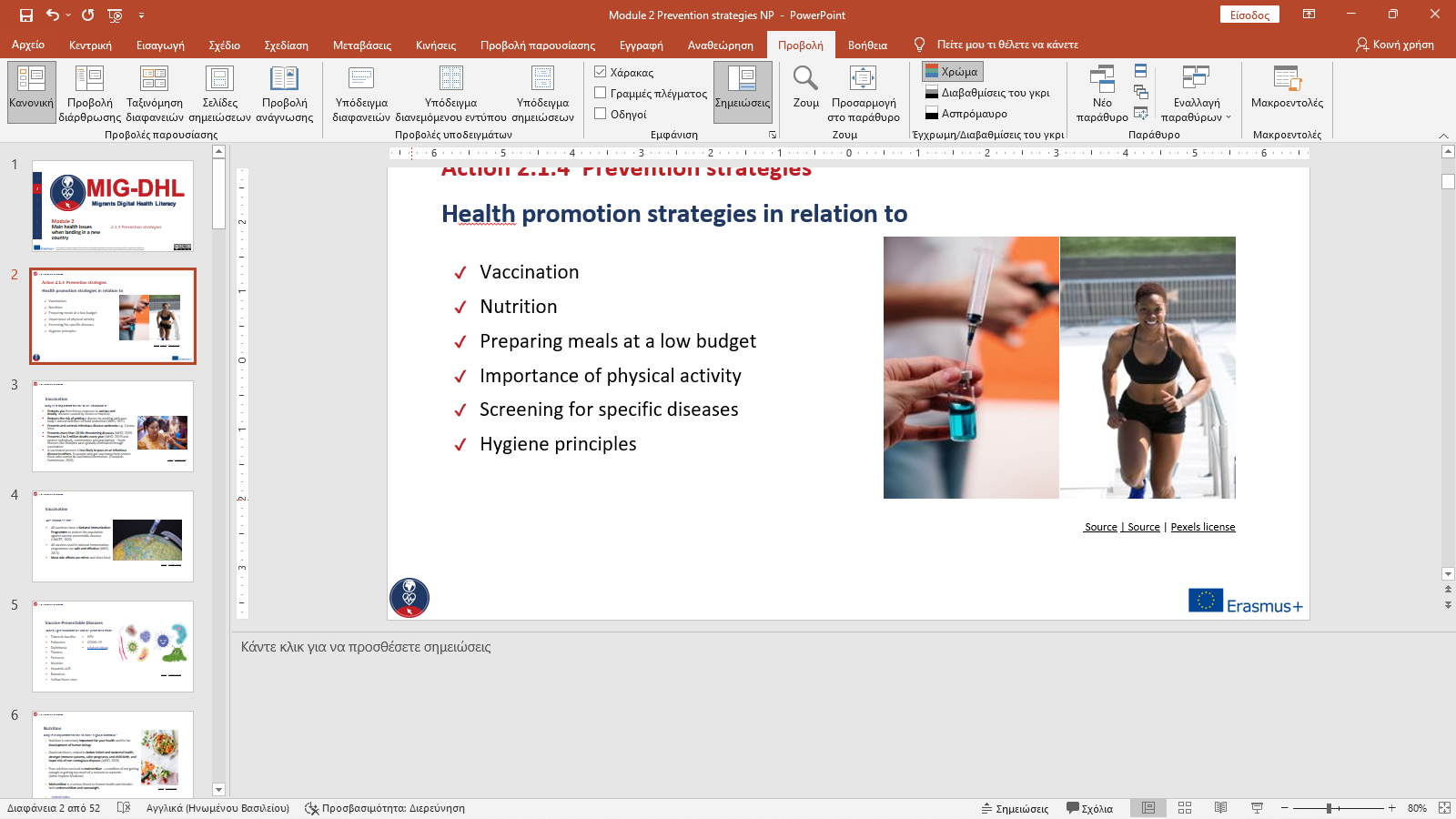 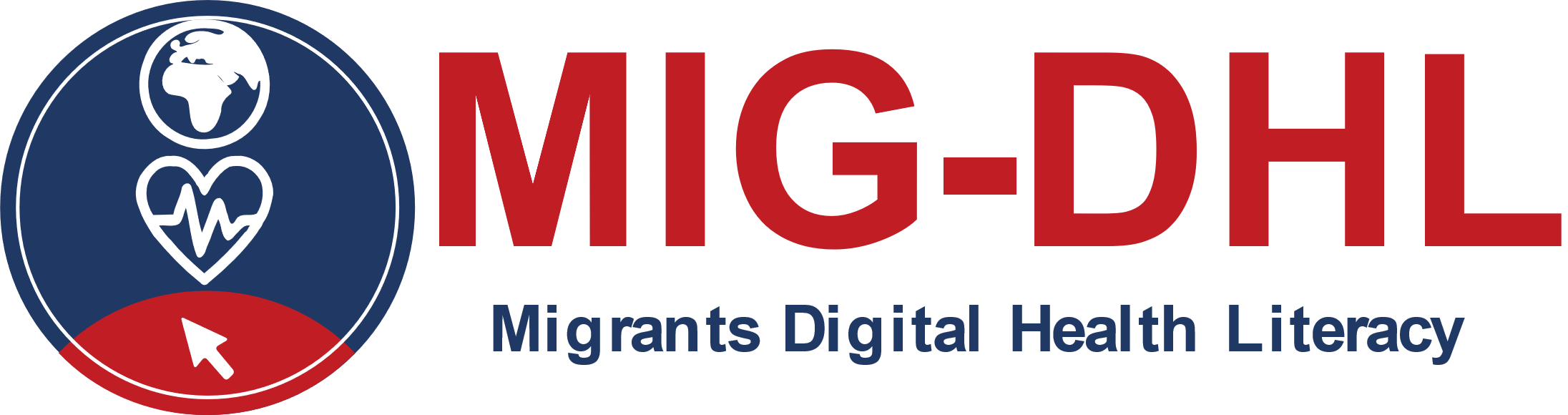 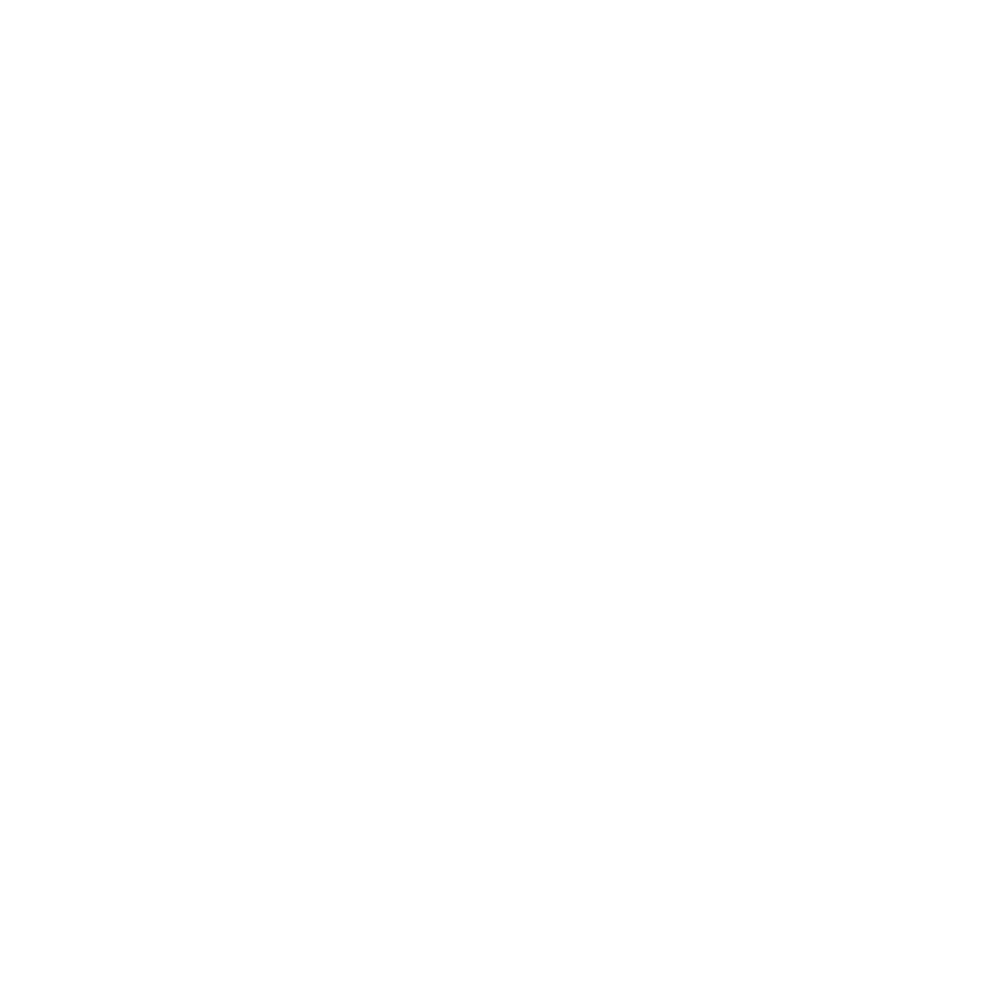 Congratulations!You have completed this module!
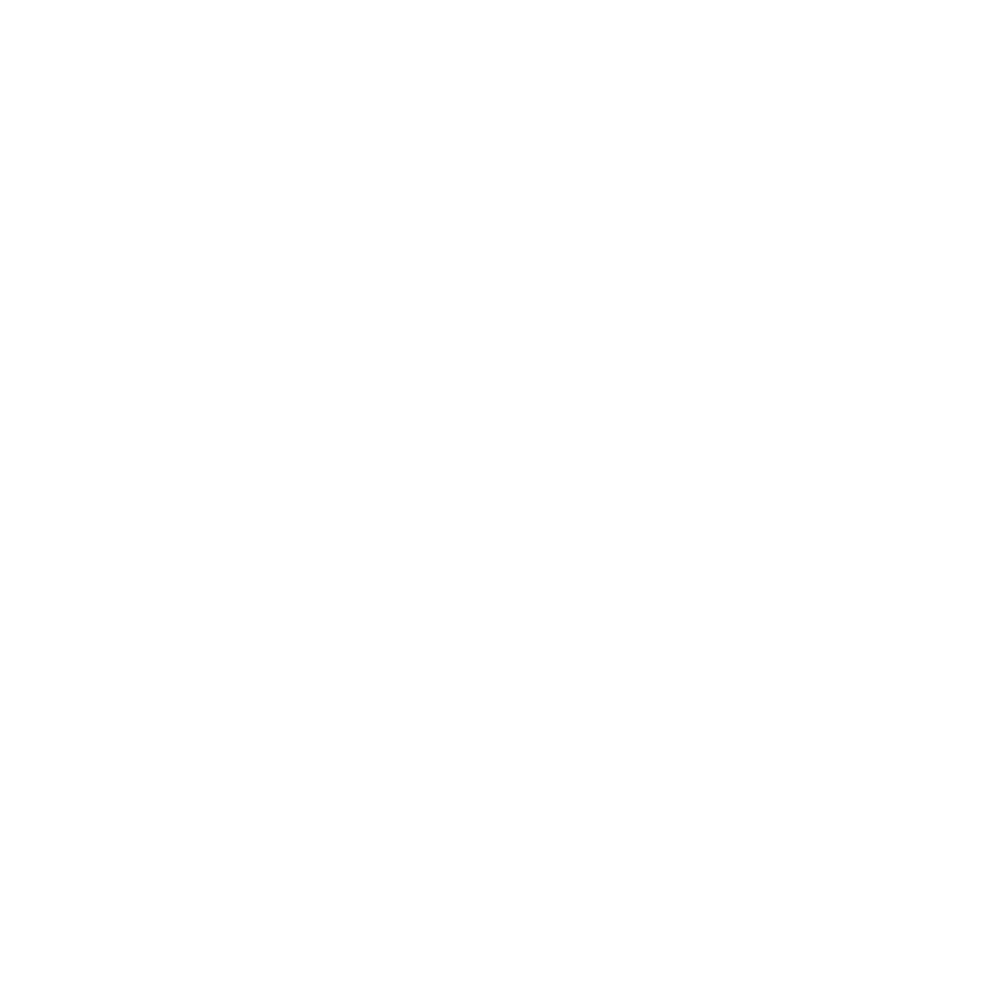 The European Commission support for the production of this publication does not constitute an endorsement of the contents which reflects the views only of the authors, and the Commission cannot be held responsible for any use which may be made of the information contained therein.
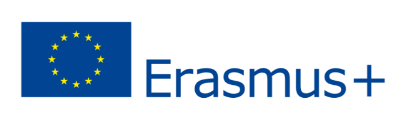